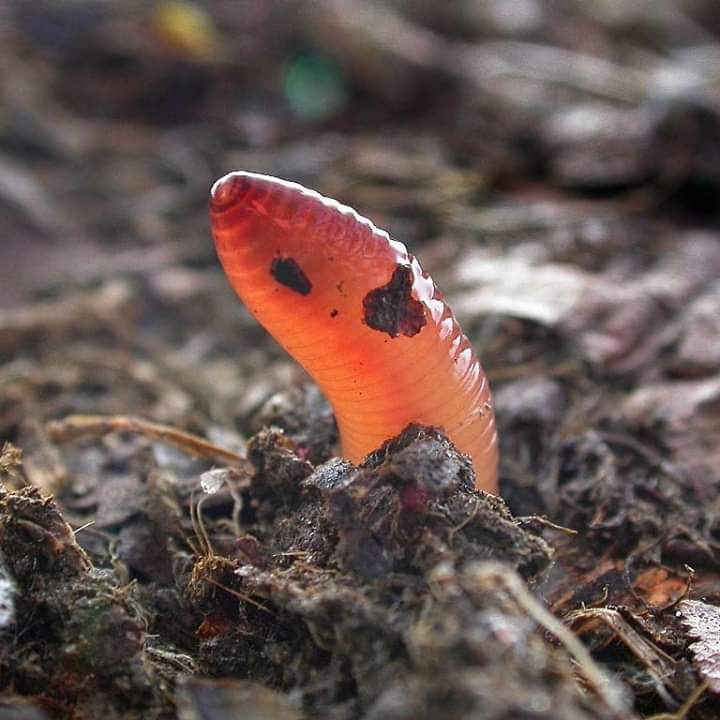 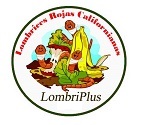 “ Bio tecnología  al alcance de Todos ”
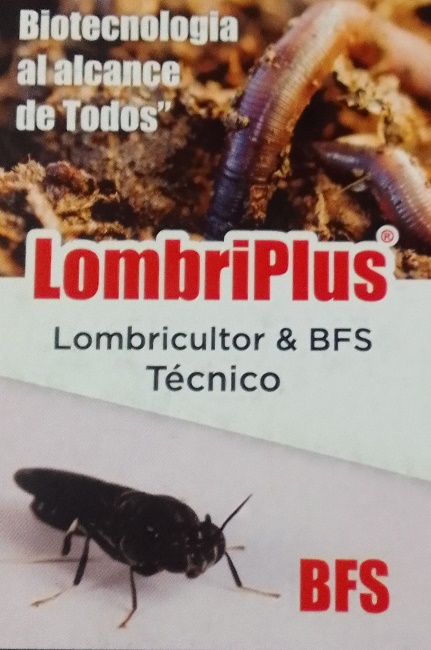 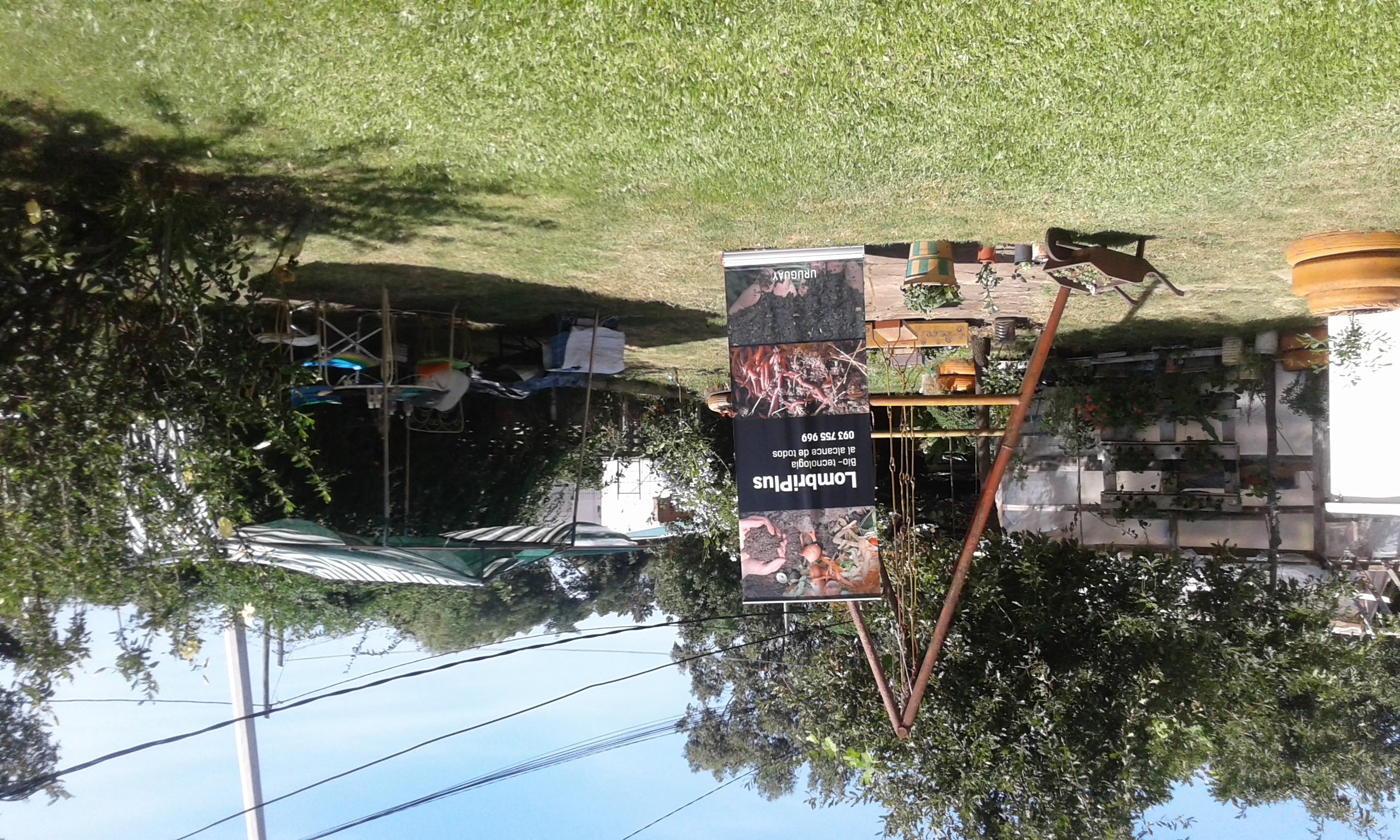 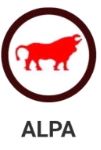 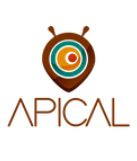 La aventura comenzó aquí,en el año 2015
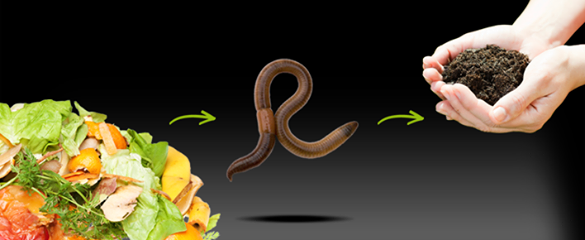 LombriPlus ®es una empresa familiar (MiPymes), con marca registrada a nivel 
nacional y regional, siendo nuestros Productos 100% organicos
 ( Lombrices ,Humus y Humus Líquido) 






.
La cría de la Lombriz Californiana cómo actividad intrínseca de la
 Biotecnología, es desarrollada en un ambiente 100% natural
 aspecto primordial para obtener productos de excelente calidad.
 Asi mismo, la incorporación de la Mosca Soldado Negro nos ha 
permitido  experimentar y comprobar la ecuación mas ventajosa
para gestionar los residuos organicos , el Dream Team del reciclaje.
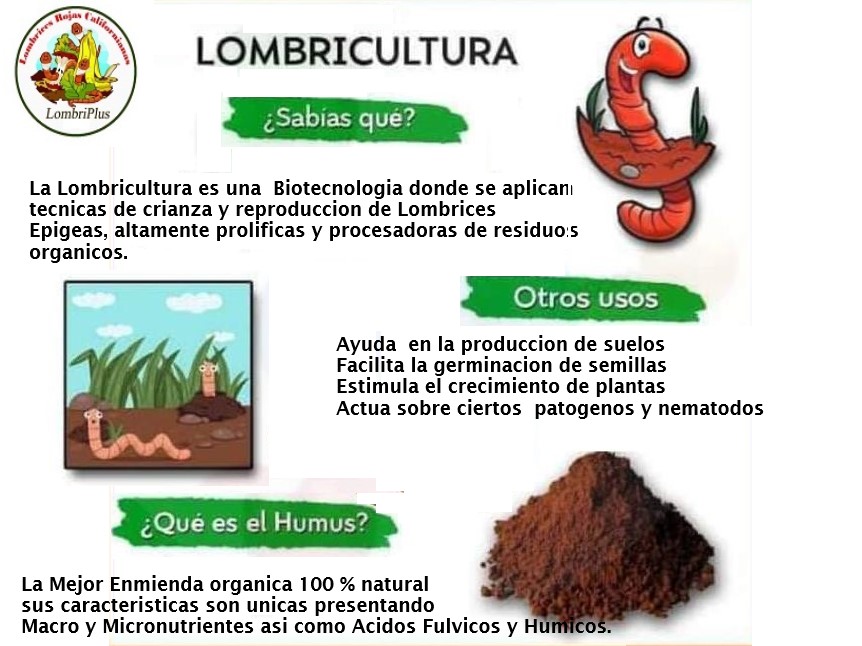 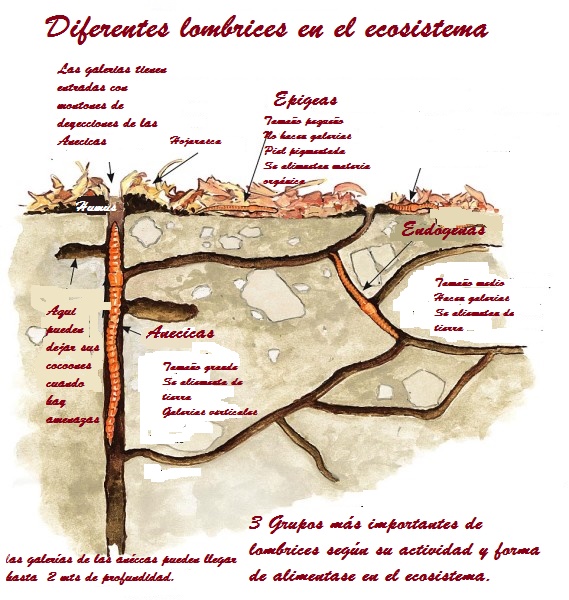 Ciclo de Vida de las Lombrices Epigeas….
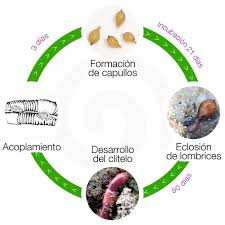 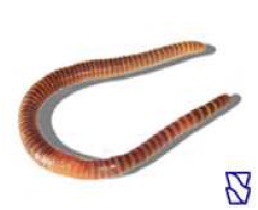 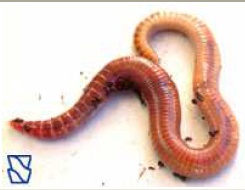 Eisenia Fetida
Eisenia Andrei
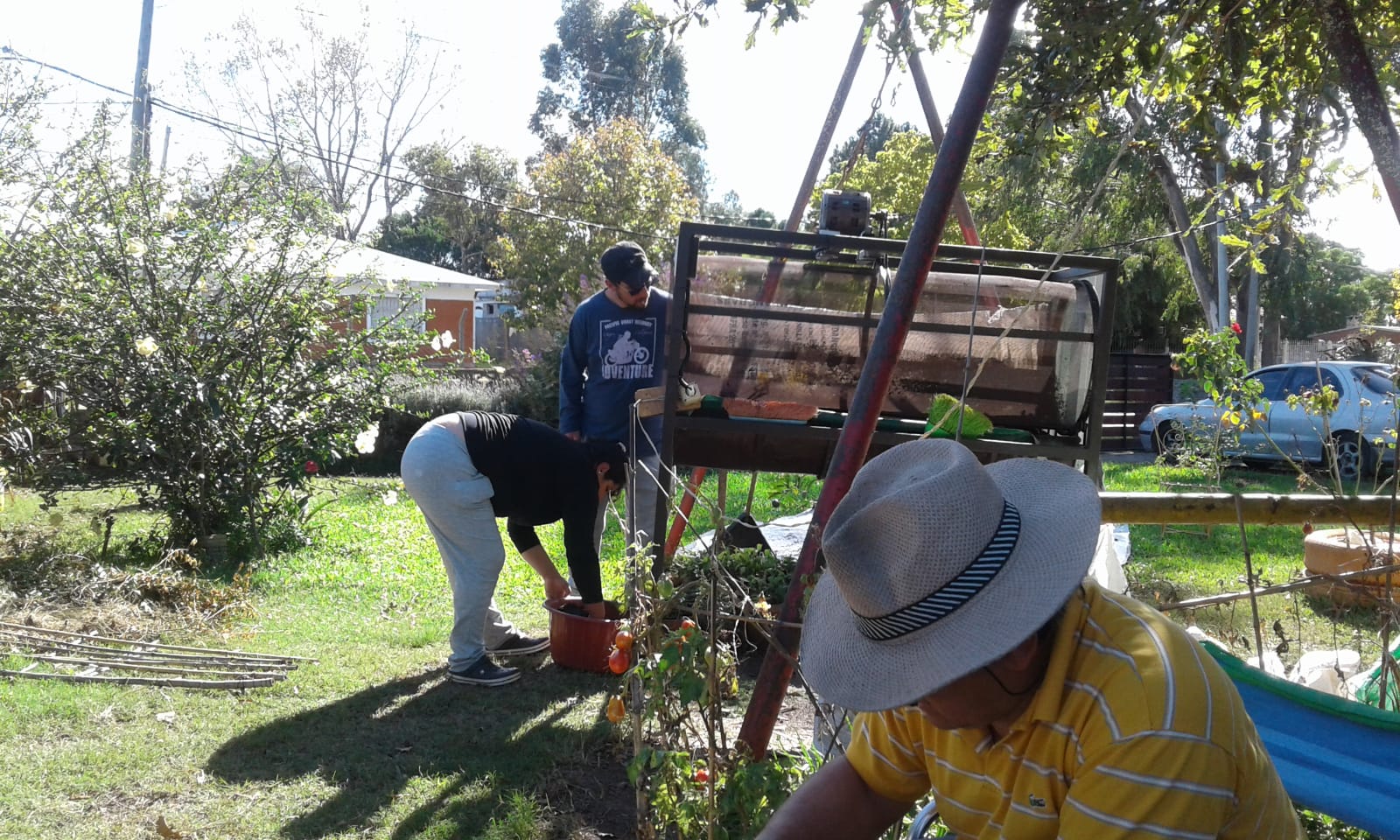 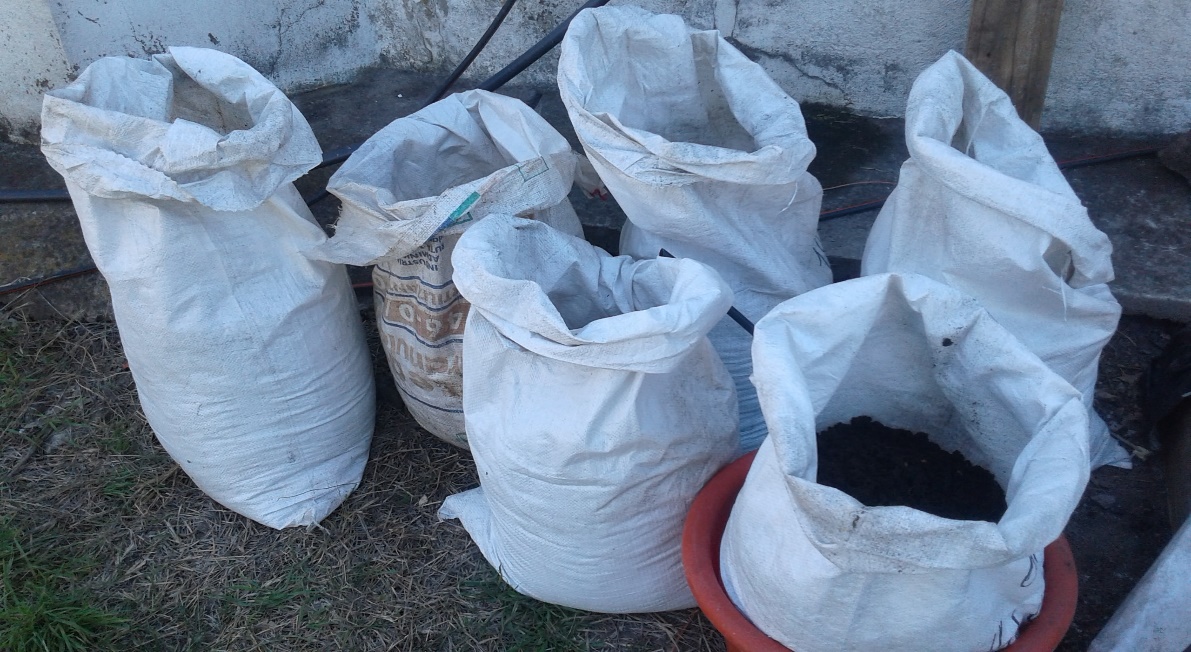 Imposible lograrlo sin un   Gran   Equipo!
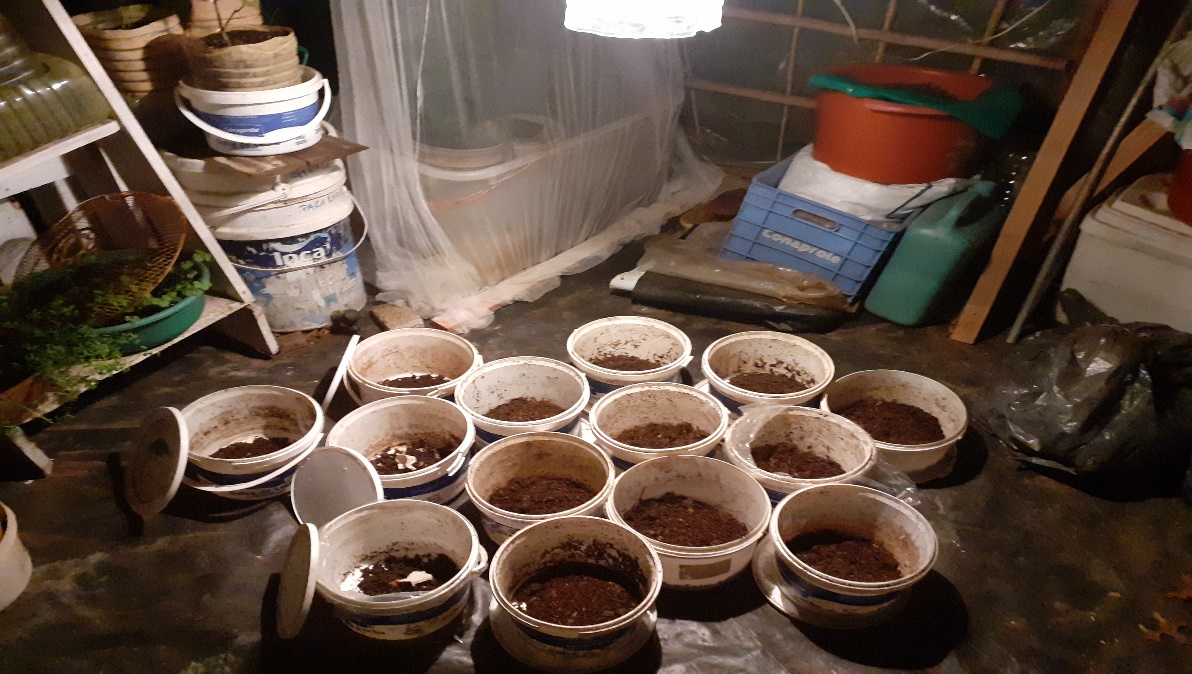 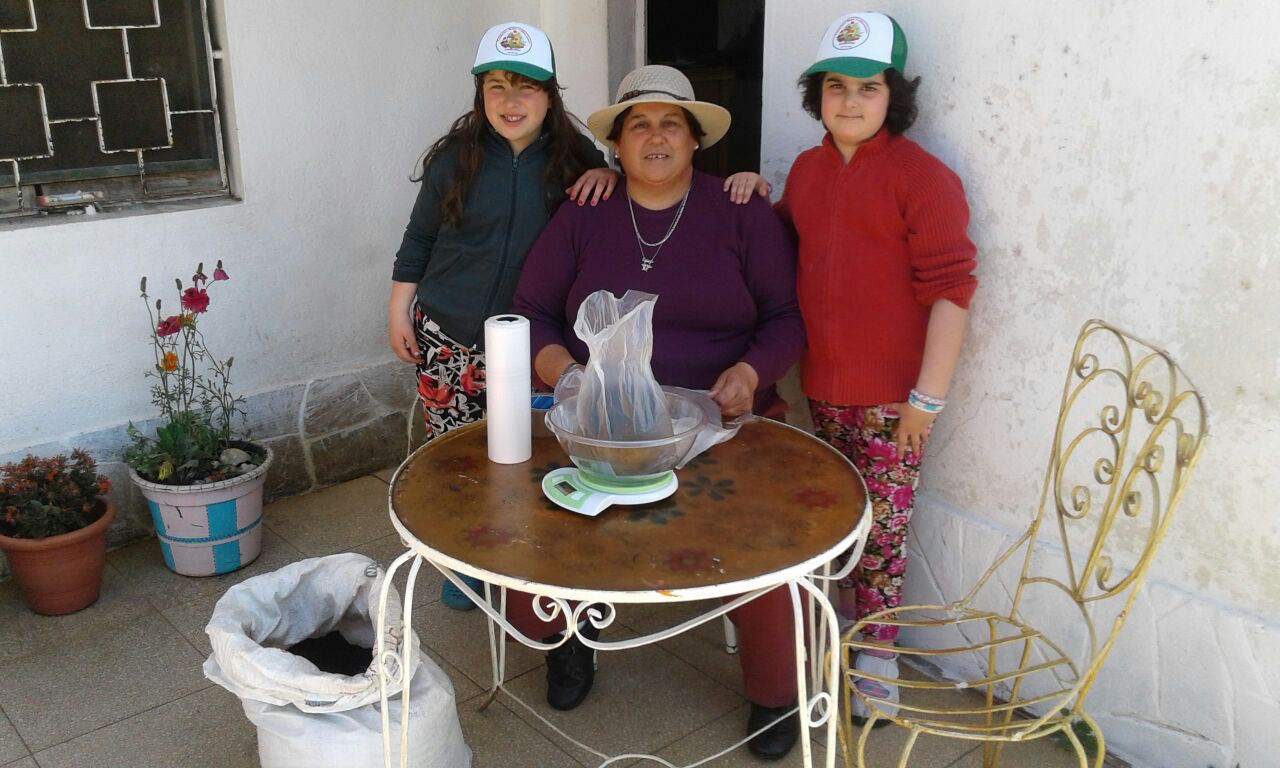 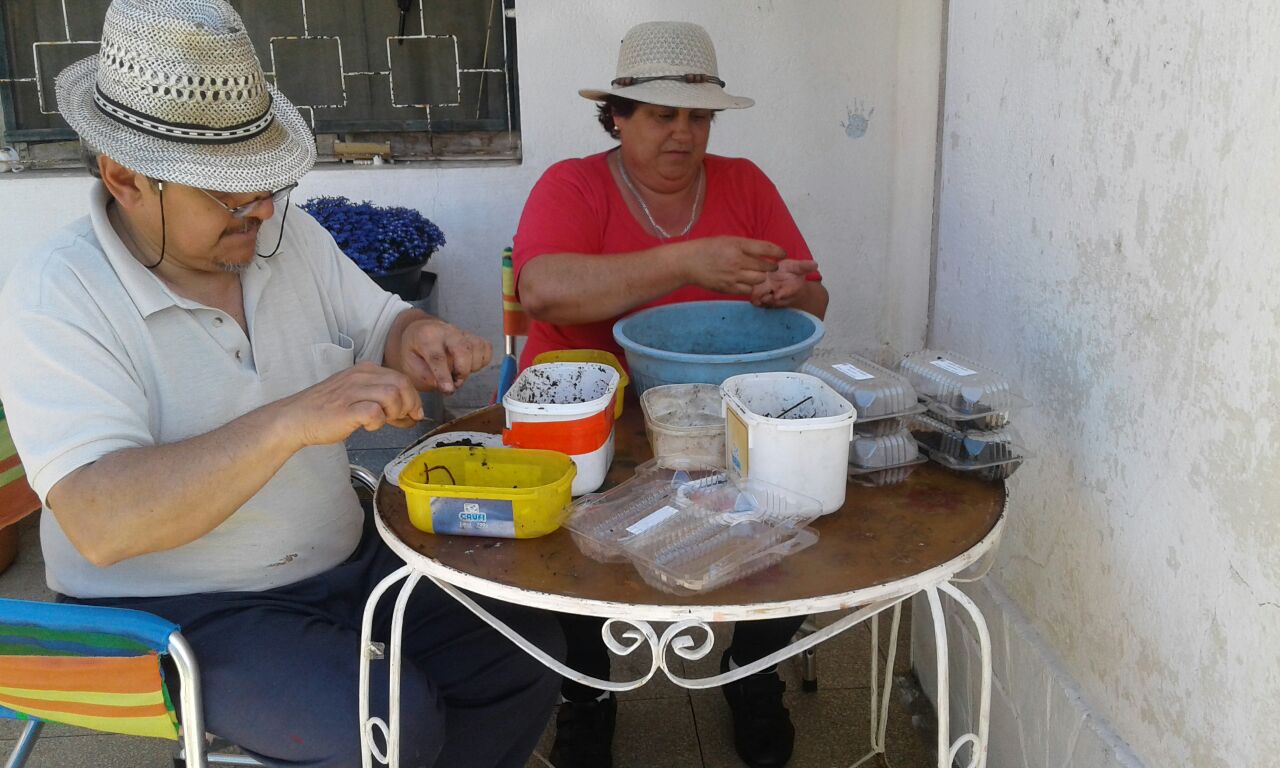 Regla de Oro de LombriPlus
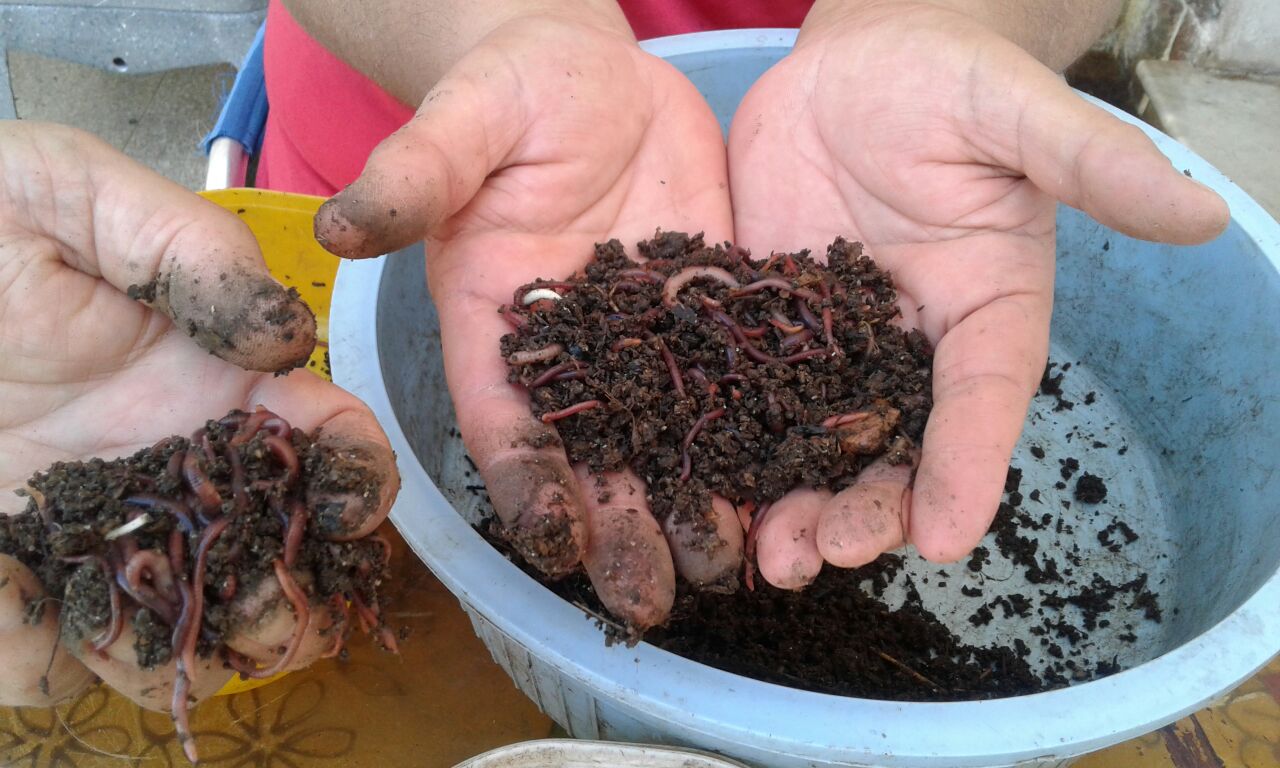 Las Lombrices se cuentan….
1 Pie o Nucleo son 250 Unidades..
( adultas, sub adultas, juveniles 
 y cocoones)
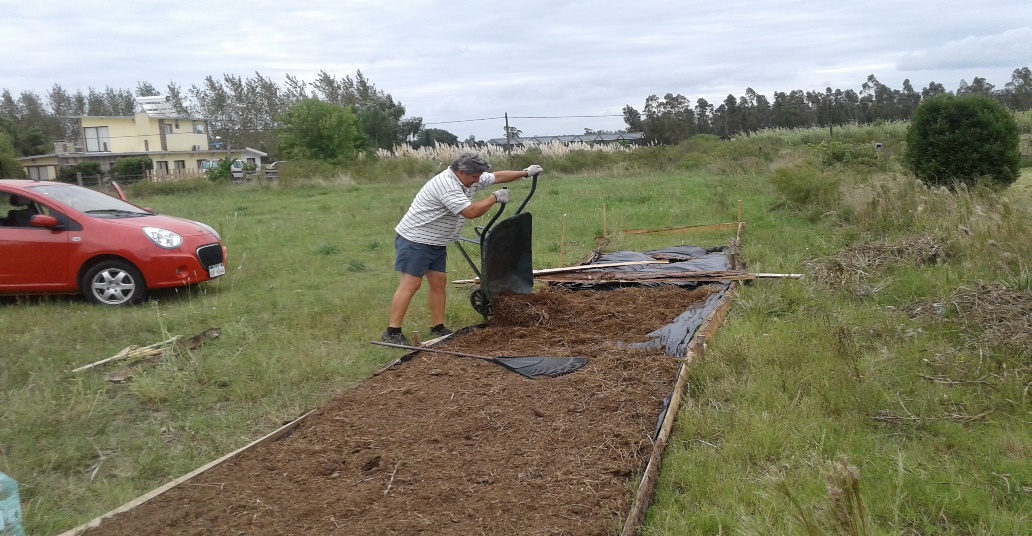 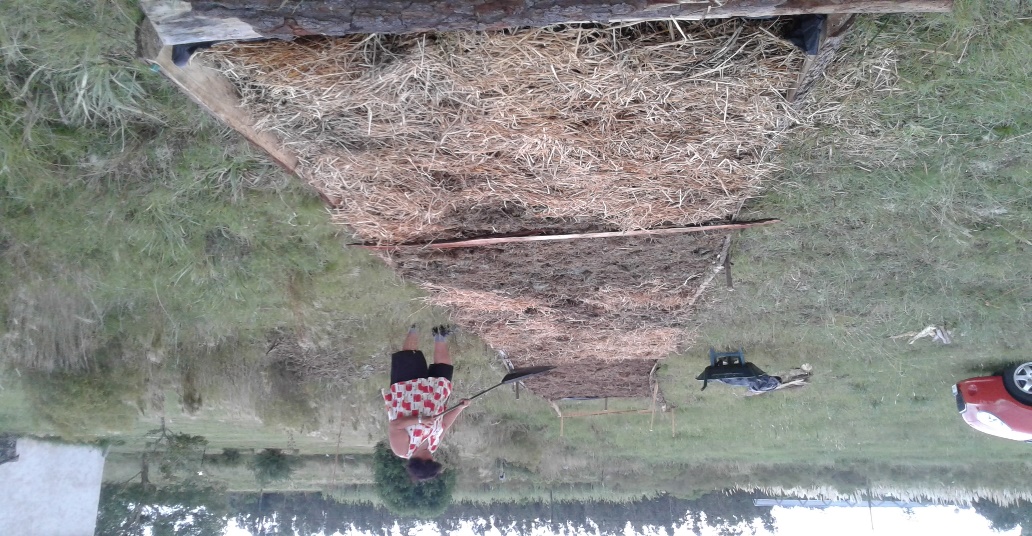 Sistemas Horizontales de auto siembra
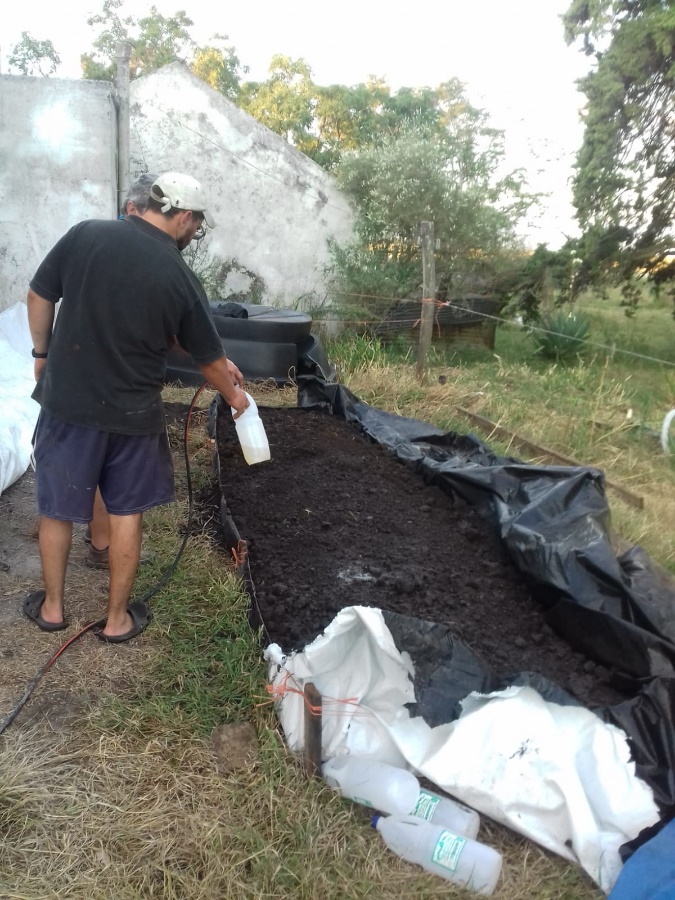 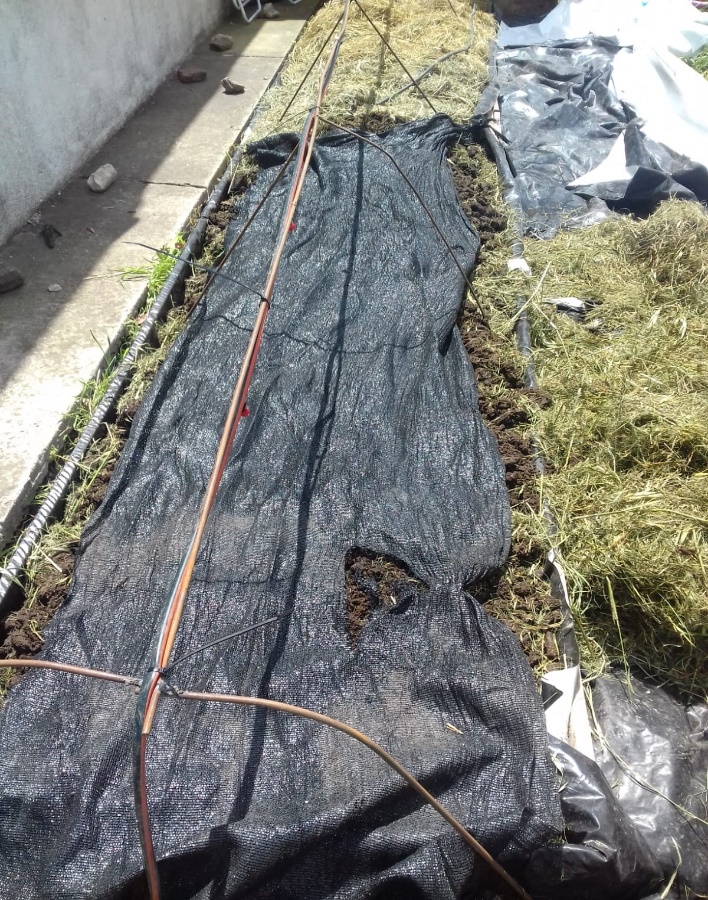 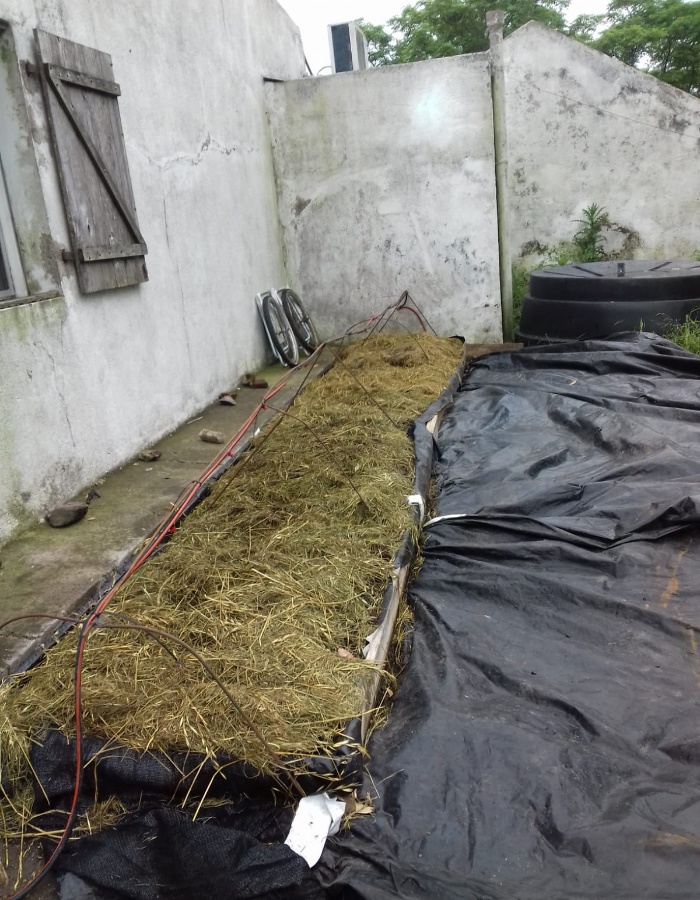 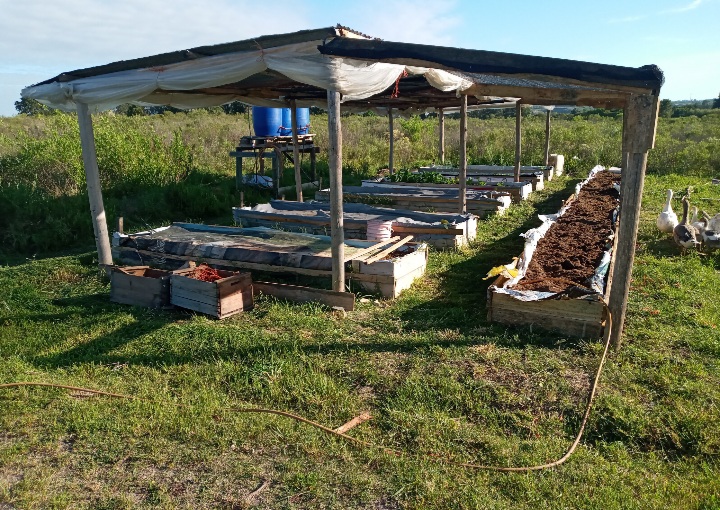 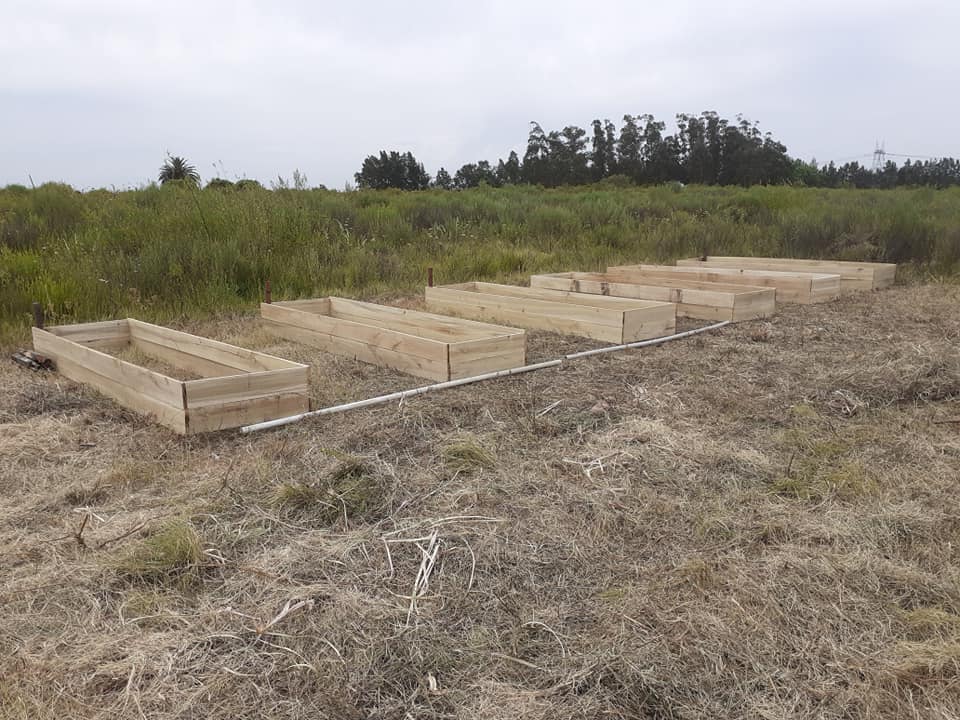 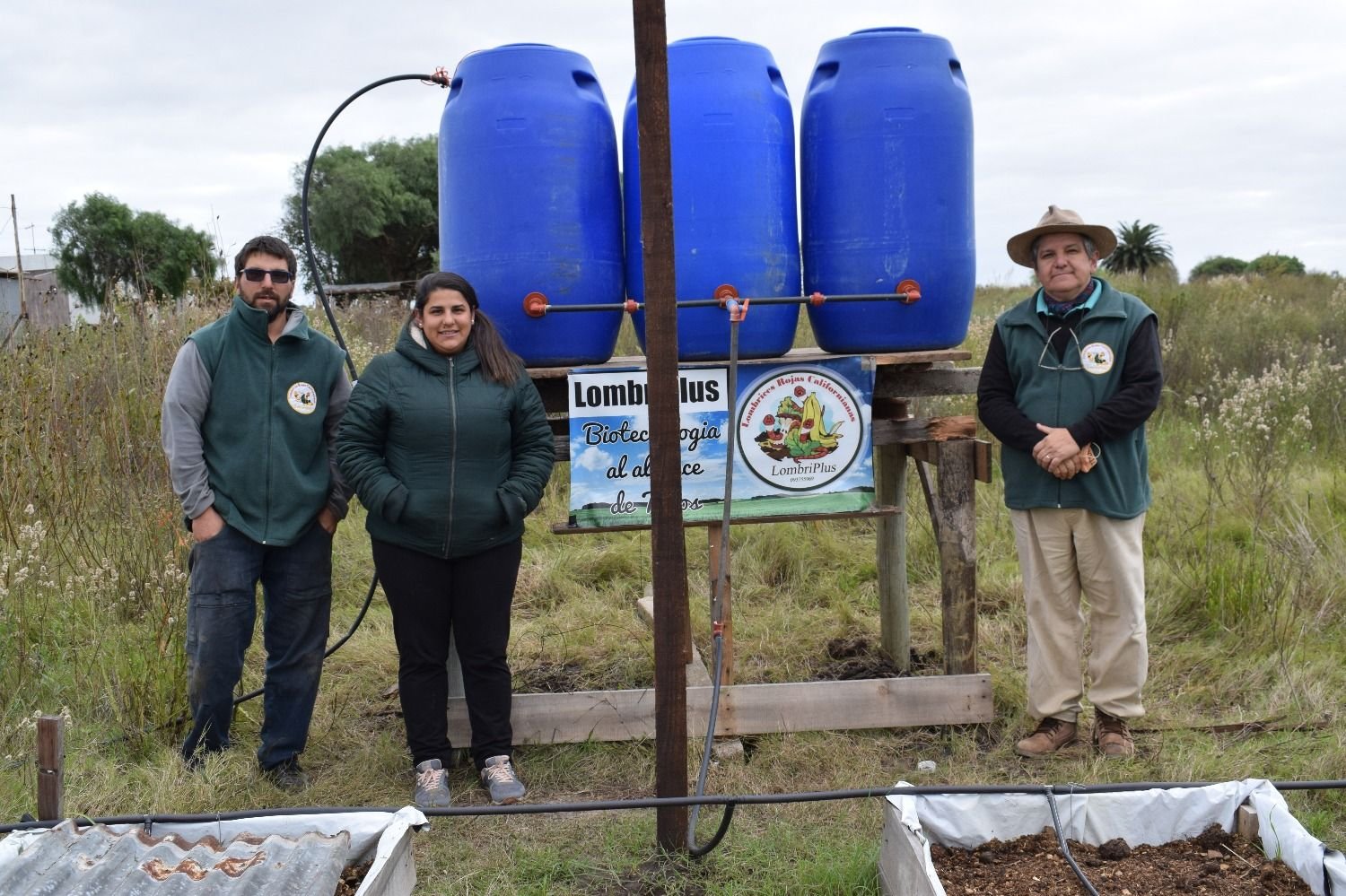 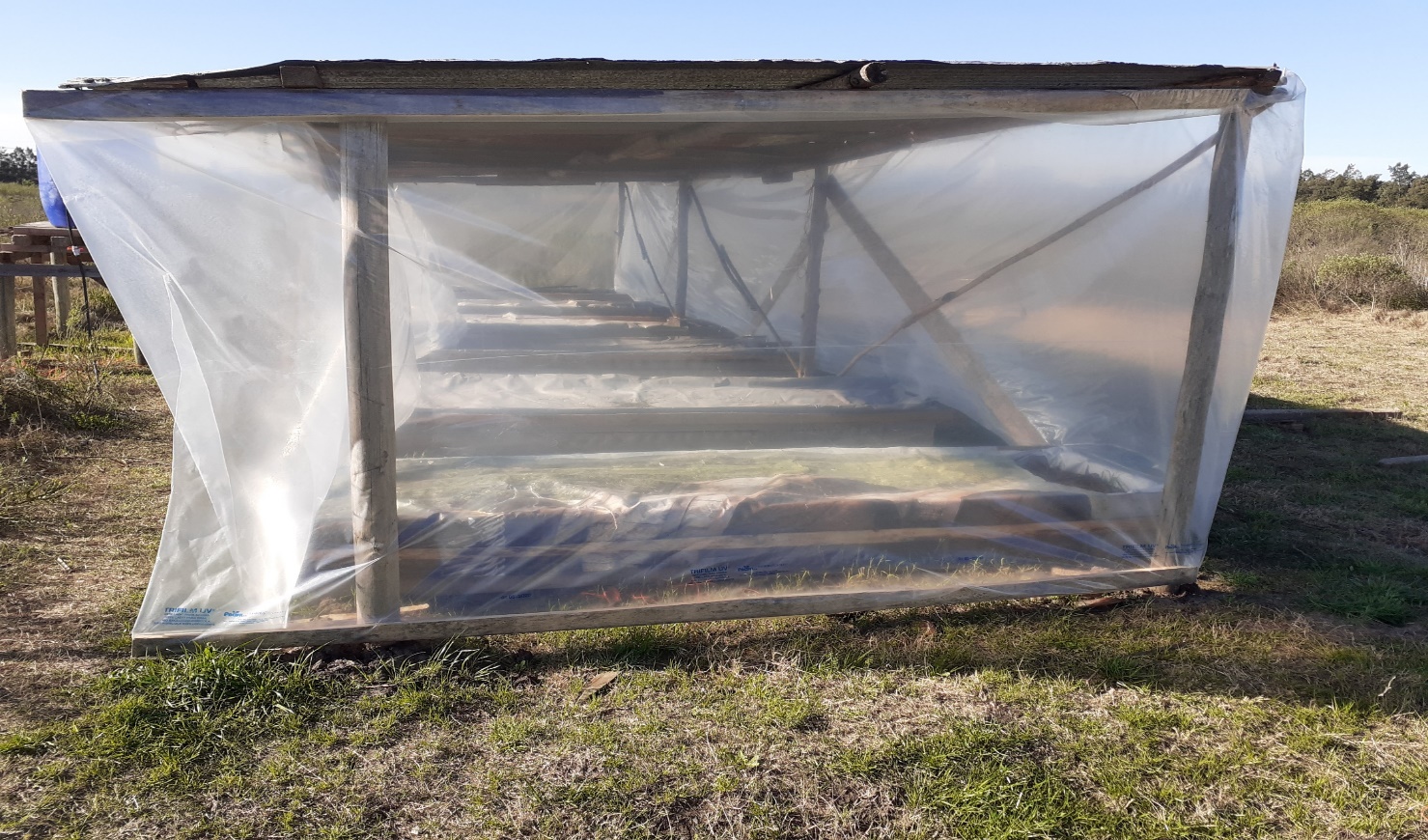 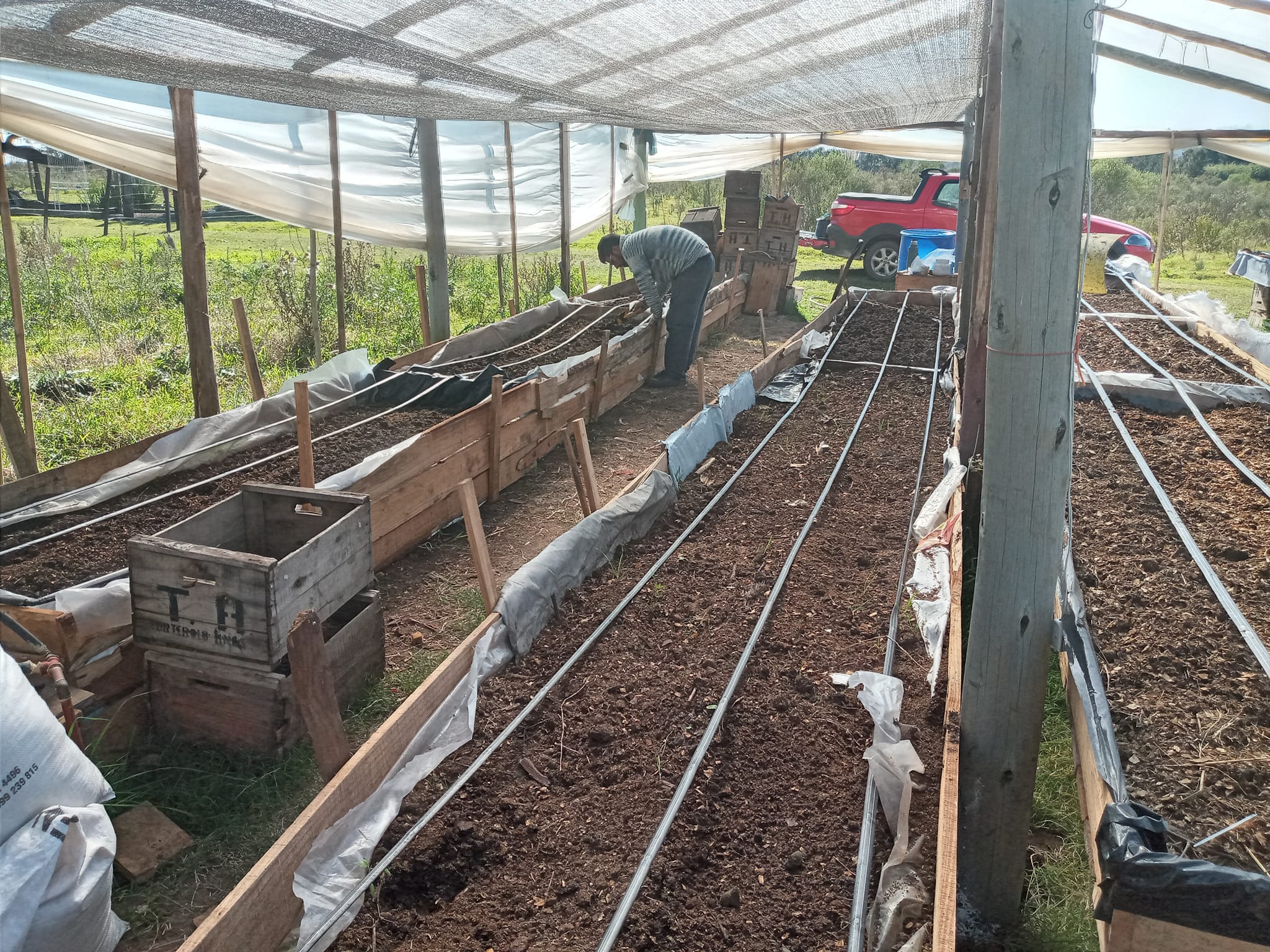 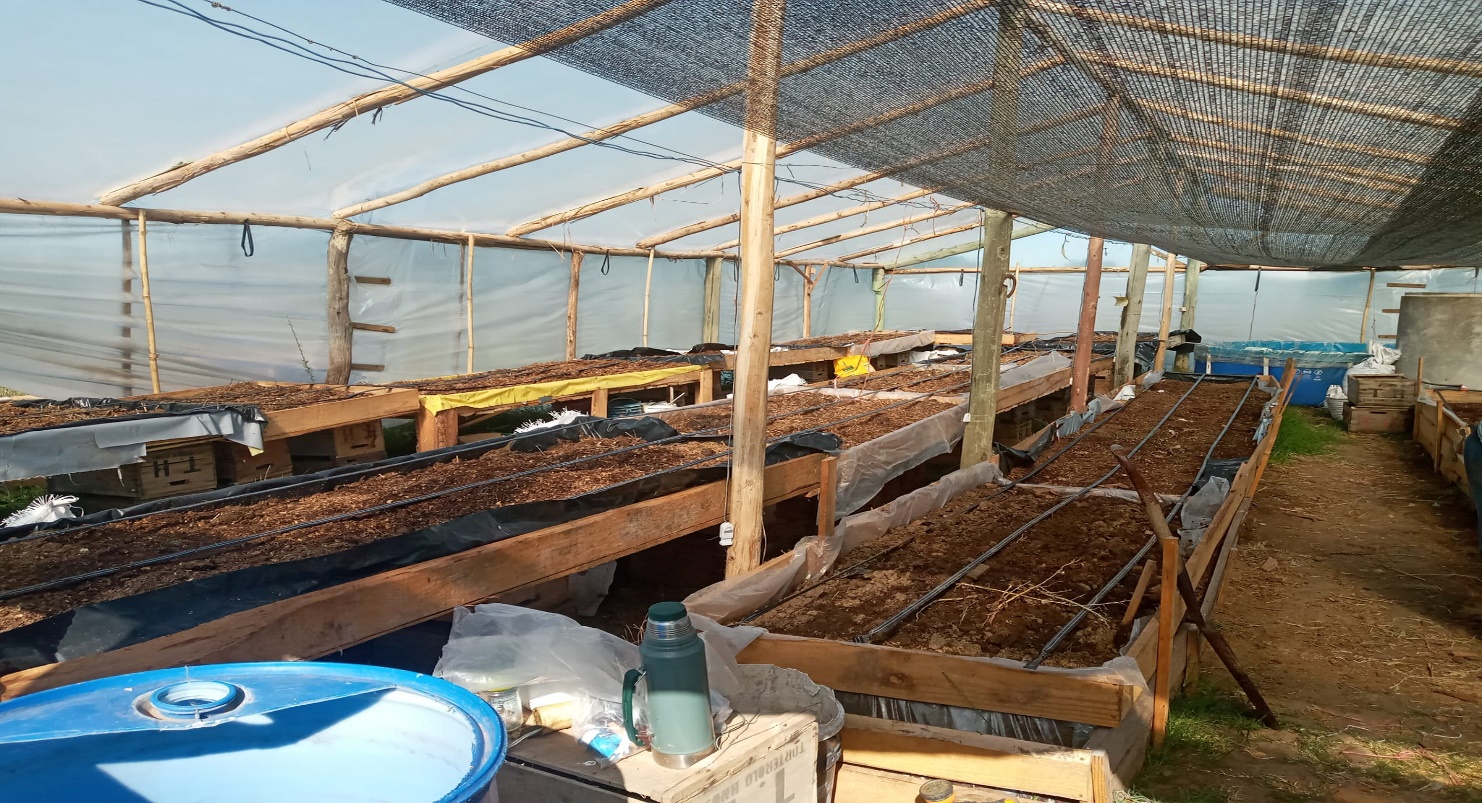 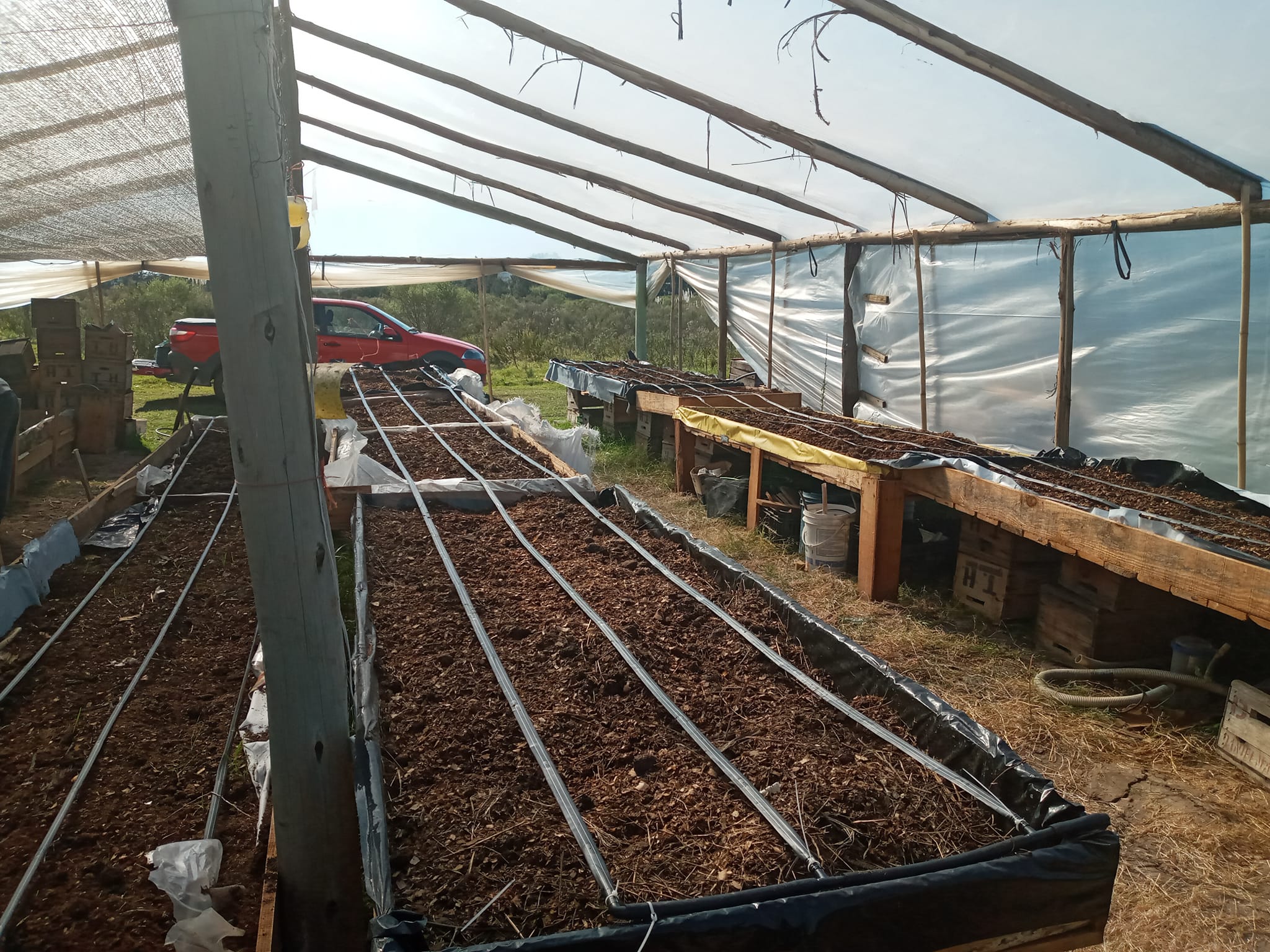 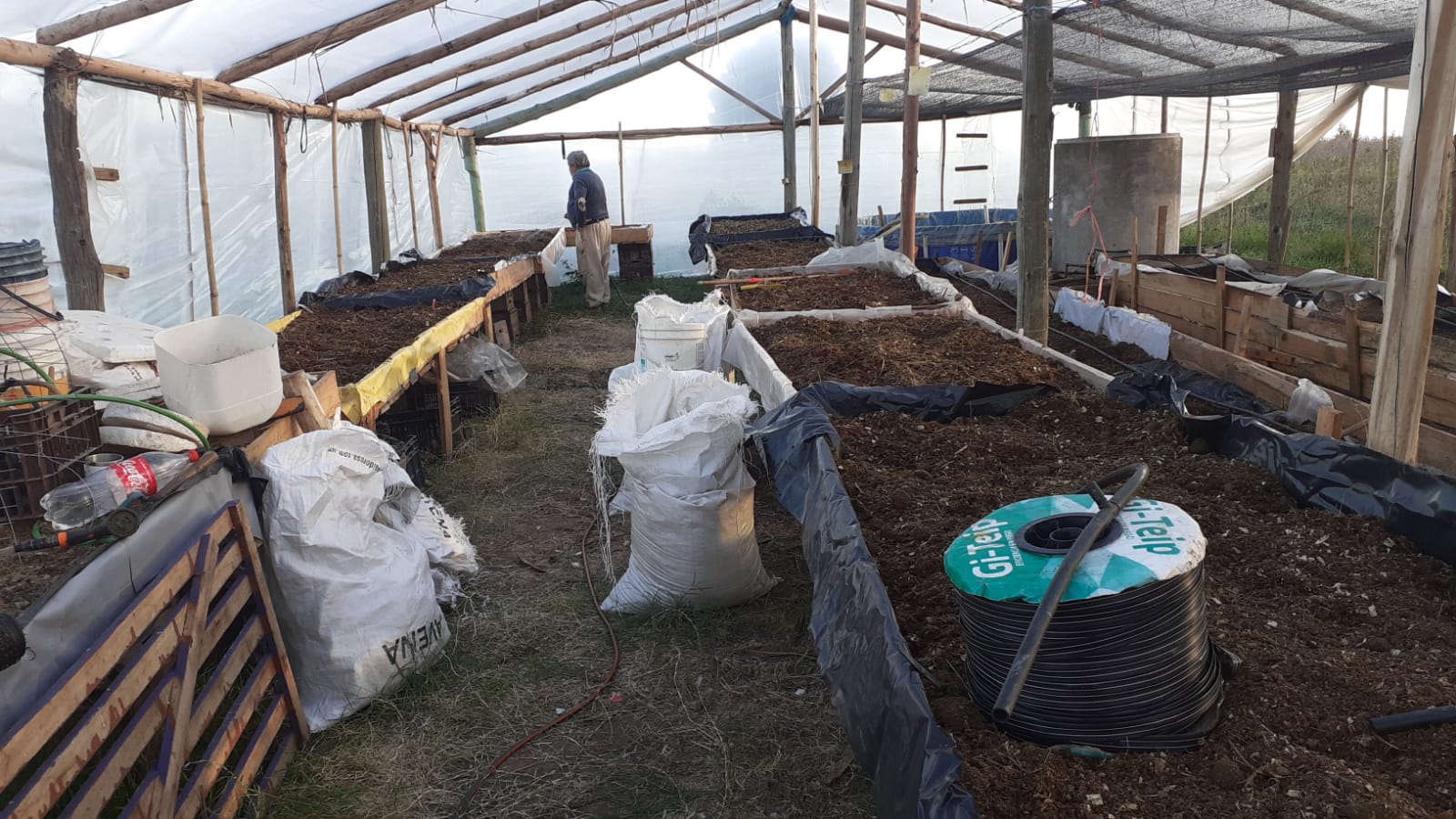 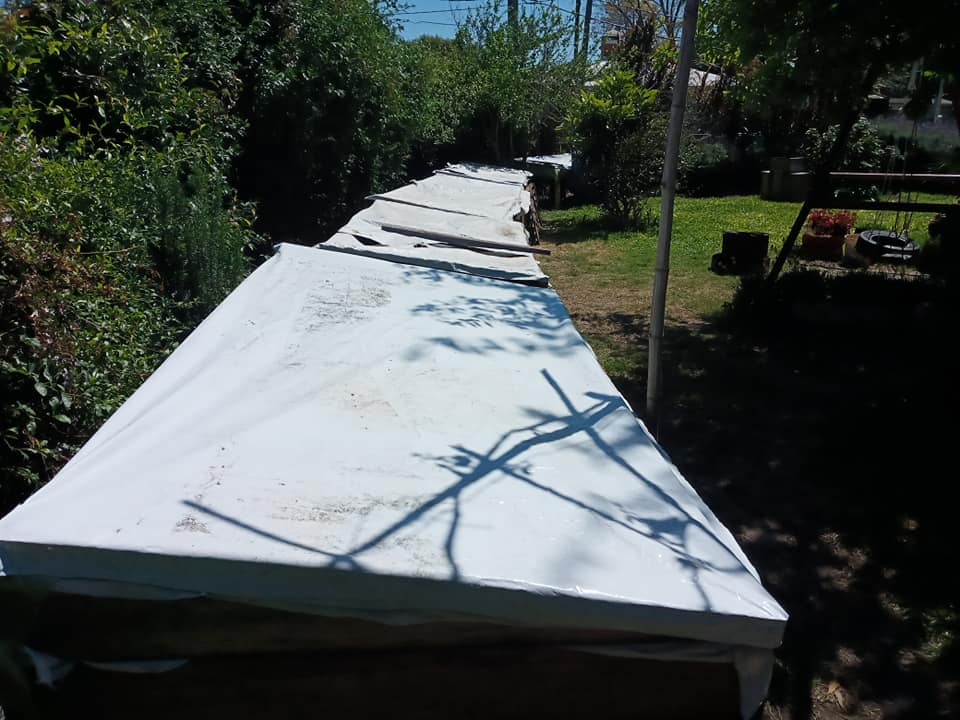 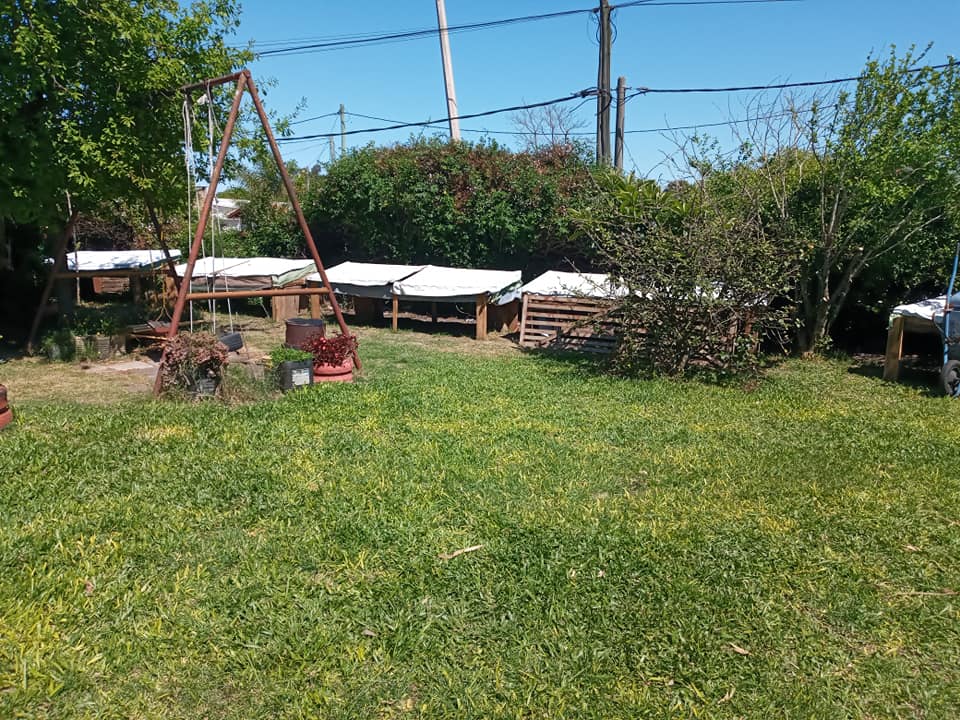 Lechos nuevos
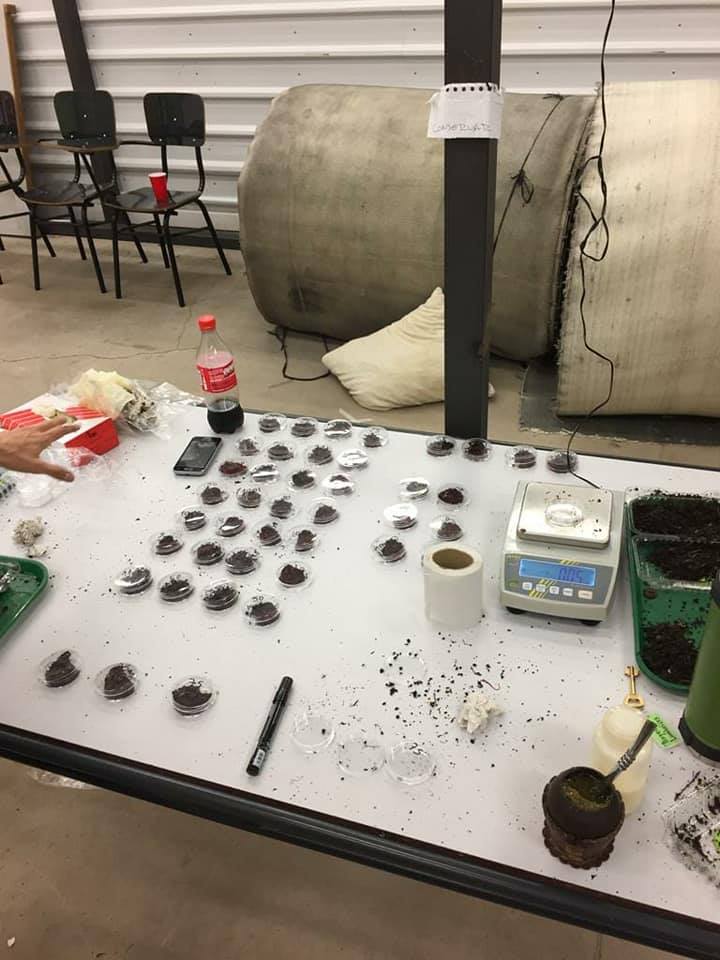 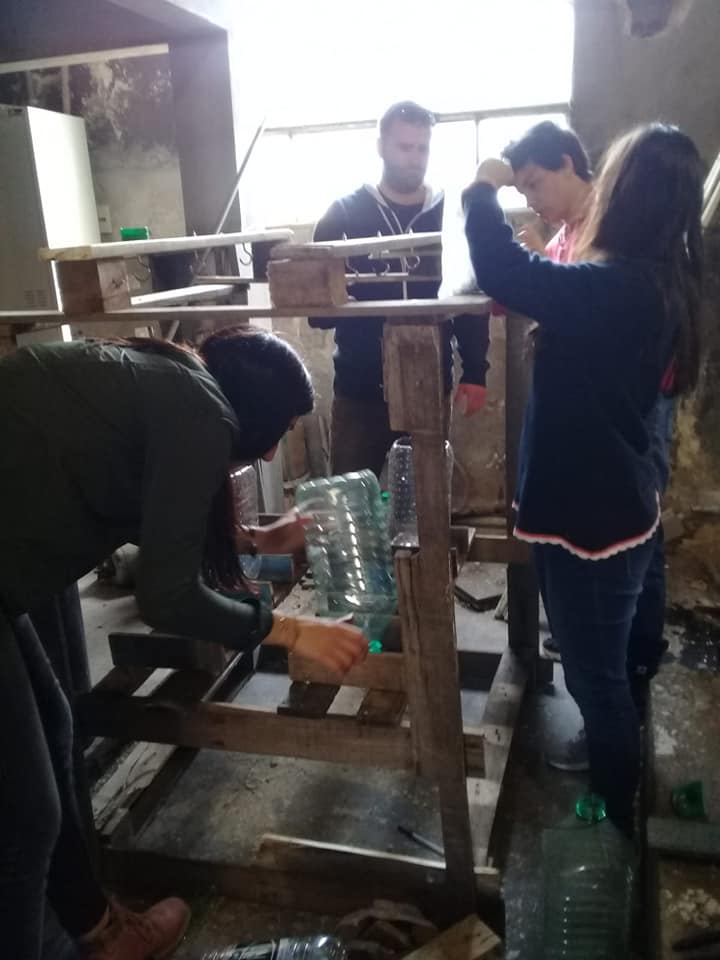 Actividades   Academicas
         Biotecnologia
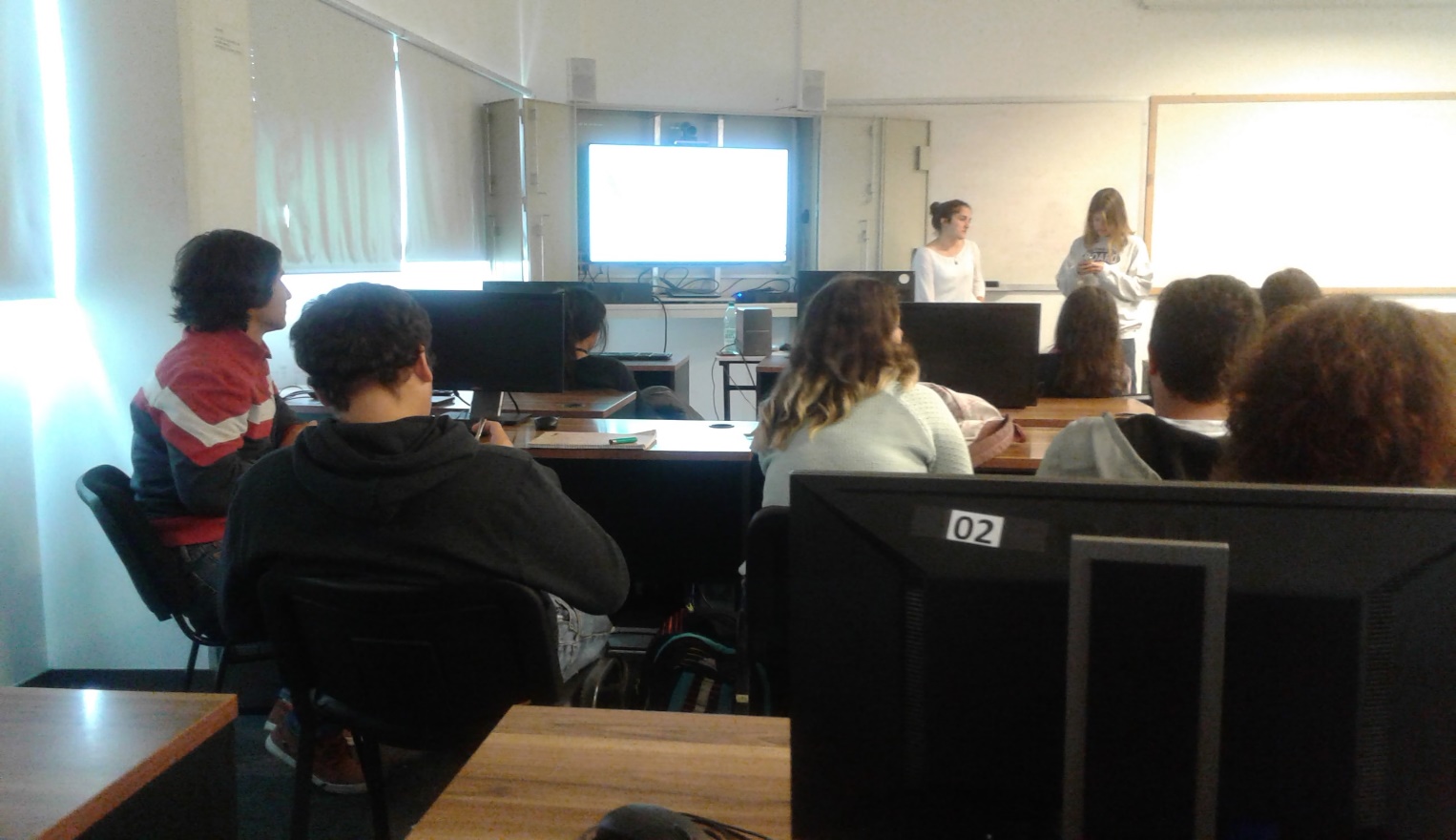 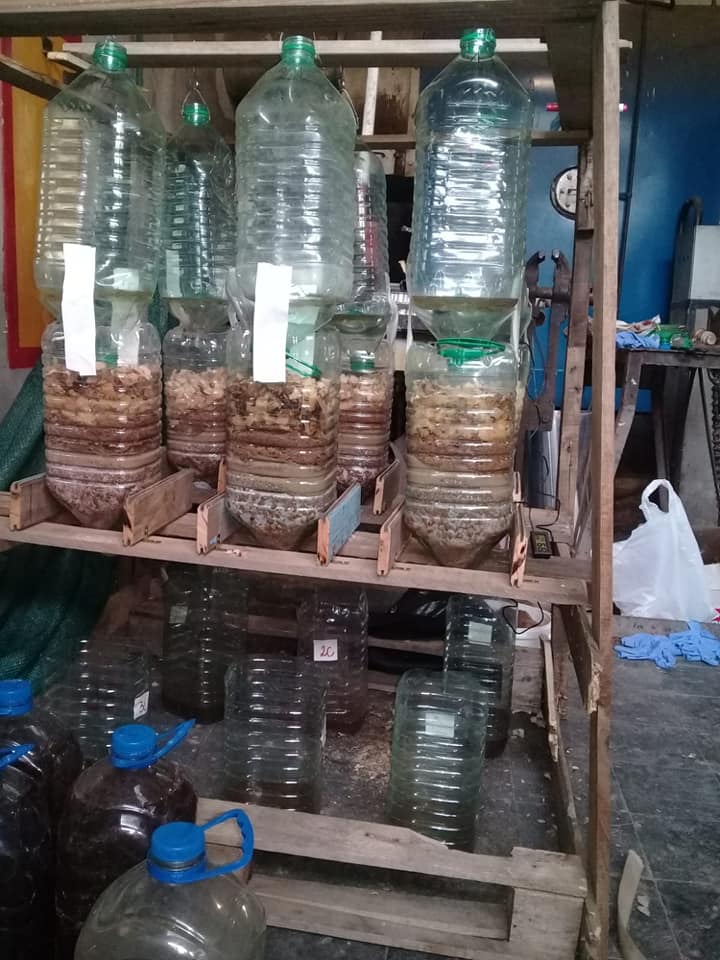 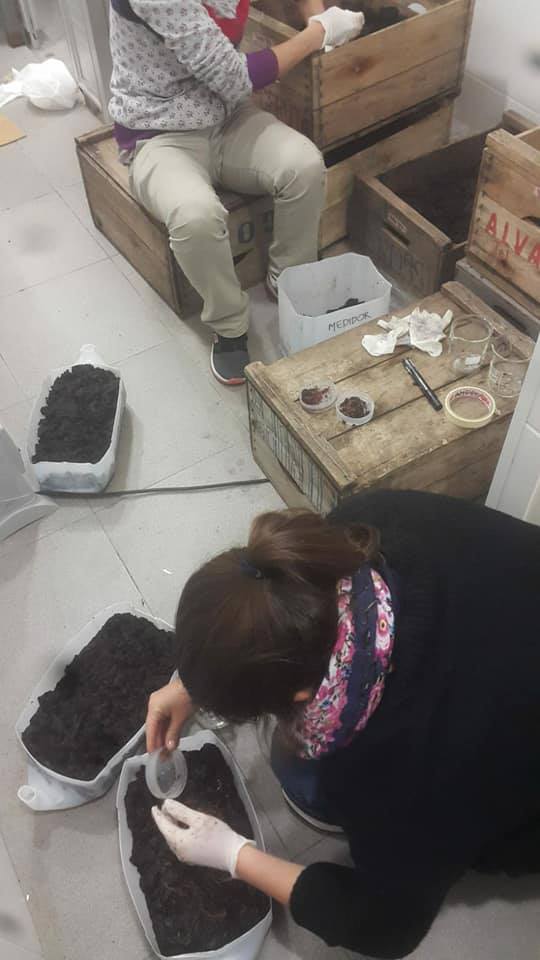 Polo Tecnologico de Pando
            y  UTEC LATU
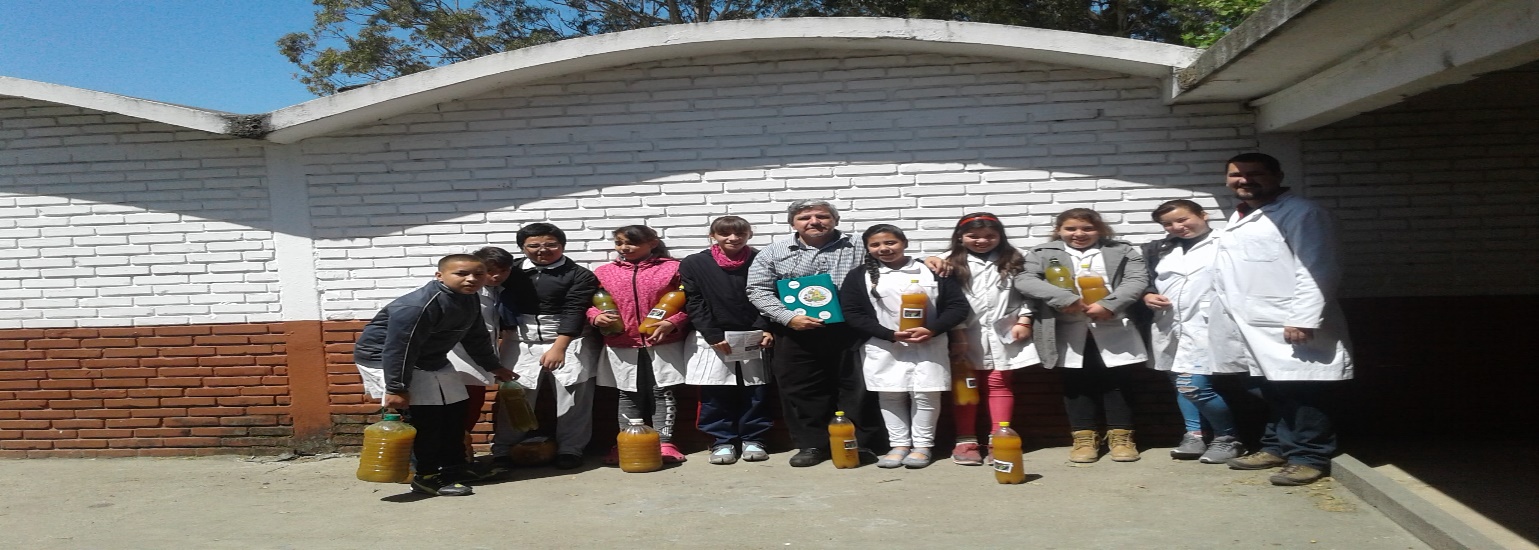 Visitas a Escuelas Publicas 
                    e
 Instituciones Privadas
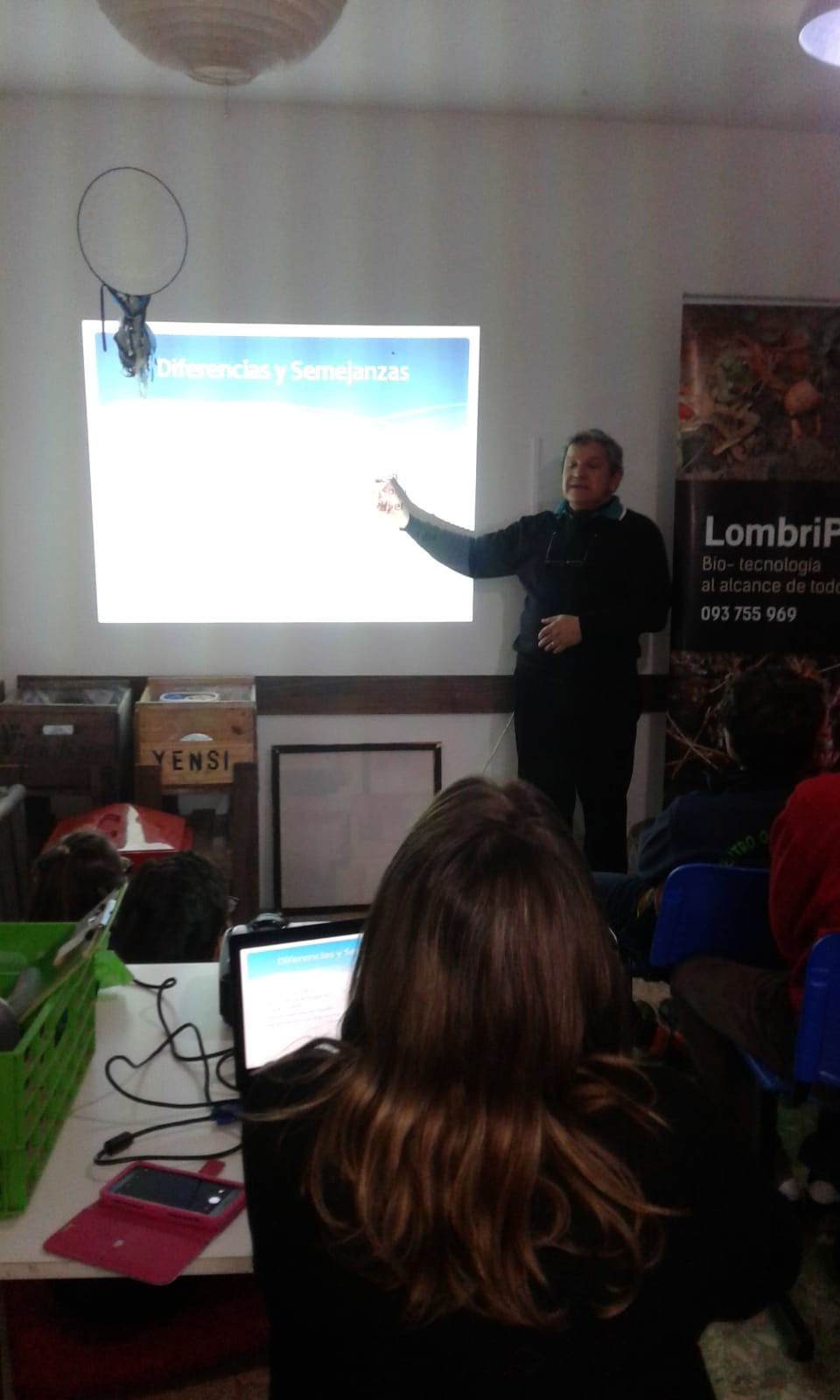 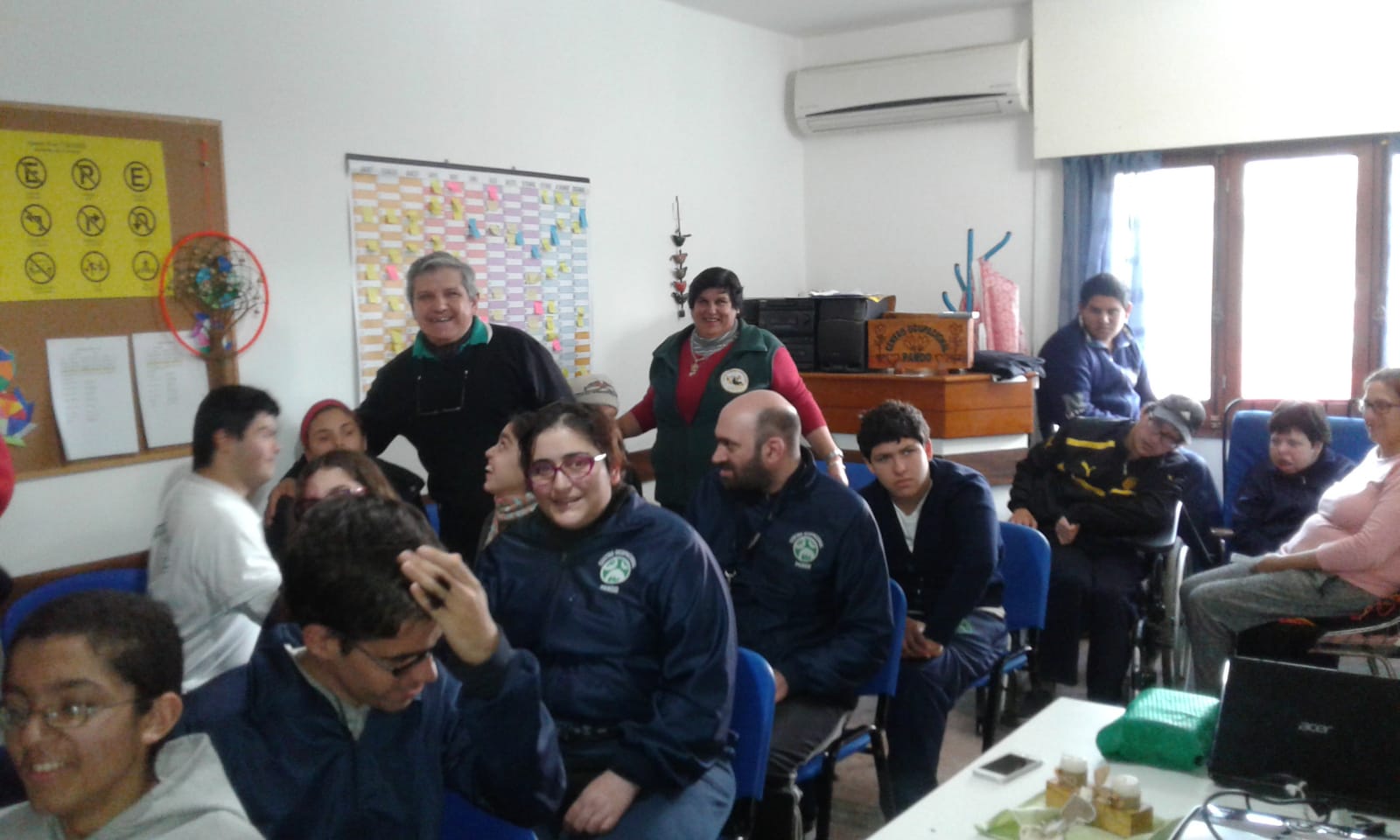 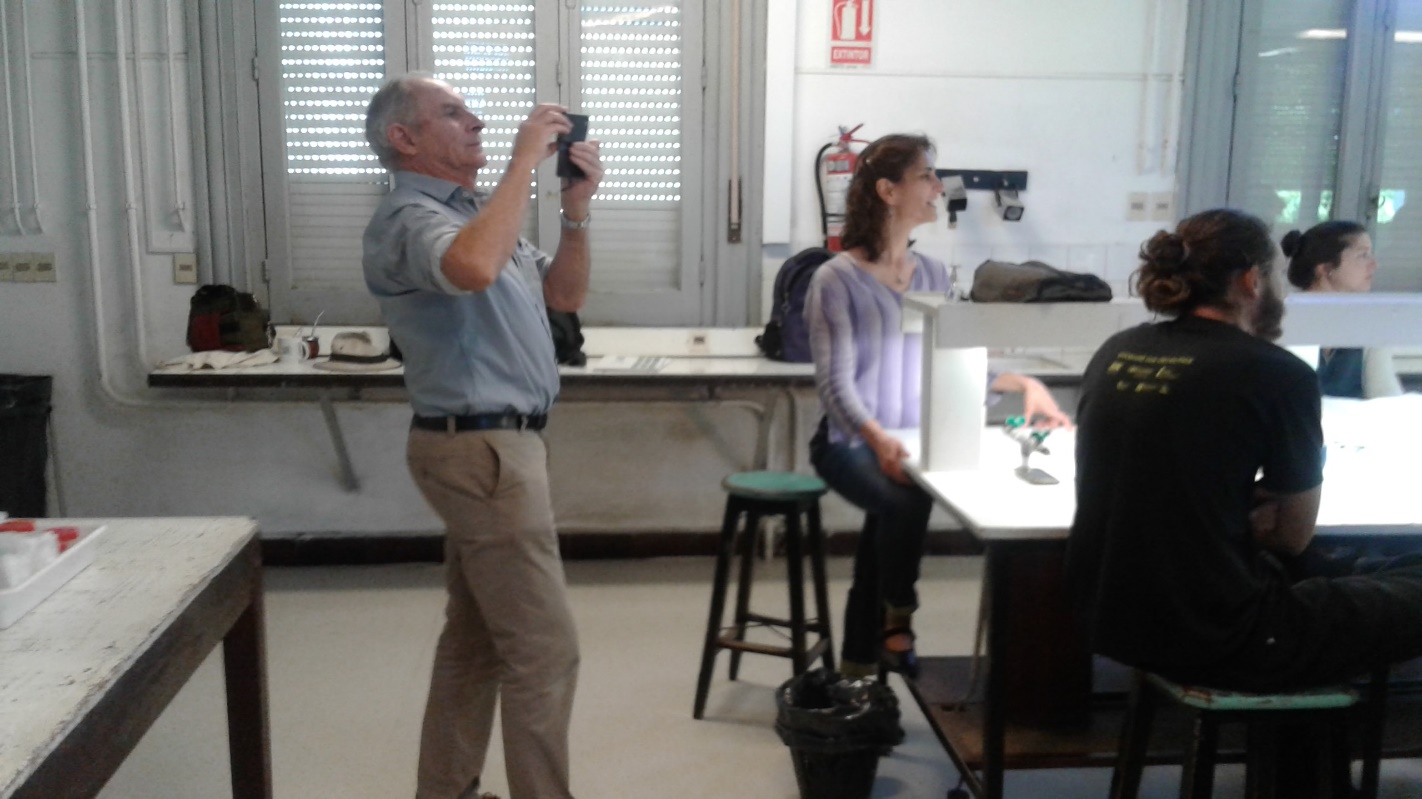 Actualizacion academica 
          en FAGRO
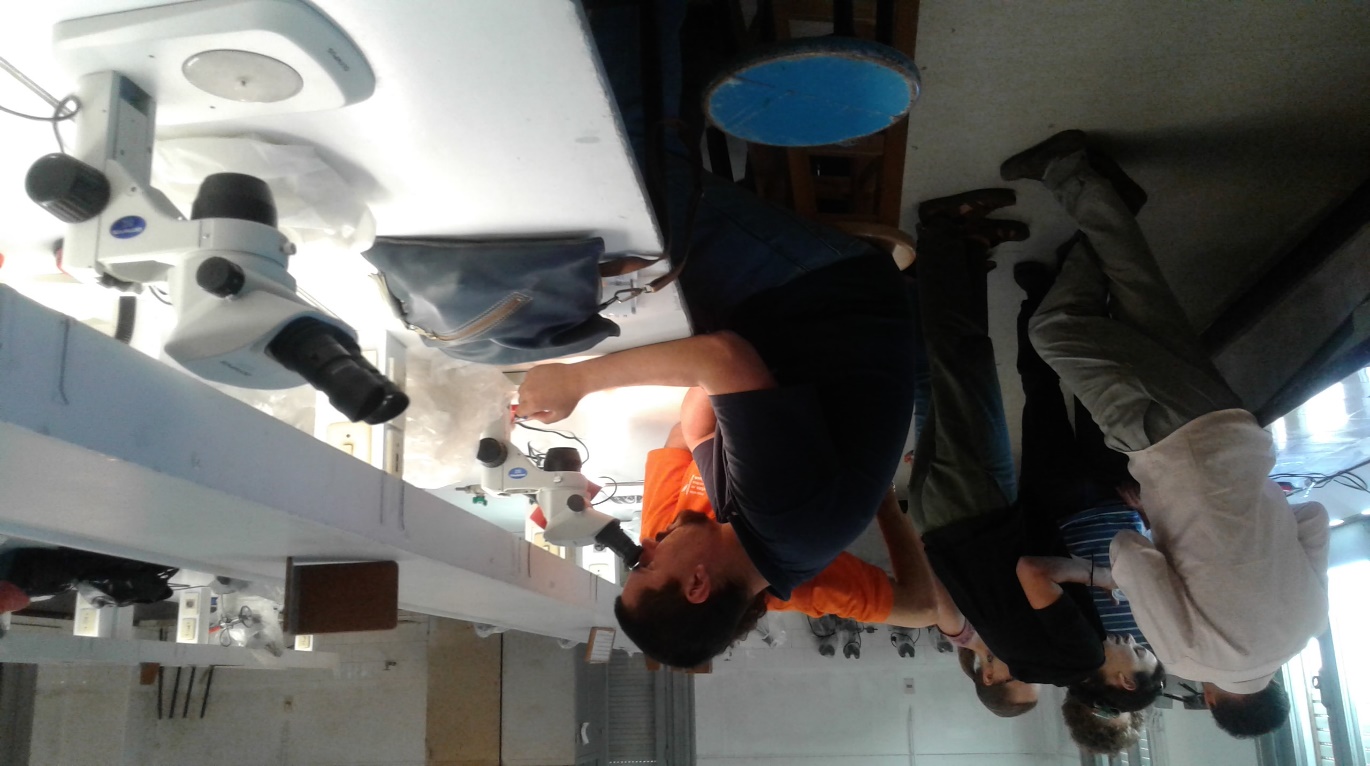 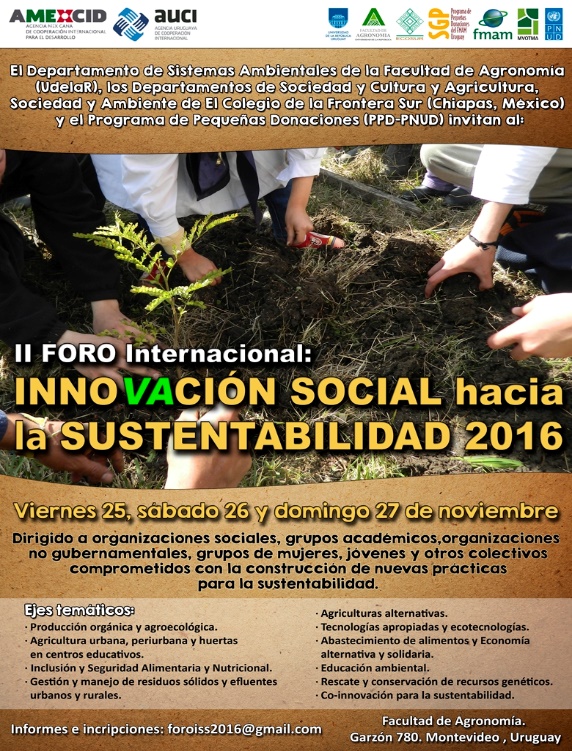 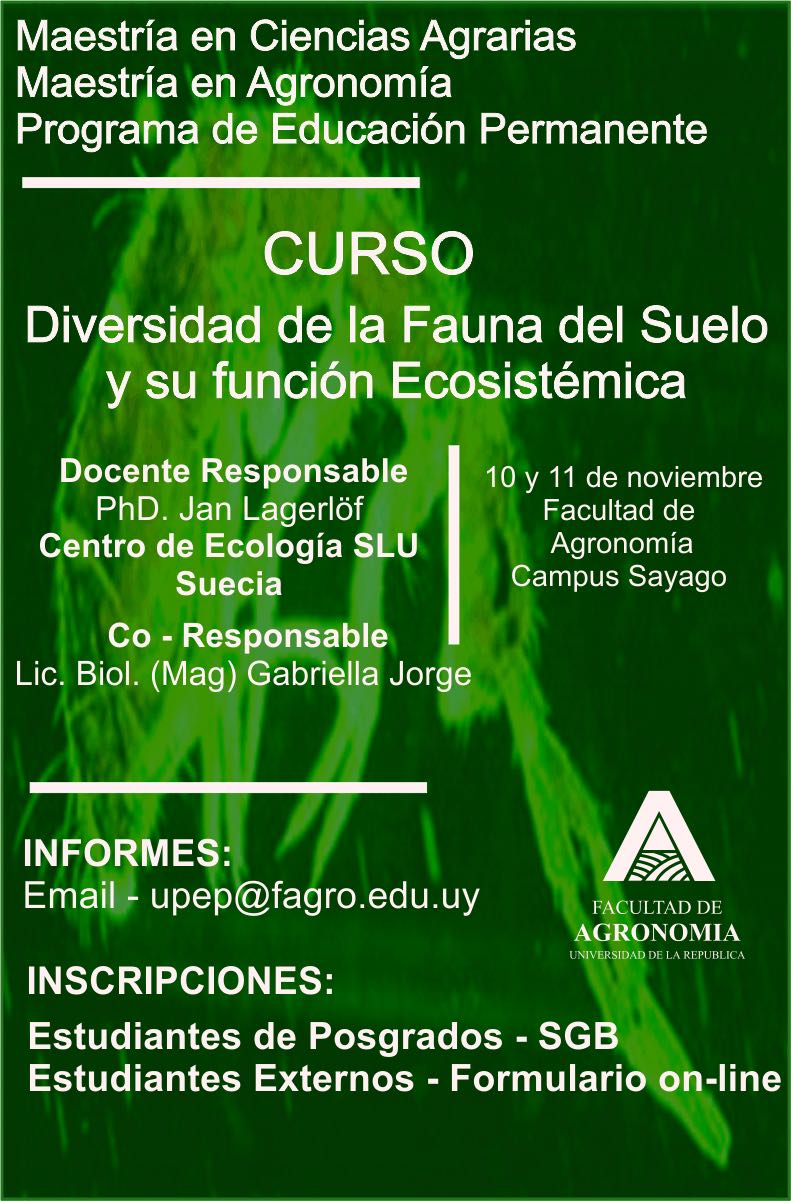 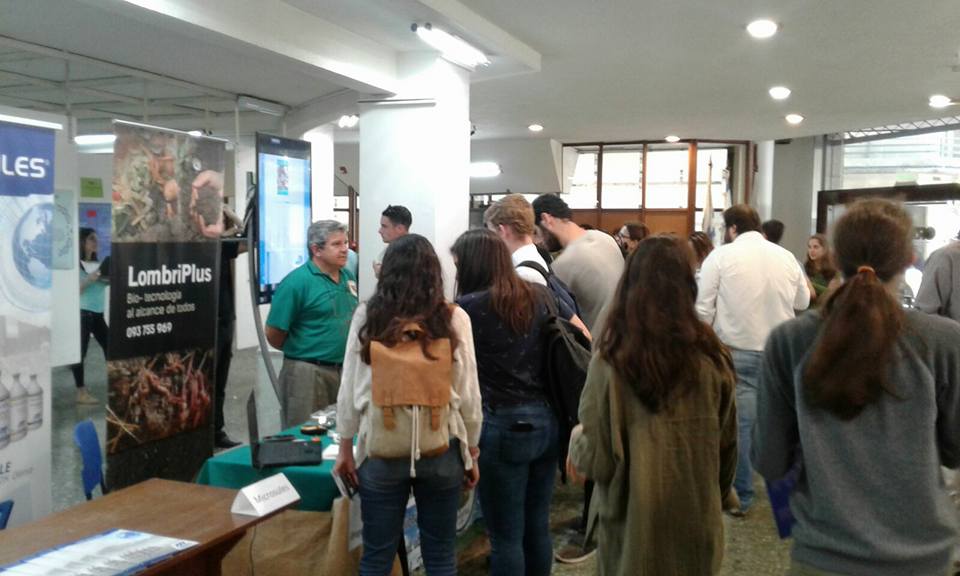 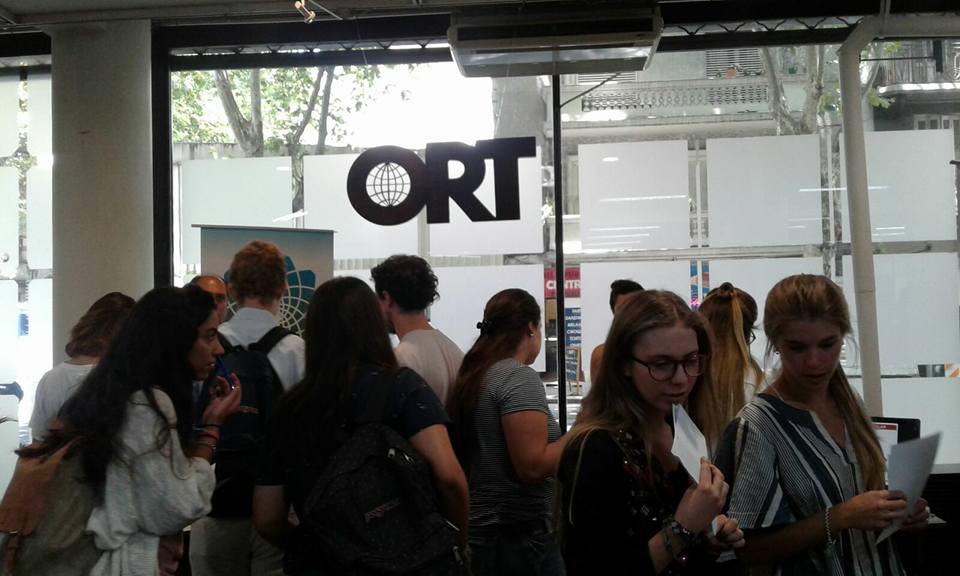 Extension Universitaria Biotecnologica
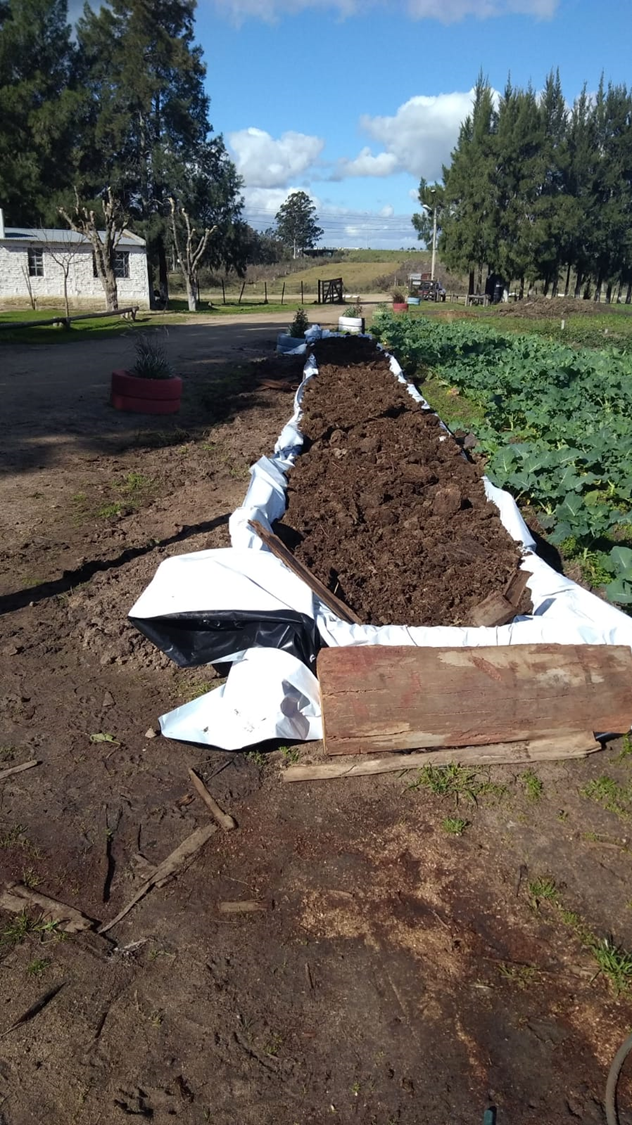 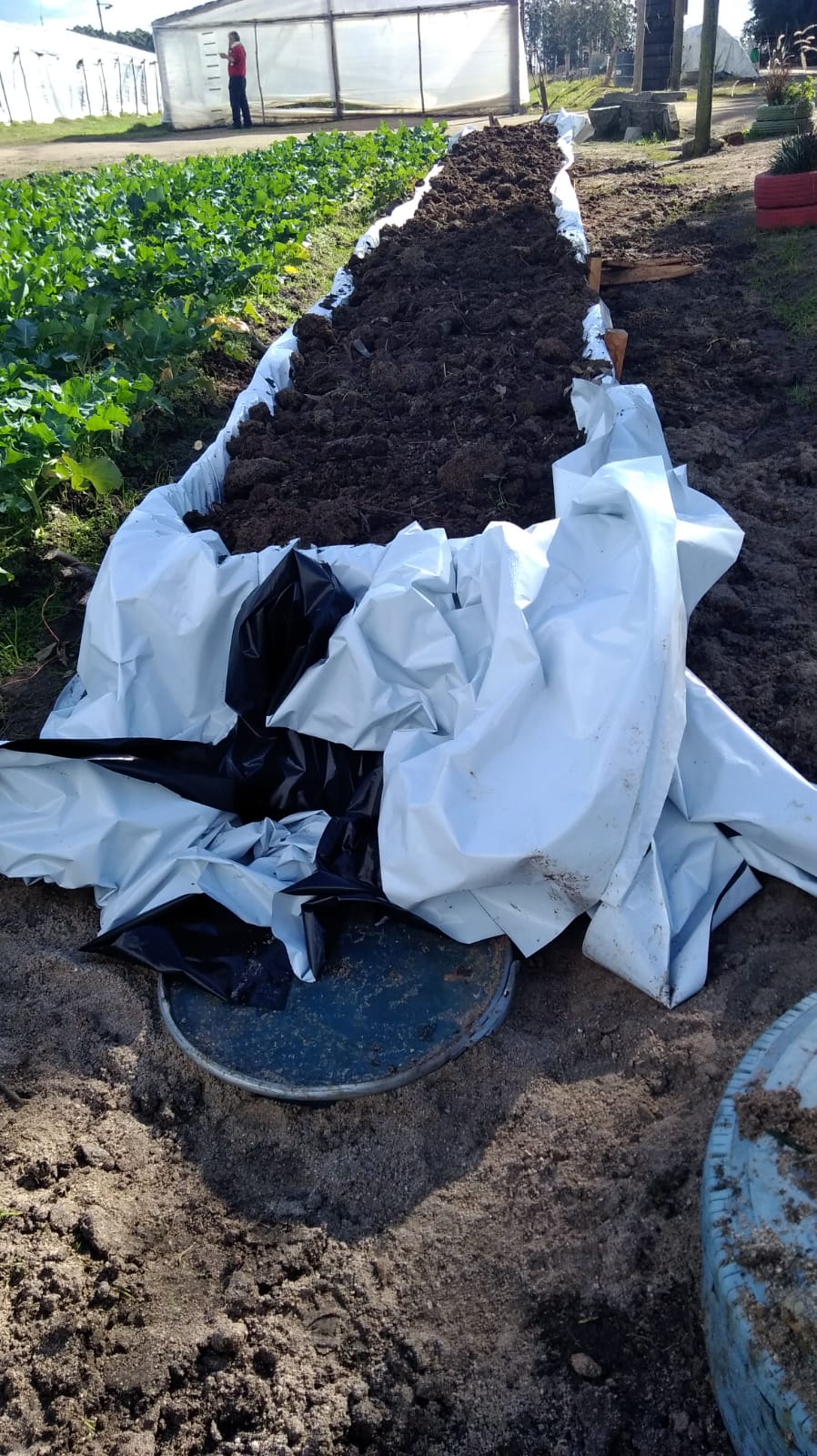 Actividades con 
Personas Privadas de 
Libertad
 en 
Punta de
Rieles
y
 Florida
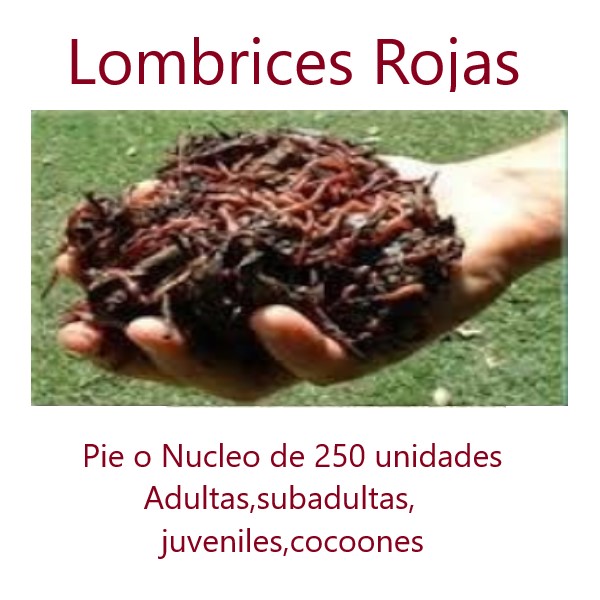 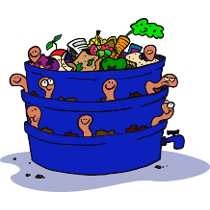 Mas de 1.000.000 Vendidas !!
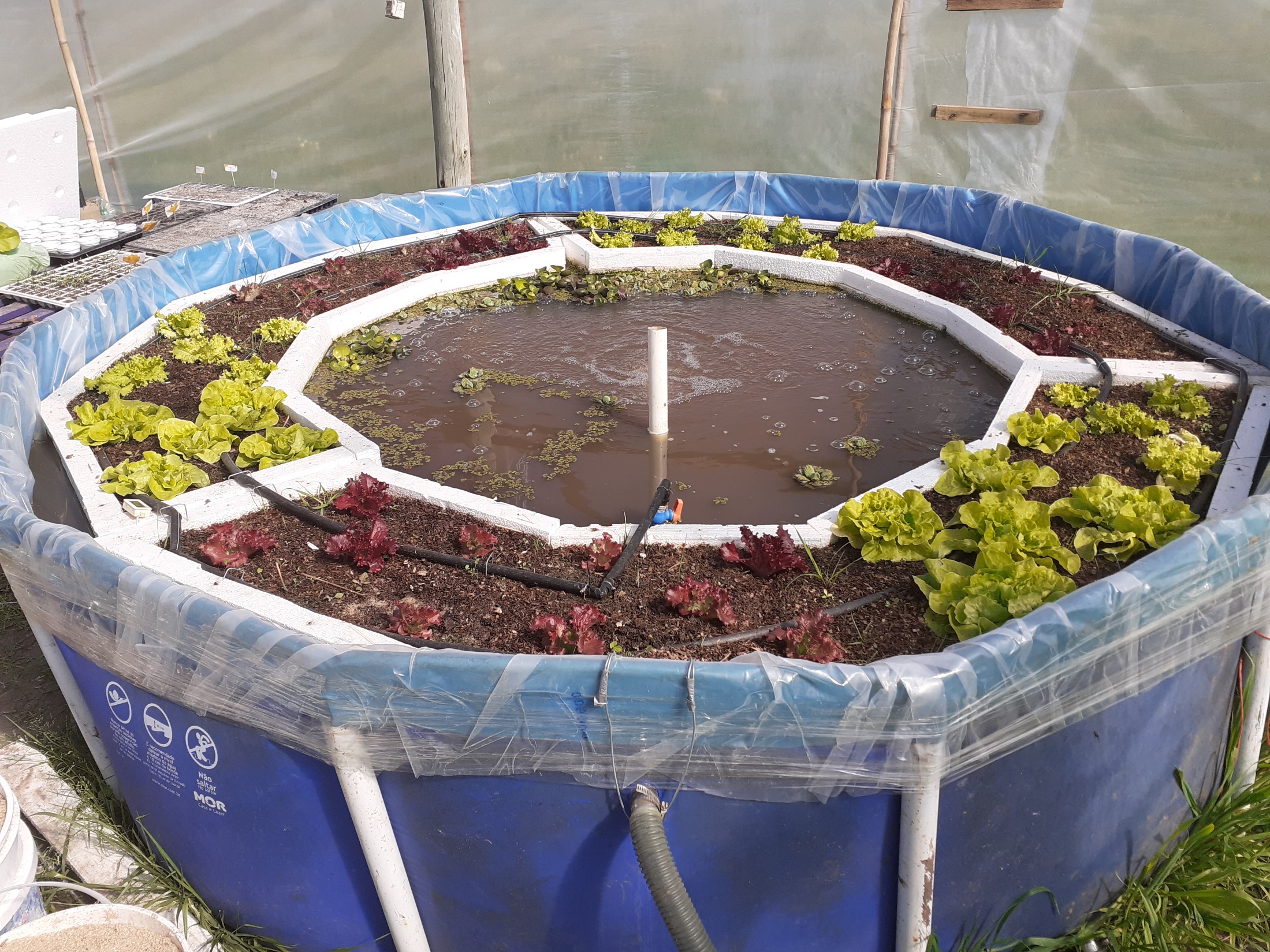 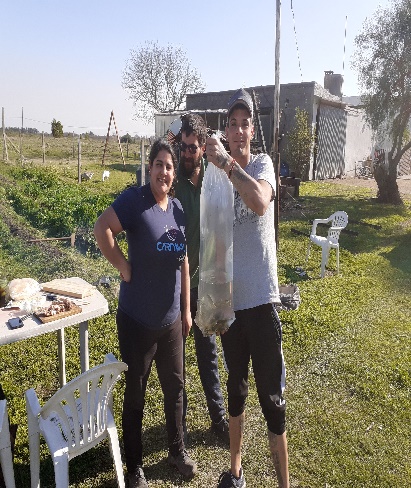 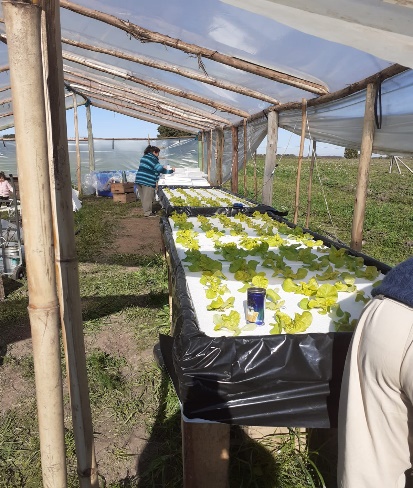 Acuaponia …con Lombrices!!
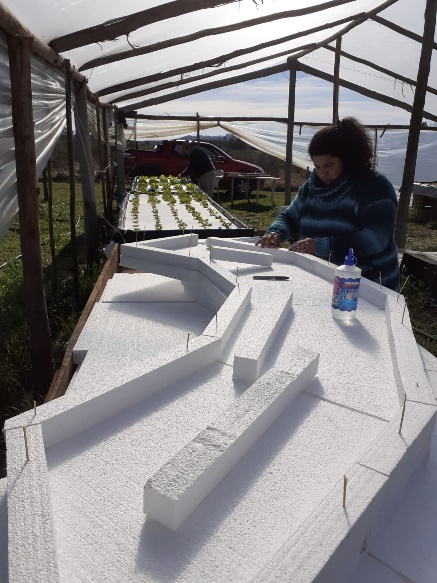 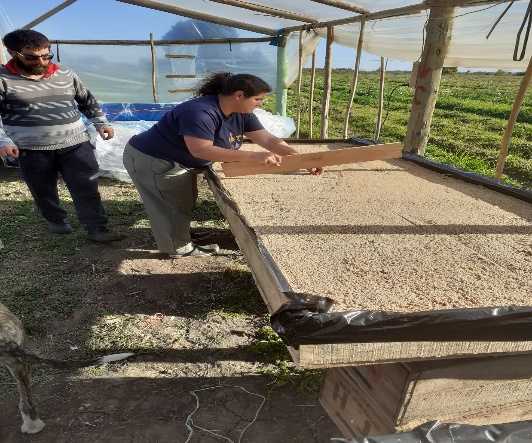 Humus…la mejor   enmienda
 organica 
del Mundo
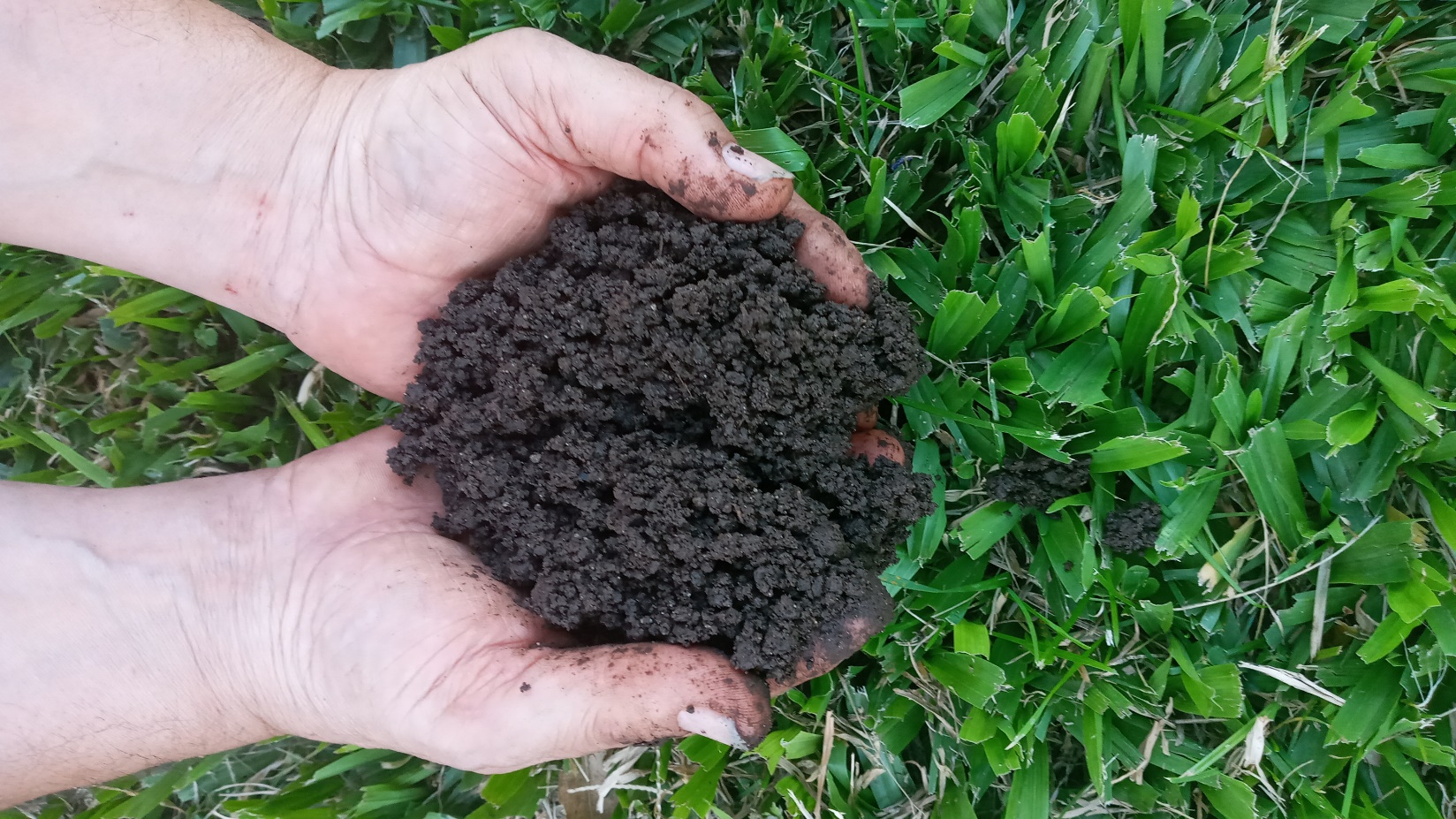 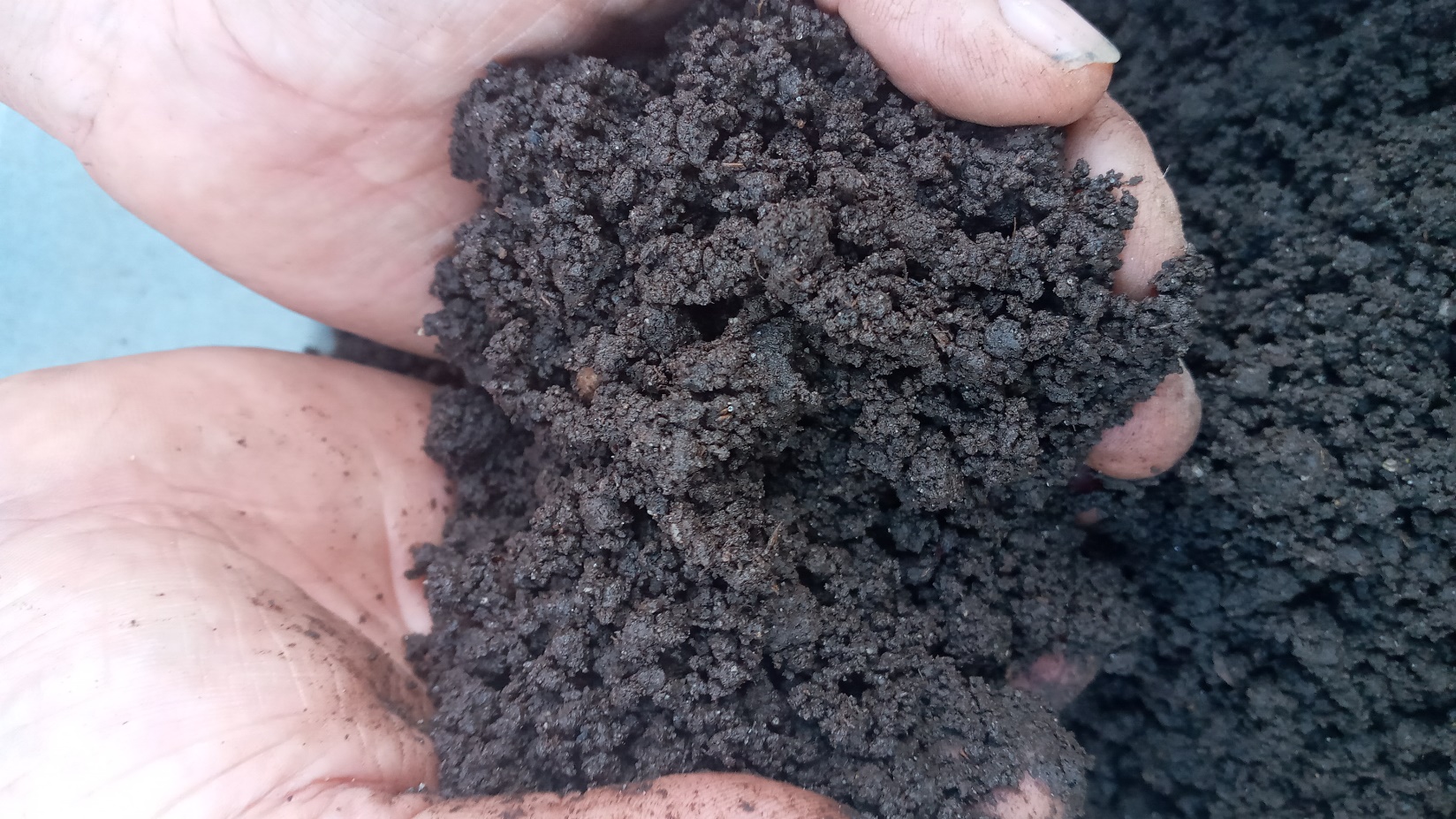 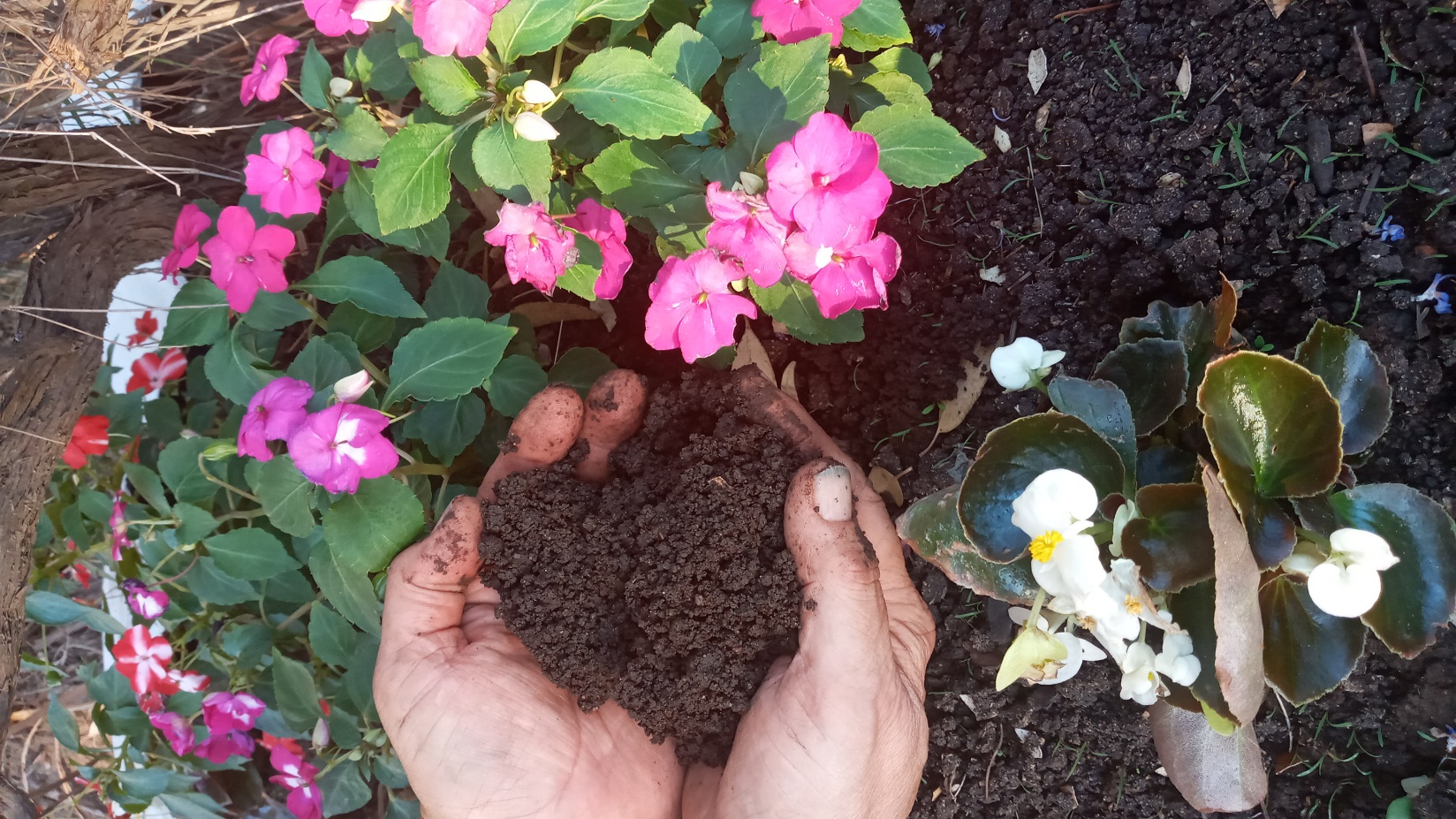 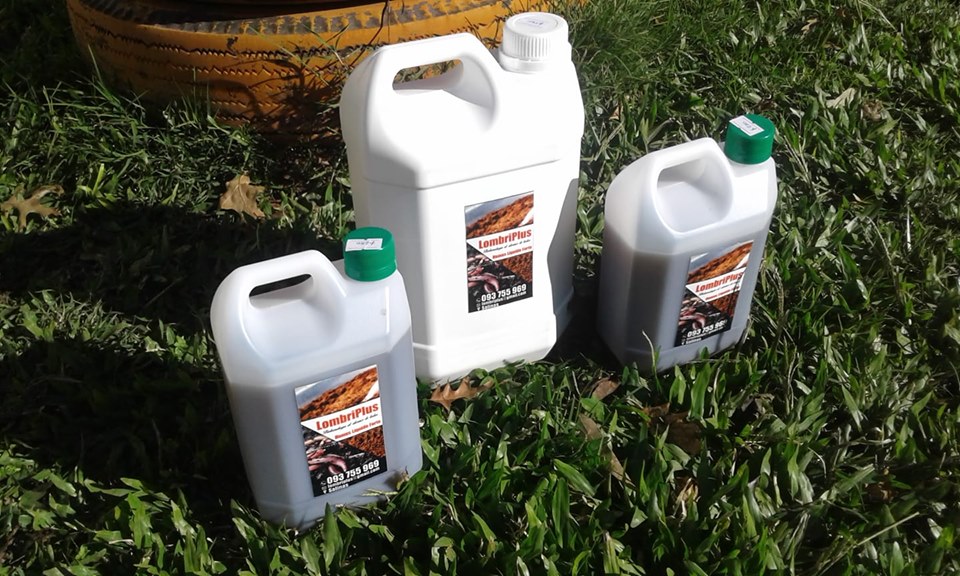 Humus  liquido
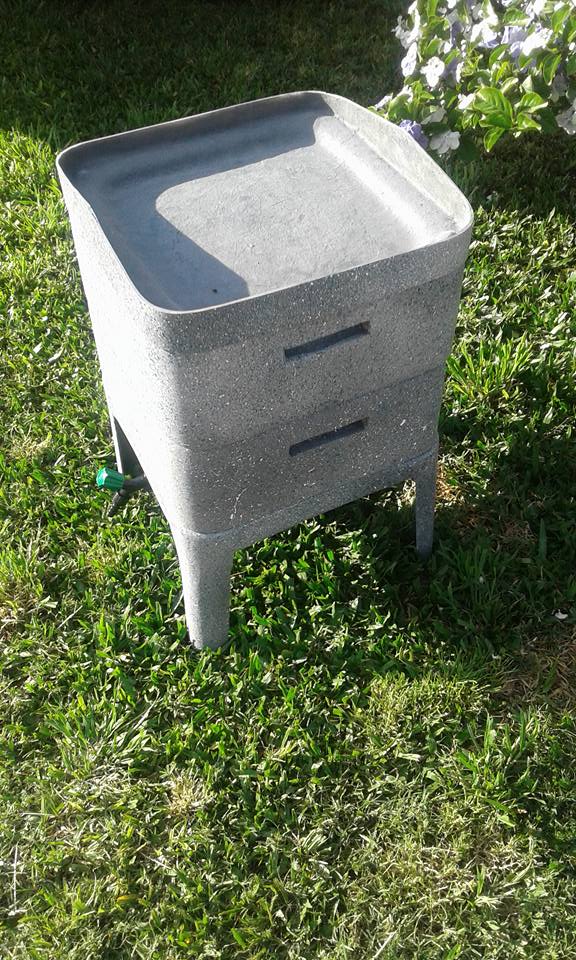 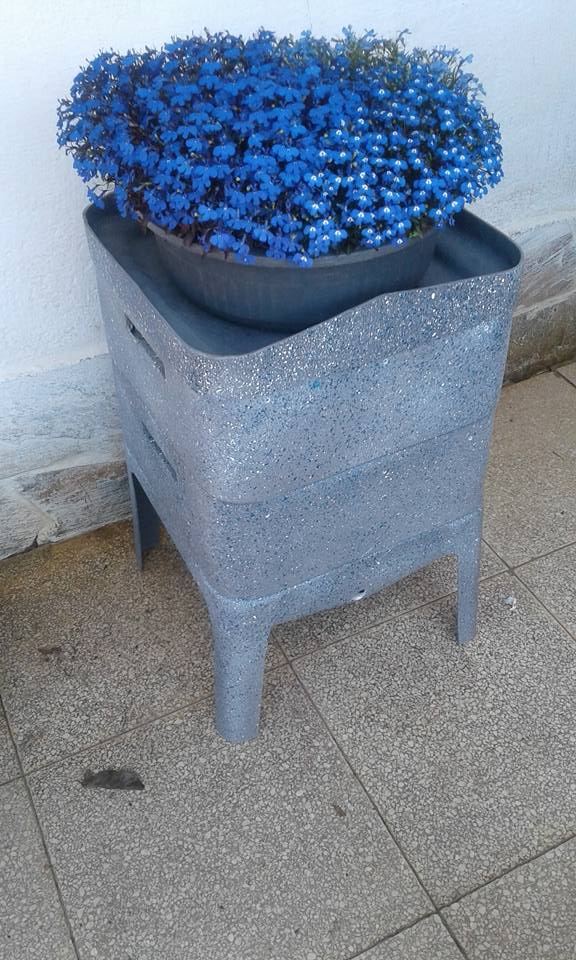 Diseñamos
la 1ª.Lombricompostera Nacional
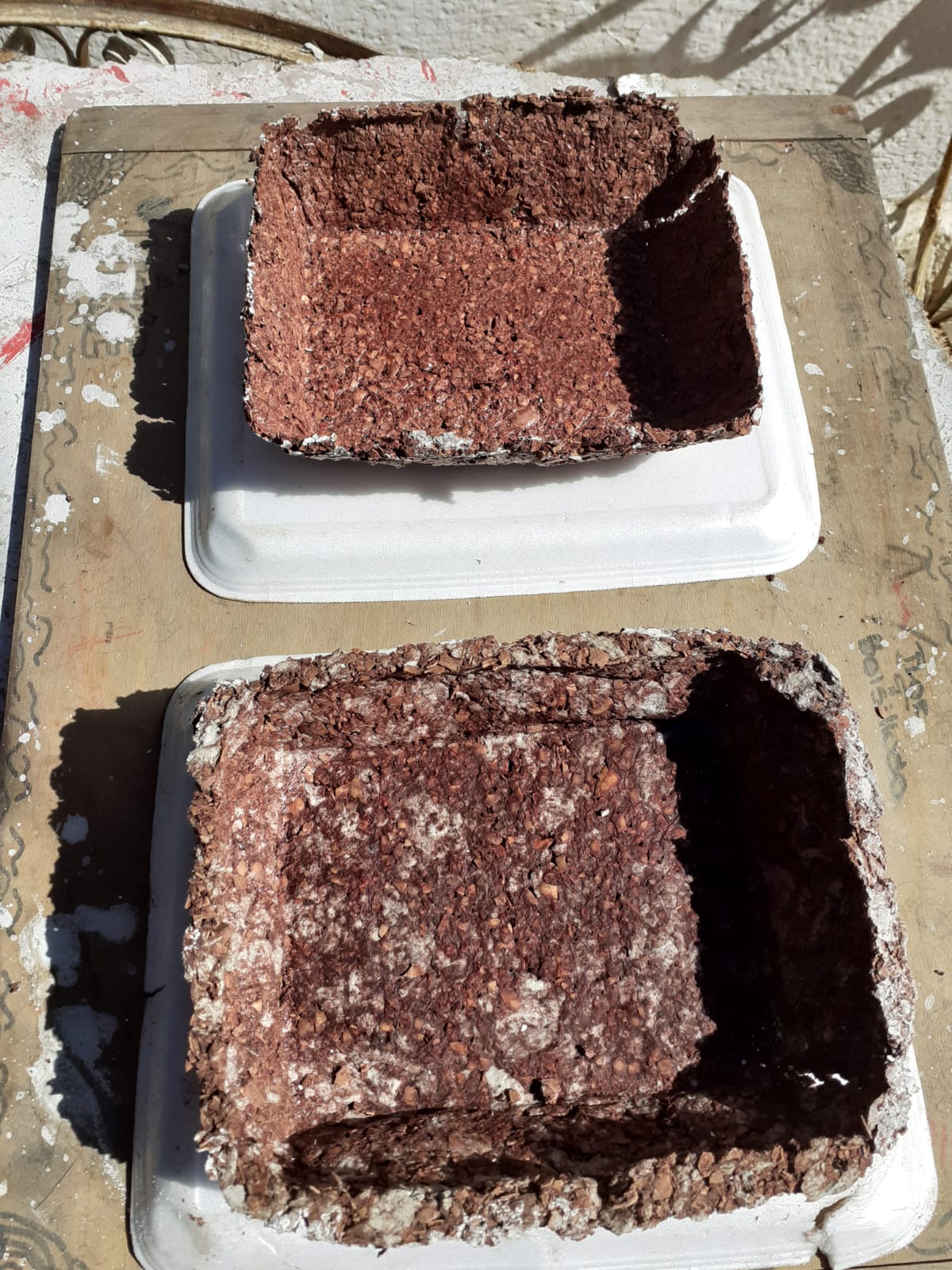 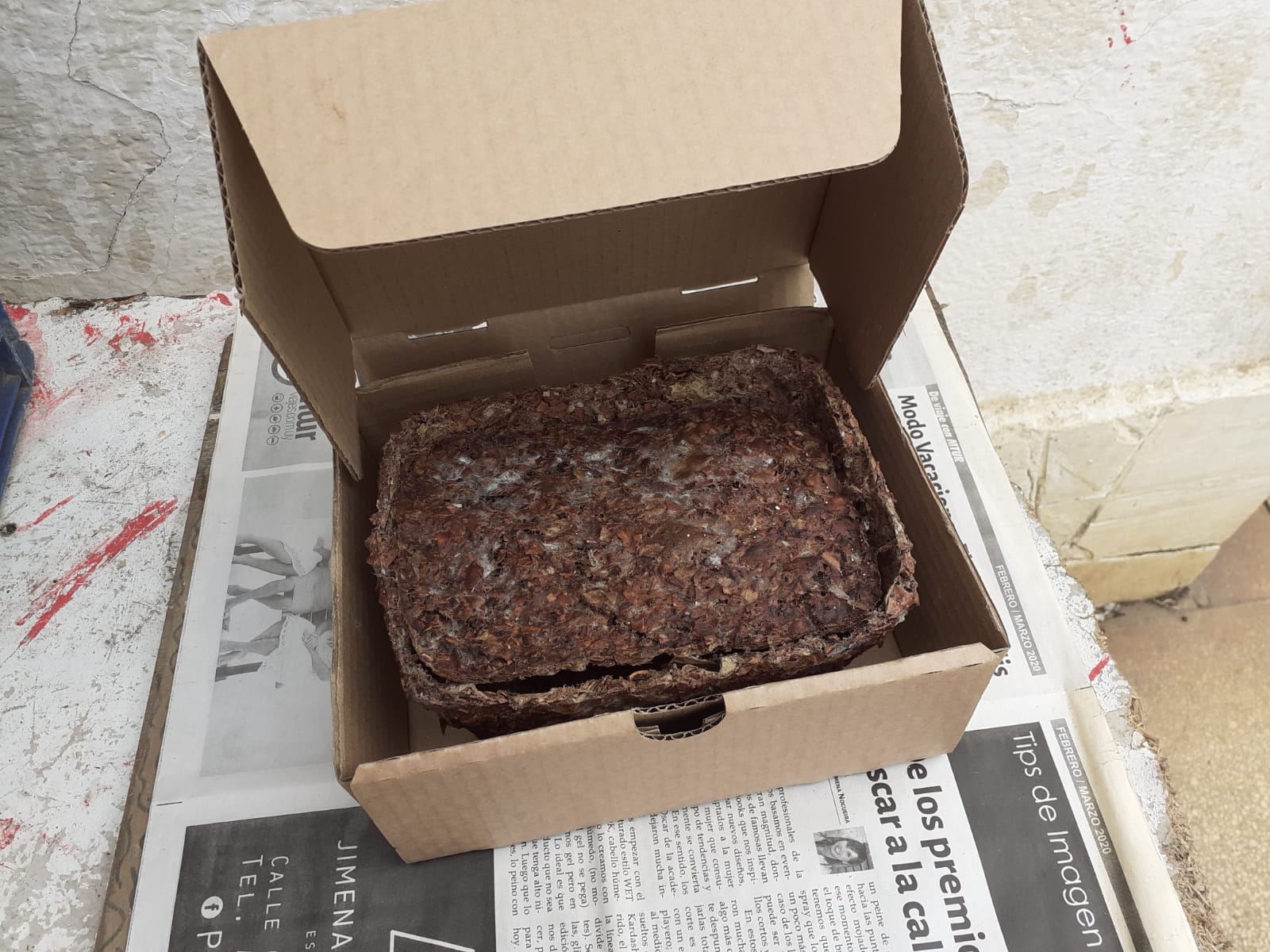 Proceso de Mejora Continua
 envases biodegradables para envios
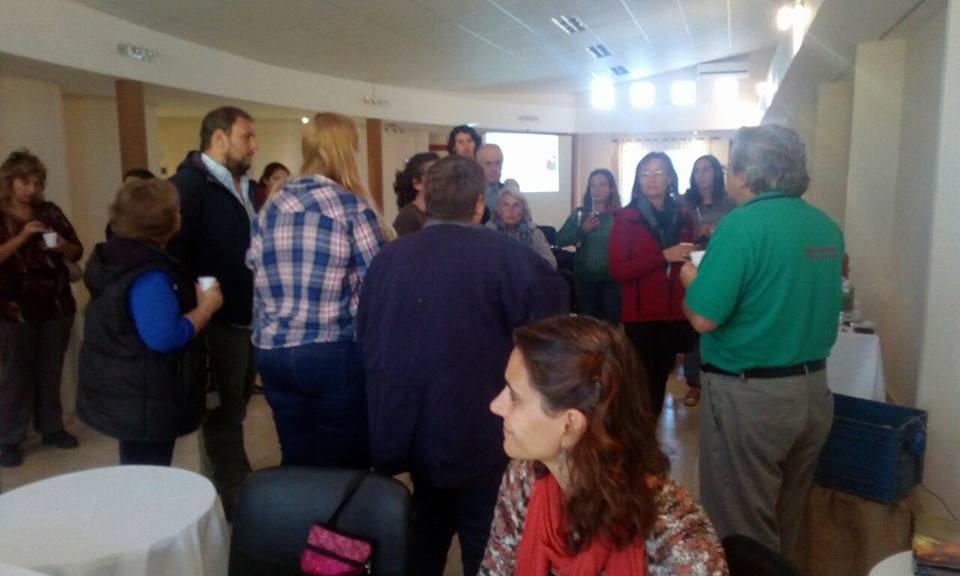 Jornadas y Talleres aptos 
para todo Publico
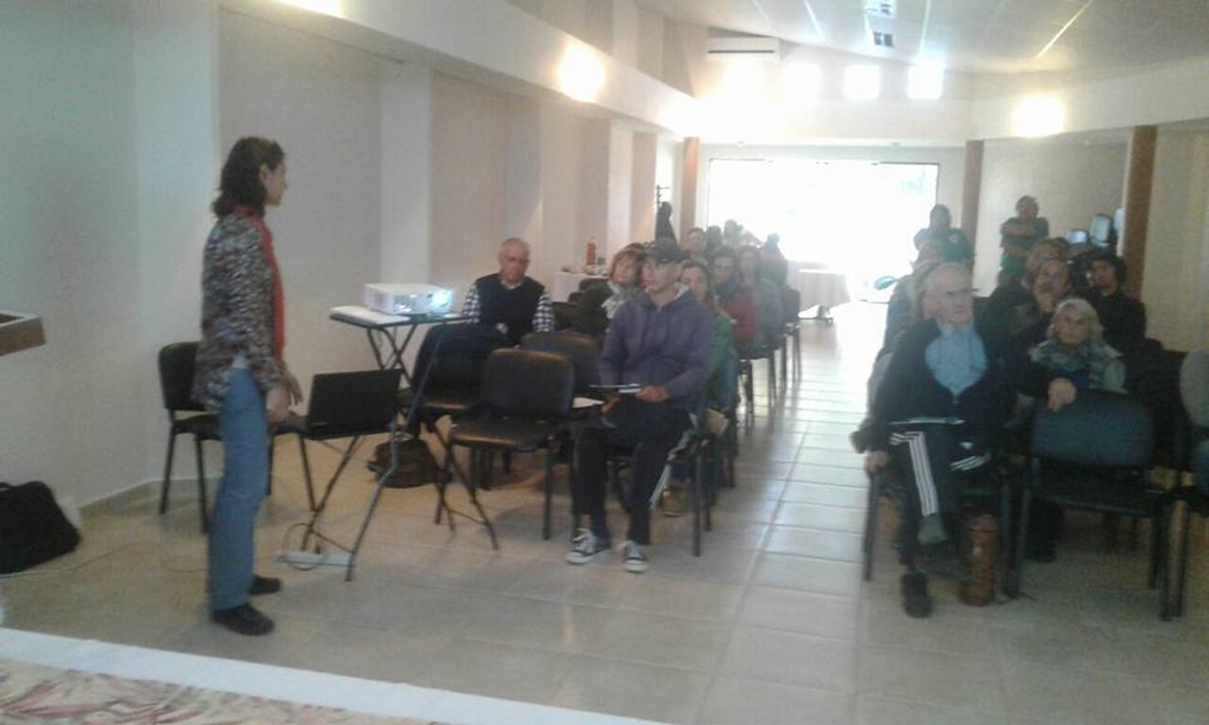 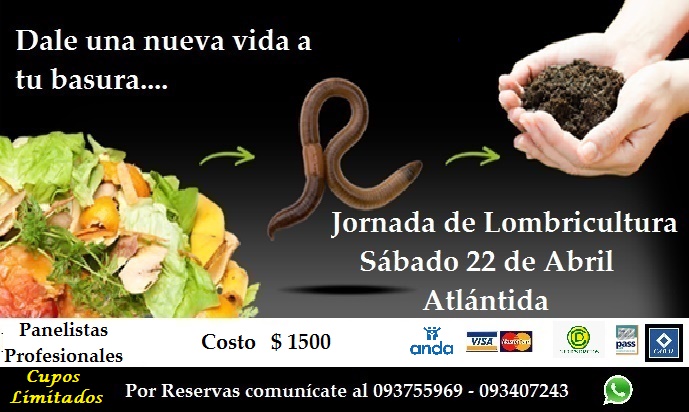 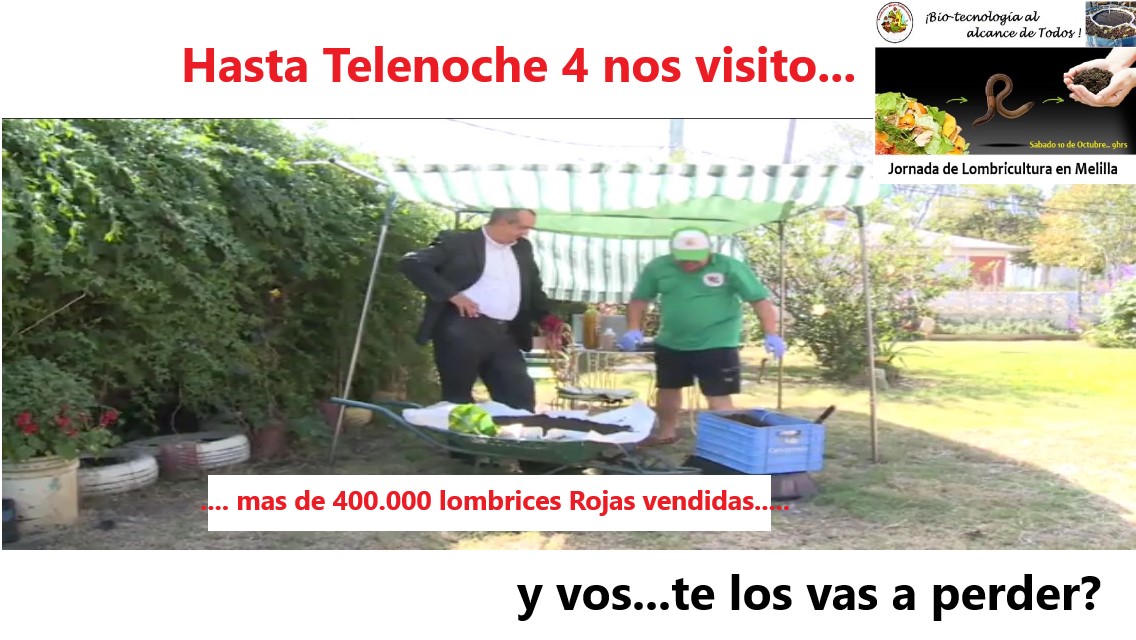 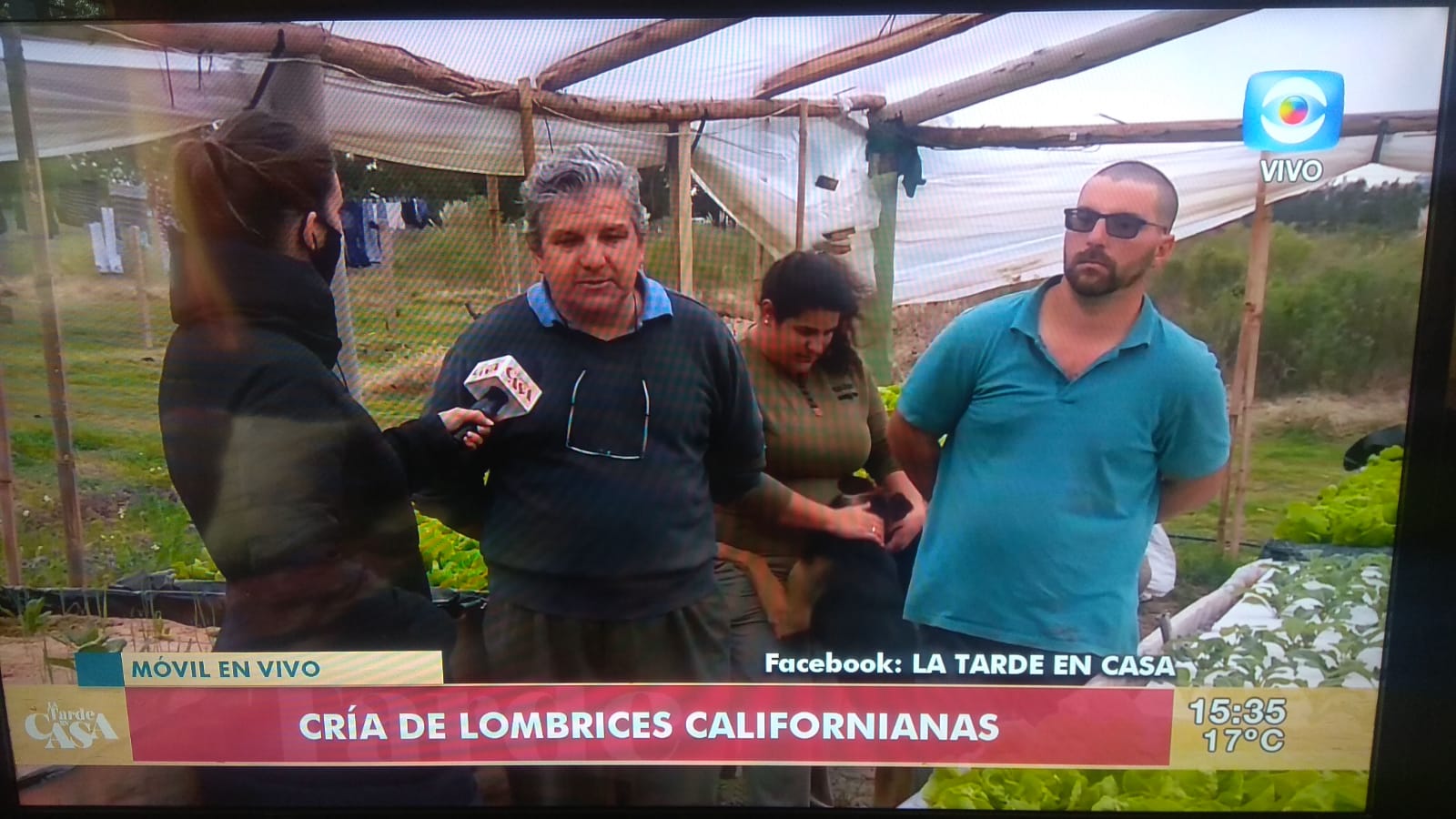 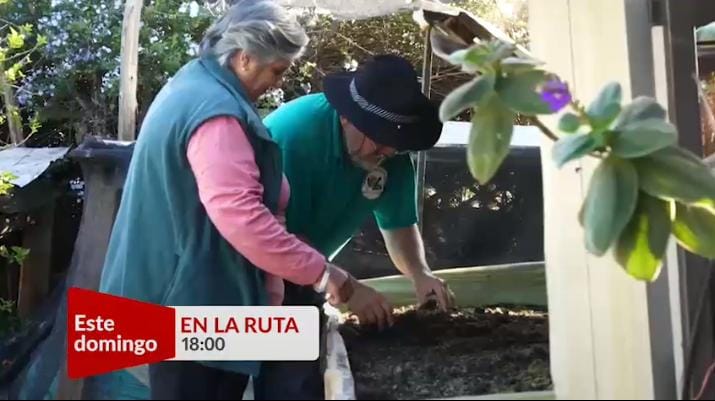 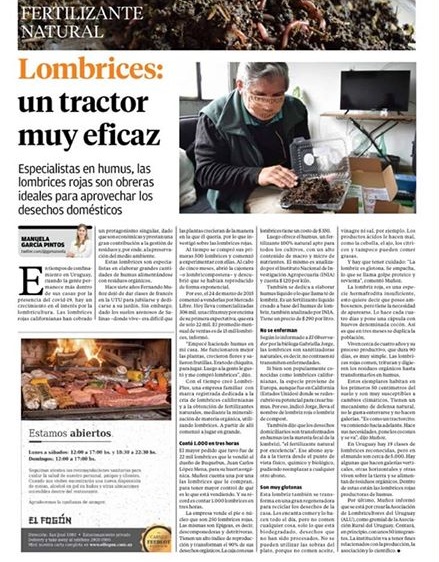 Programas de TV
y
Prensa
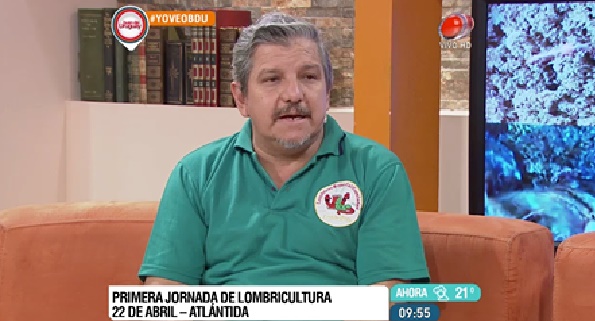 La  Mosca  Soldado   Negro
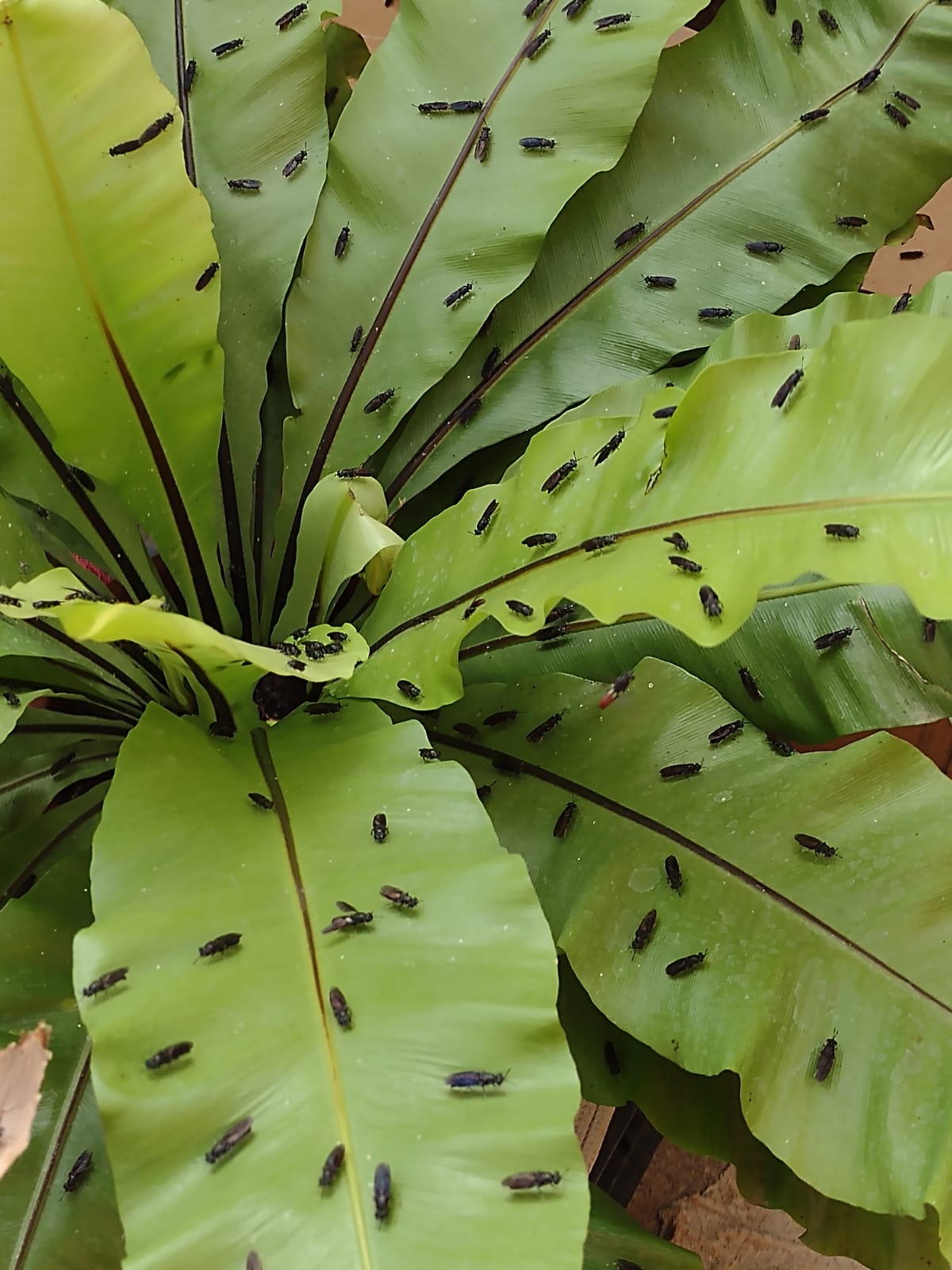 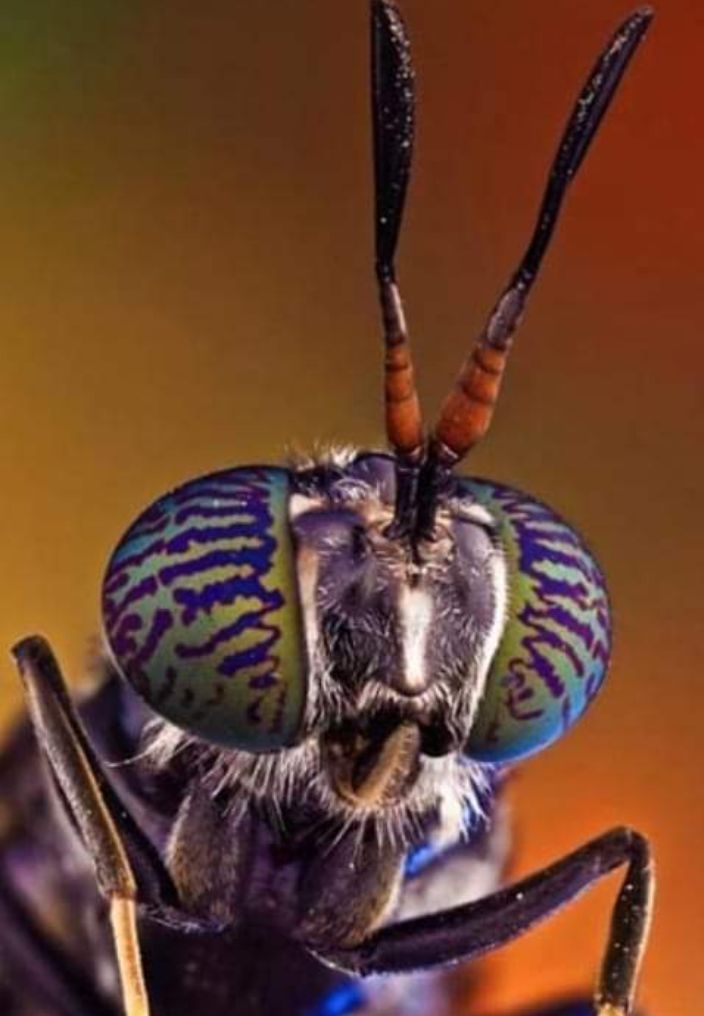 El Santo
Grial
de la
Economia 
Circular
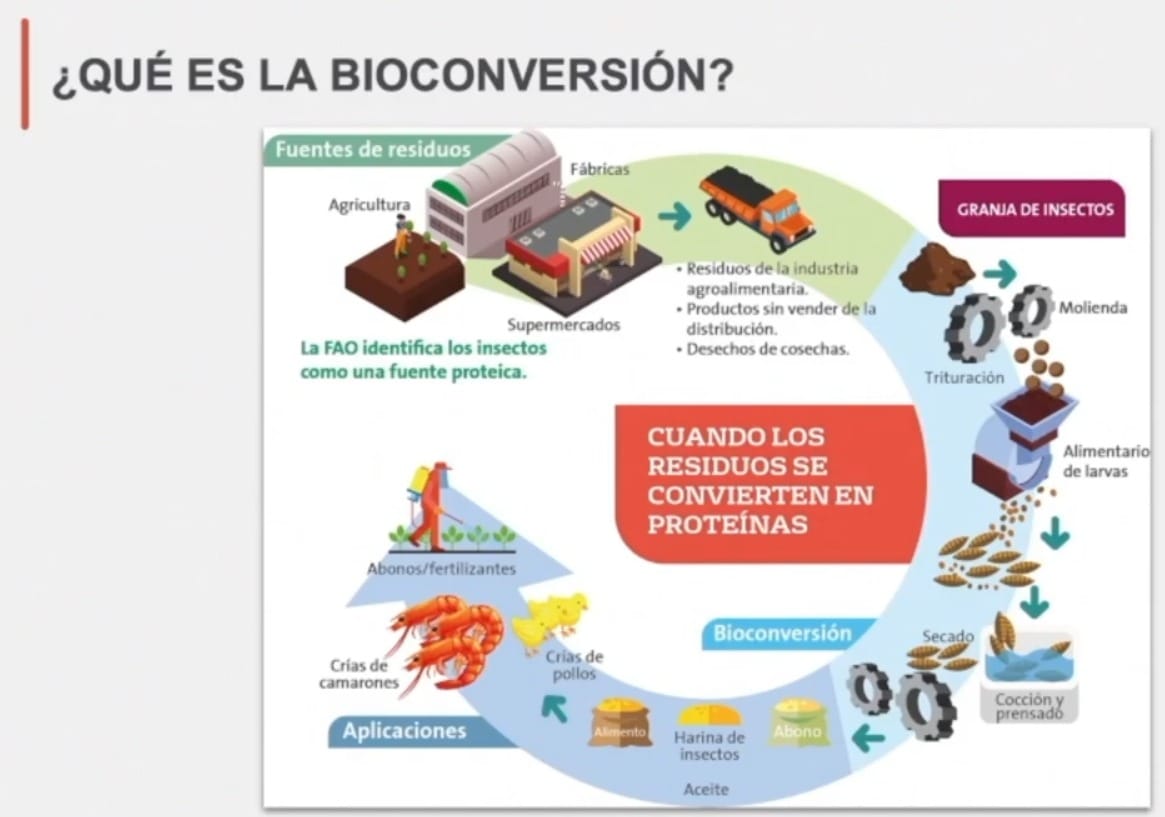 El Santo Grial 
de la Economia Circular
Ciclo de la Mosca Soldado Negro
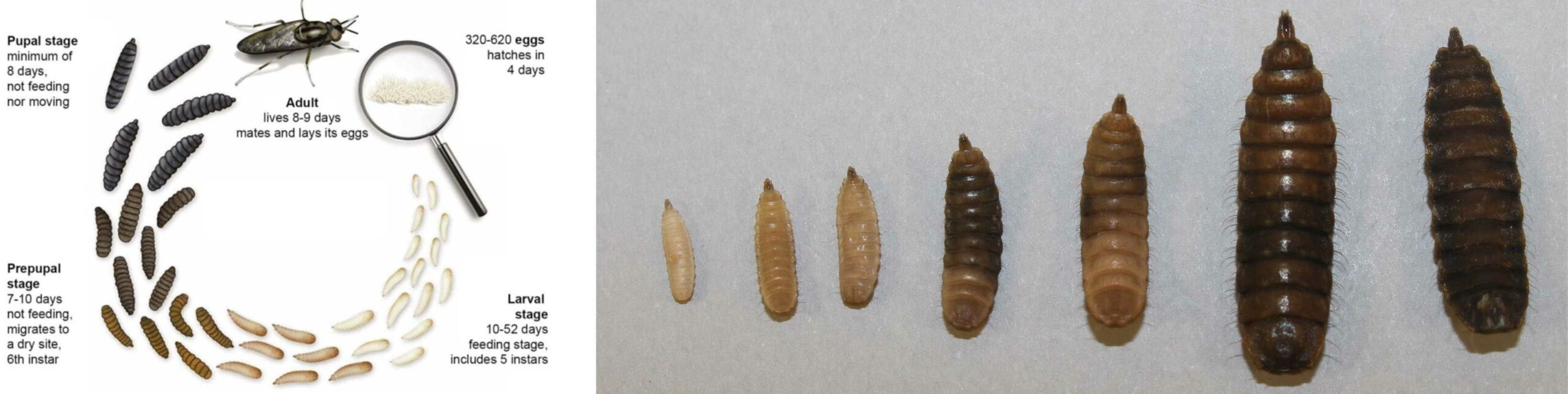 Estados    larvarios
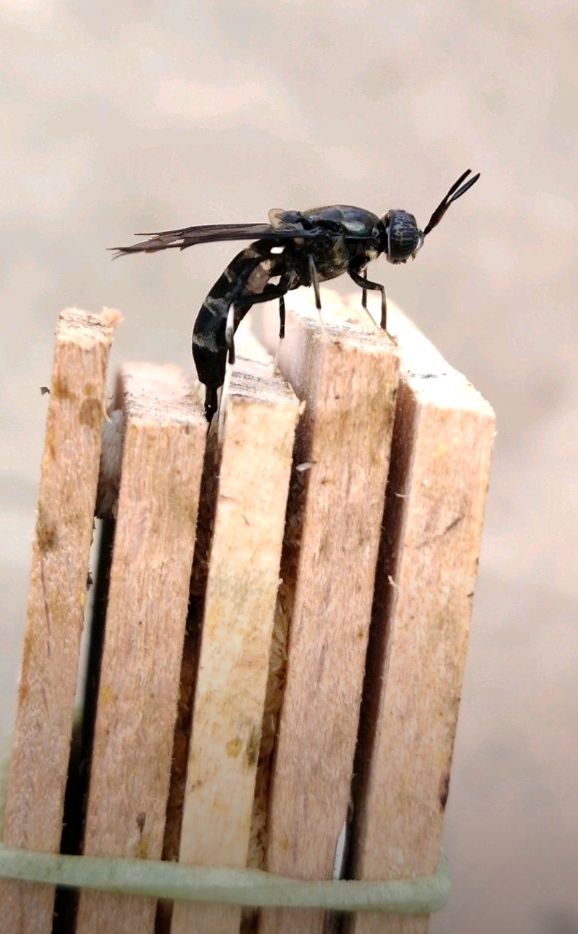 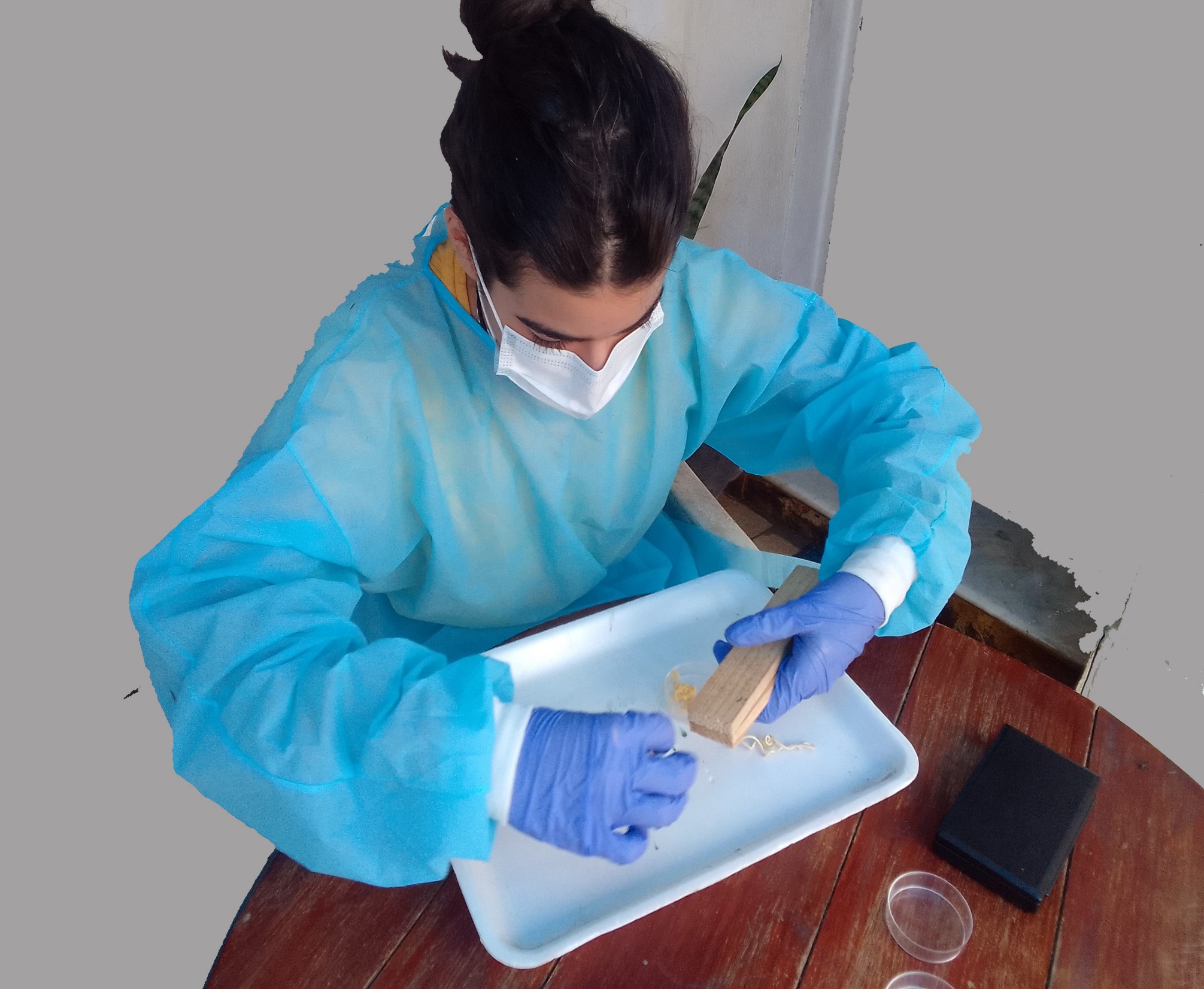 Extrayendo   Oviposiciones
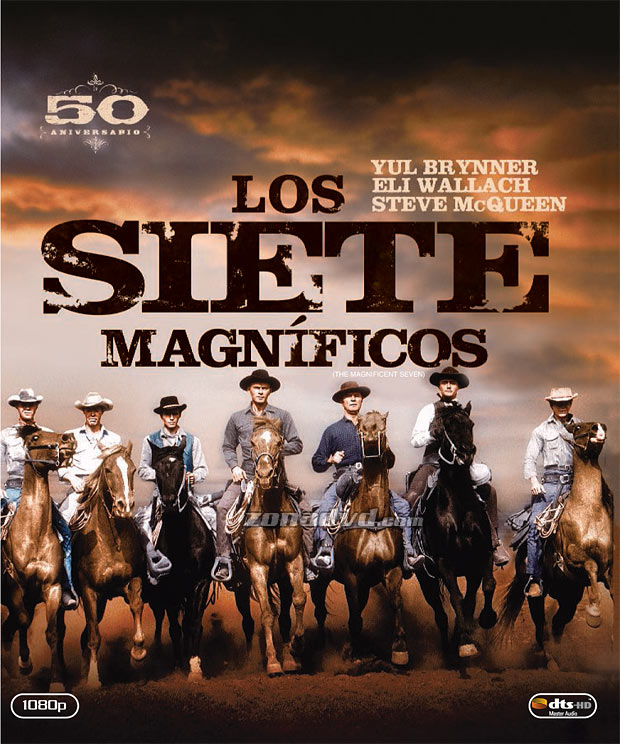 Reconocida como una de 
las “Joyas de la Corona”
la Mosca Soldado Negro
integra la lista de los
7 insectos autorizados  para
consumo y animal
por la FAO.
1.Grillo ( Acheta Domesticus)
2.Langosta(Locusta Migratoria)
3.Mosca Soldado Negro (Hermetia Illuscens)
4.Gusano de la  Harina (Tenebrio Molitor)
5.Grillo (Grillus Asimilis)
6.Escarabajo (Alfphitobius diaperinus)
7.Grillo (Gryllodes Sigillatus)
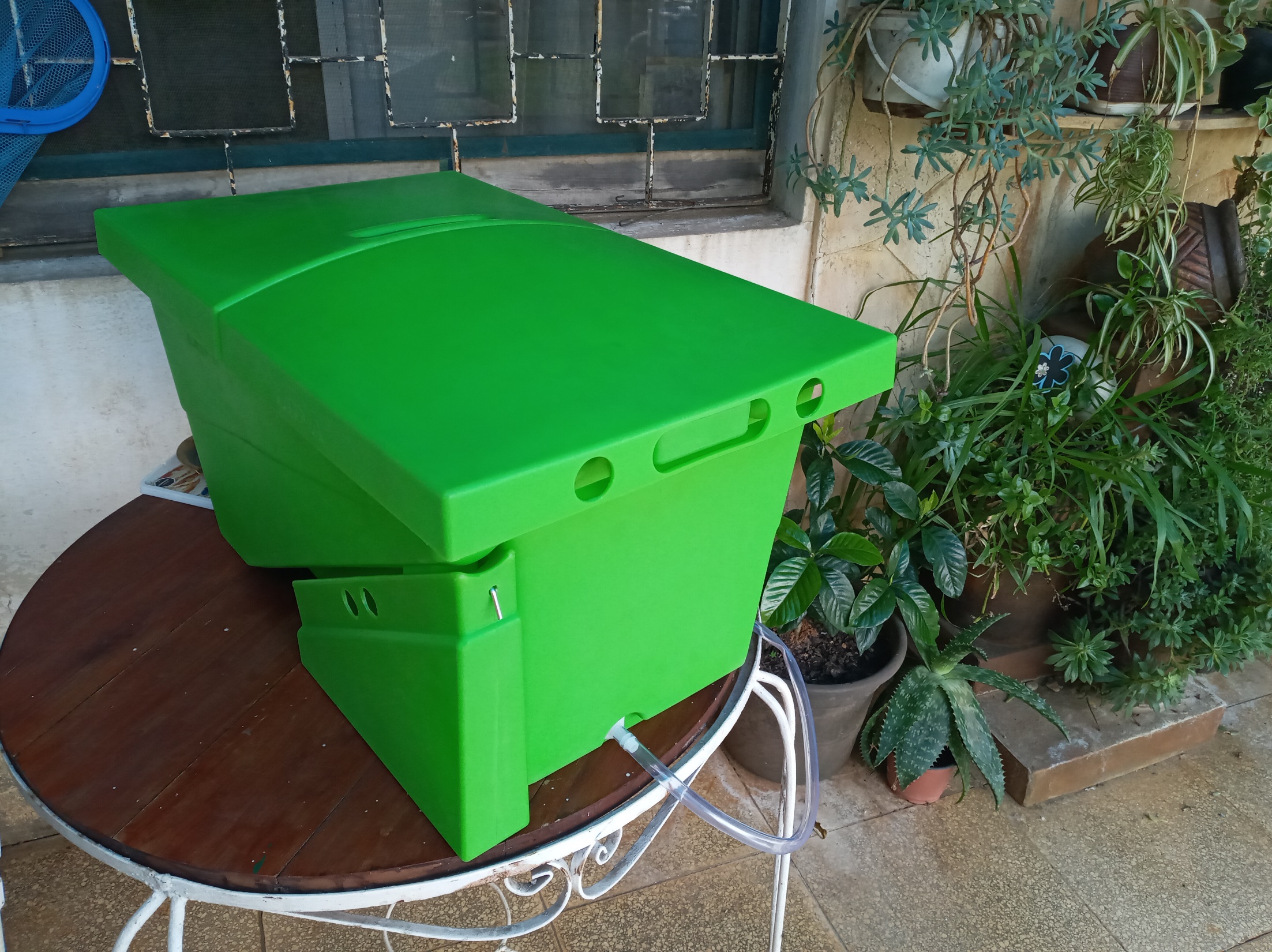 Biopod
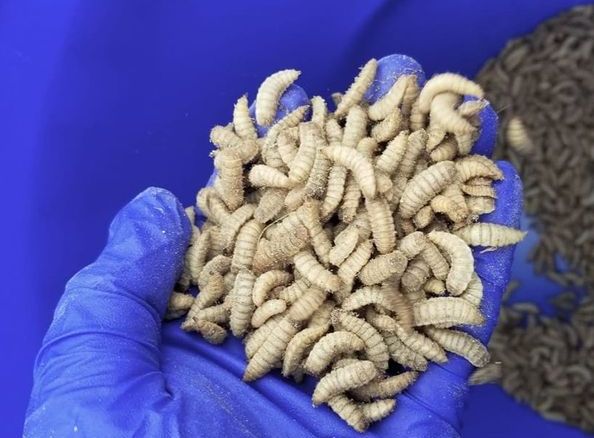 Bioconversion
domestica
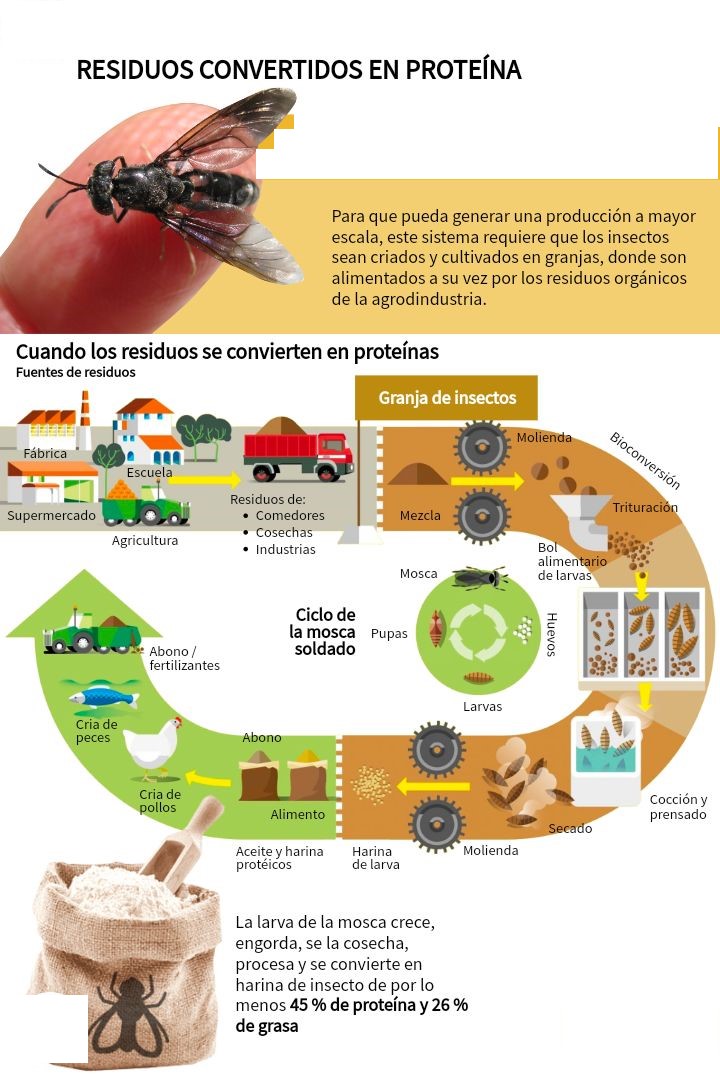 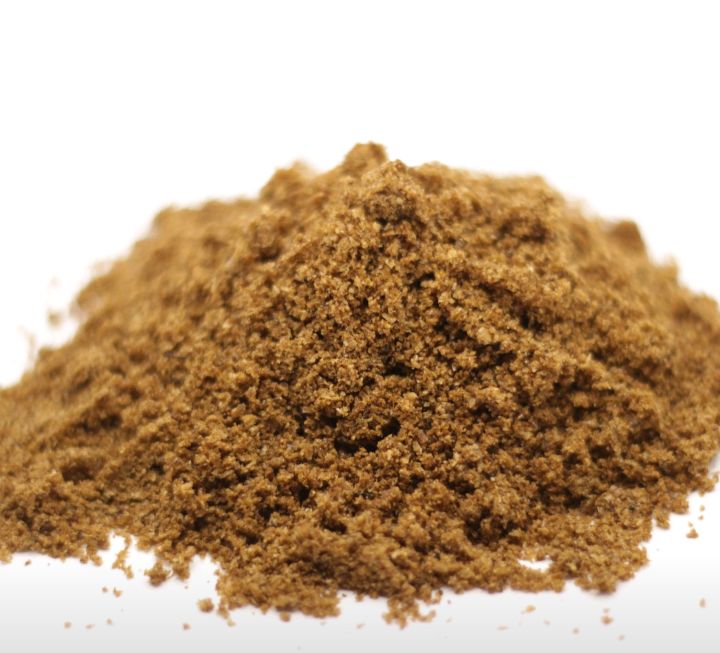 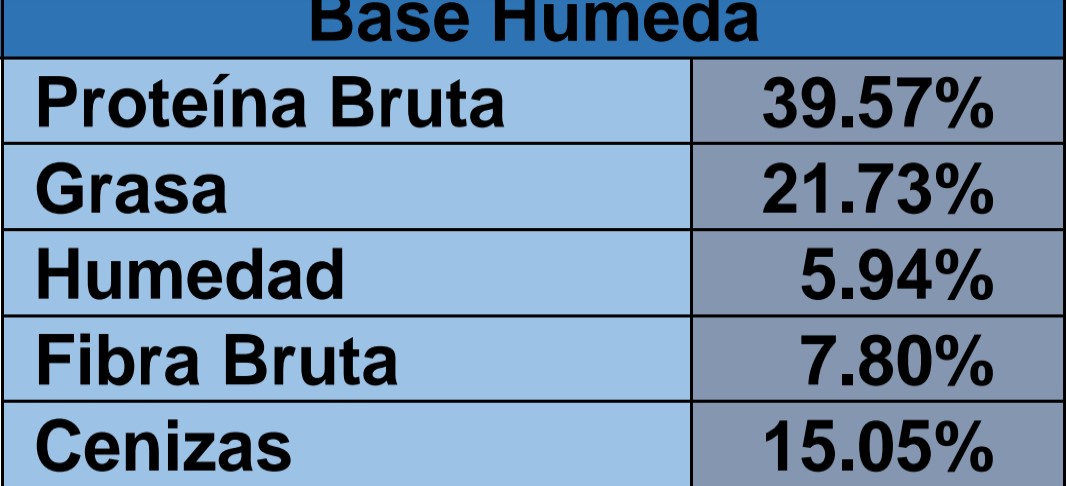 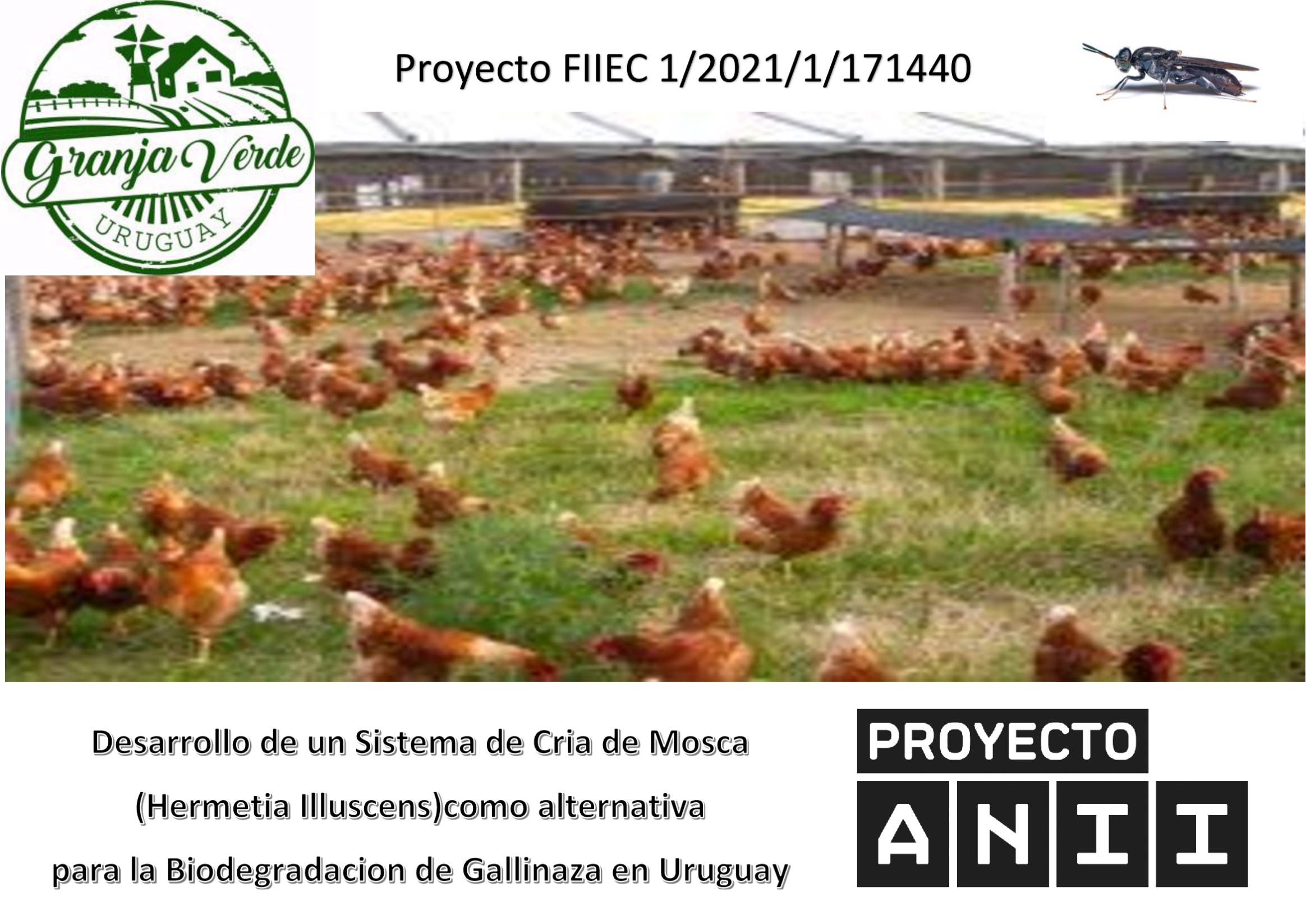 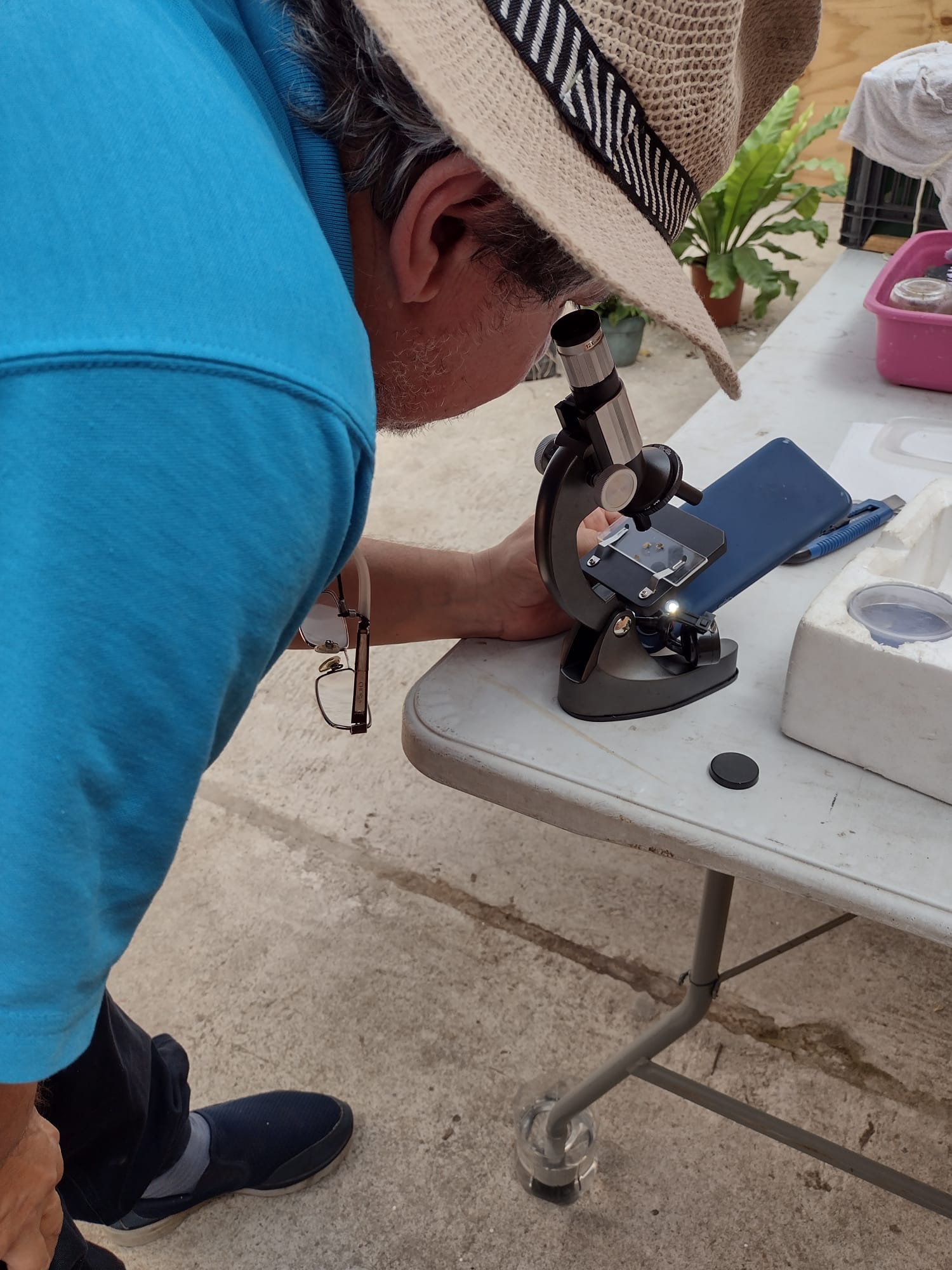 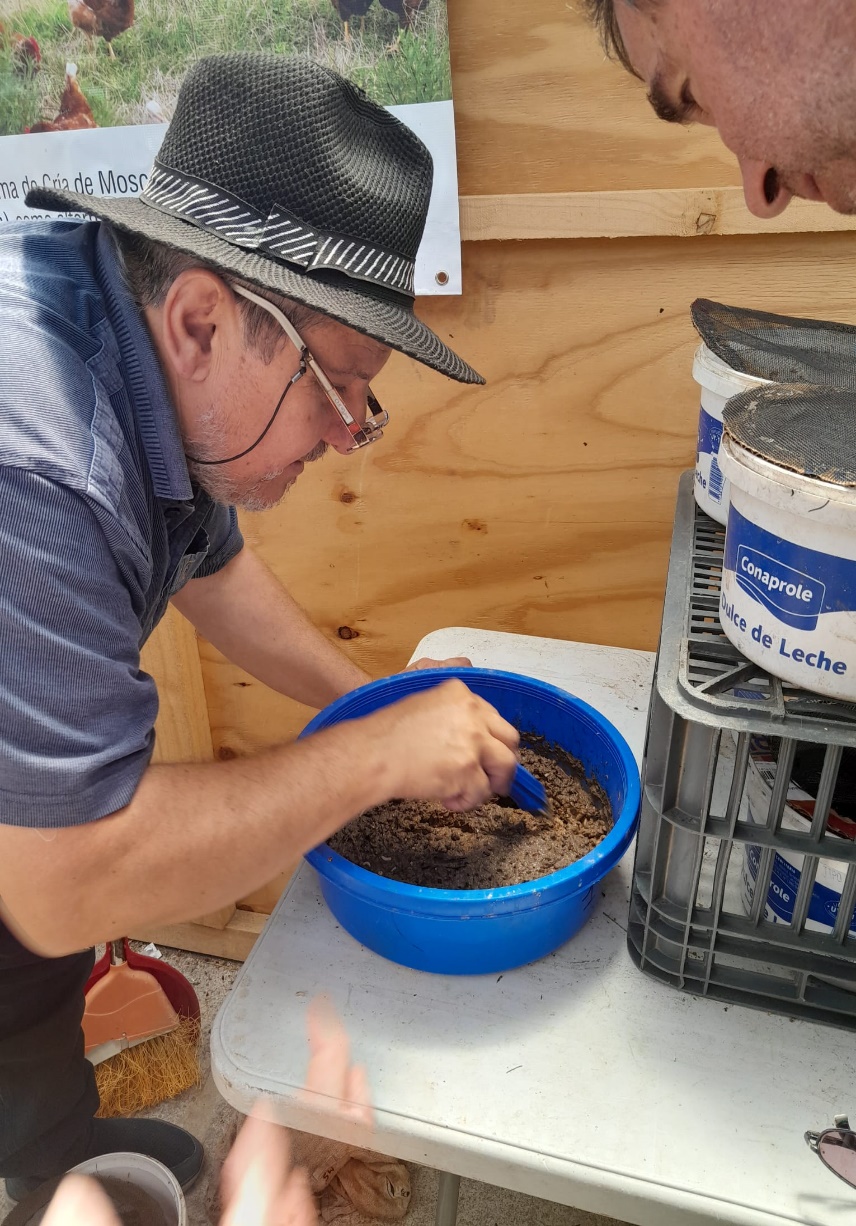 1° Proyecto Nacional 
de Bioconversion 
de Gallinaza 
en Uruguay (ANII)
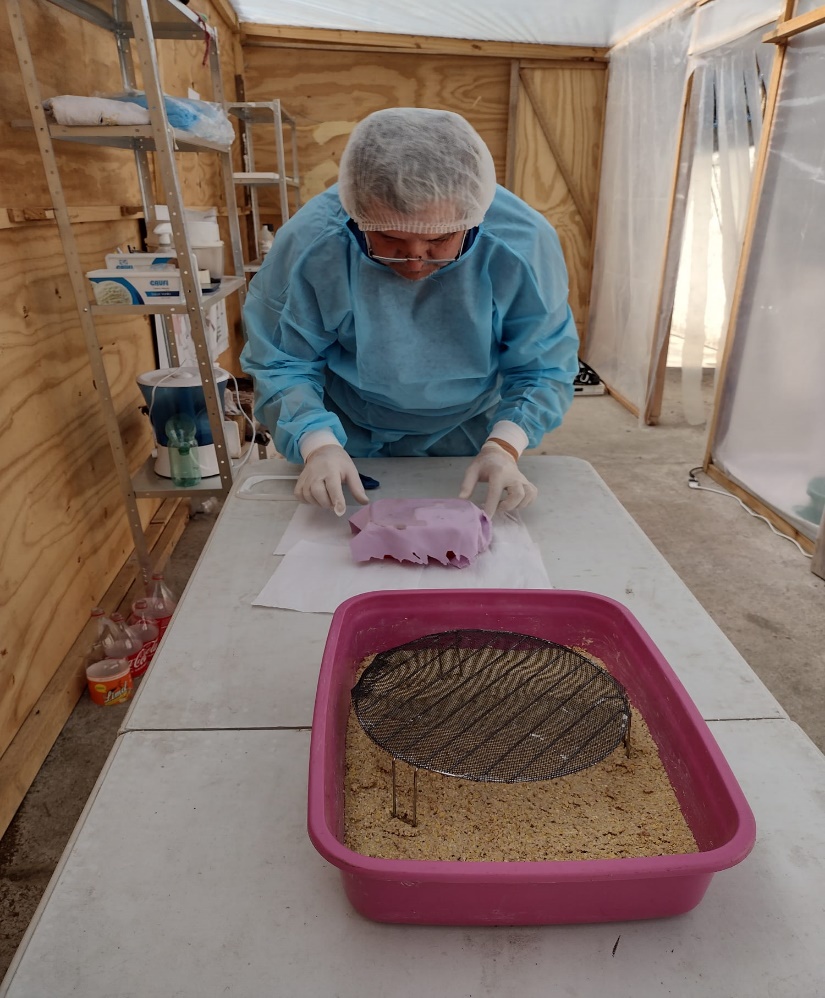 Actividades 
realizadas
como Tecnico
Biotecnologia
con Larvas de MSN
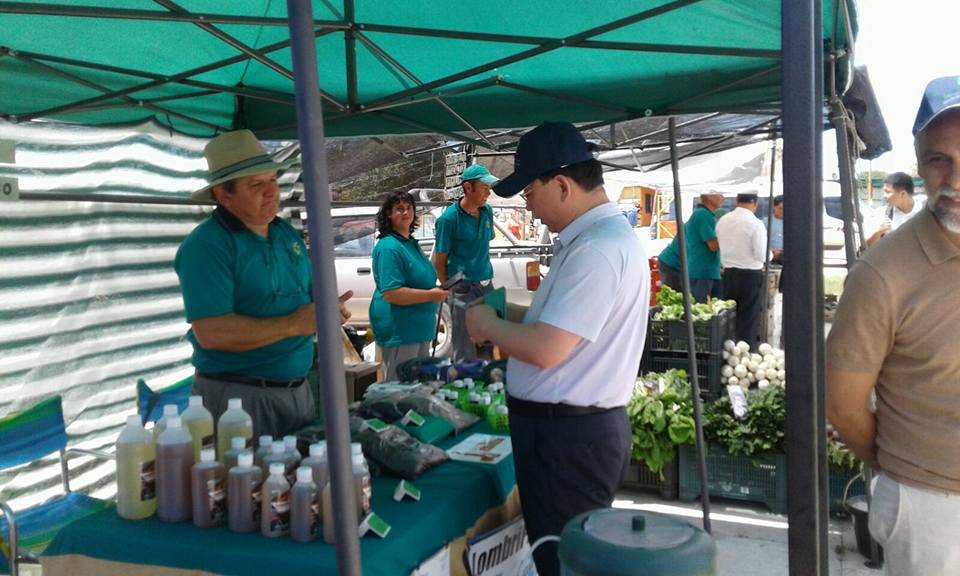 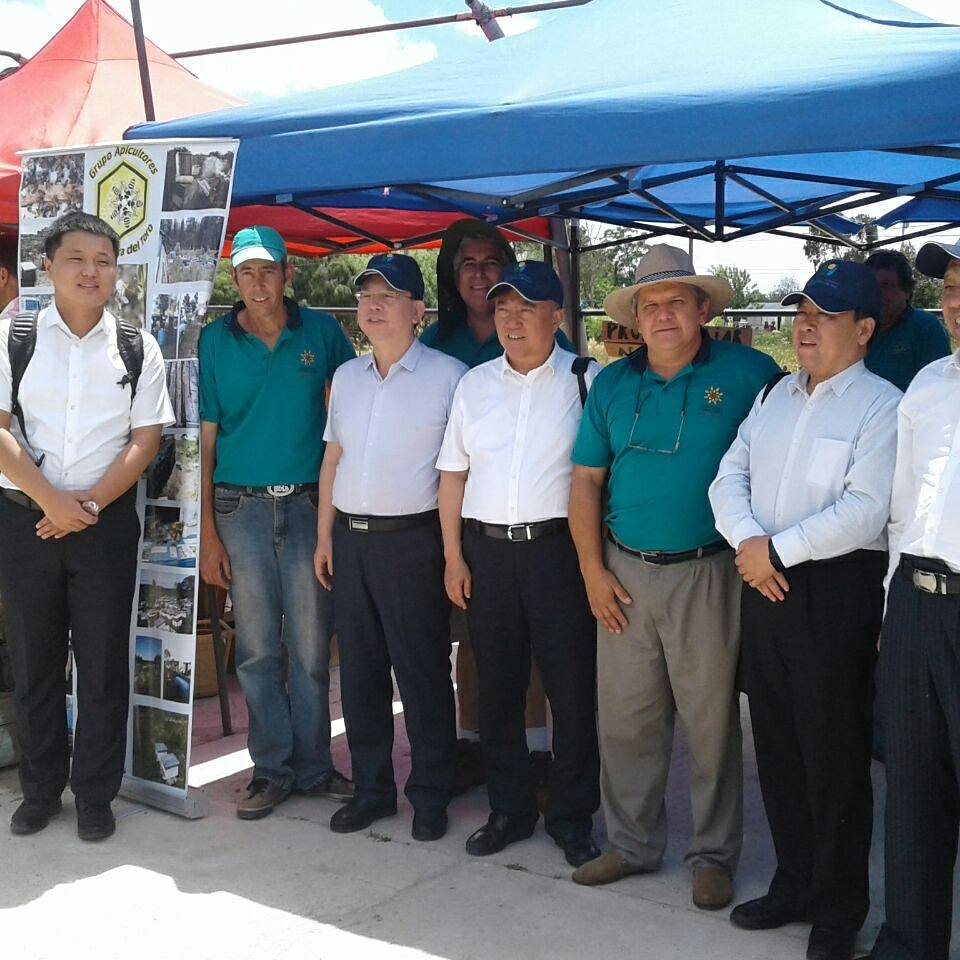 Visitas & Delegaciones
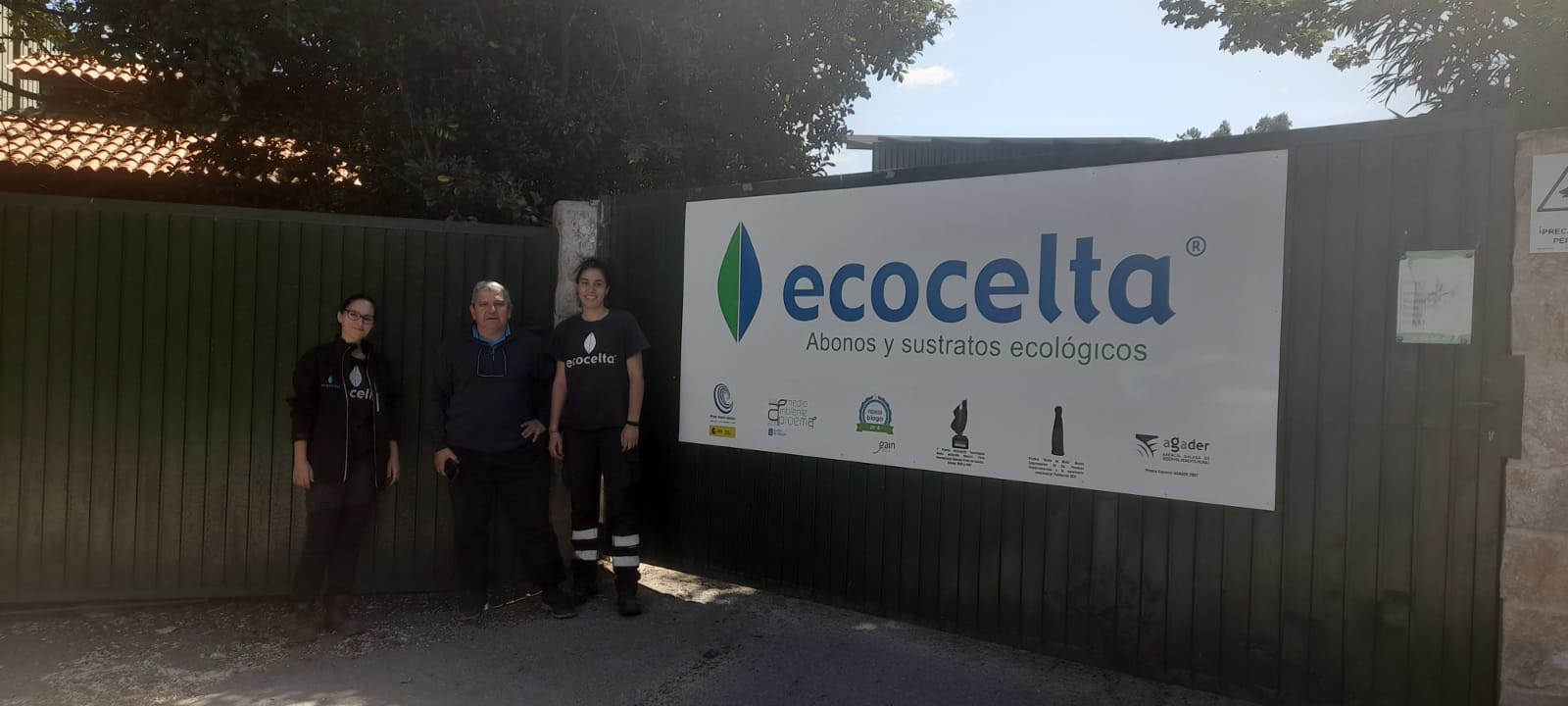 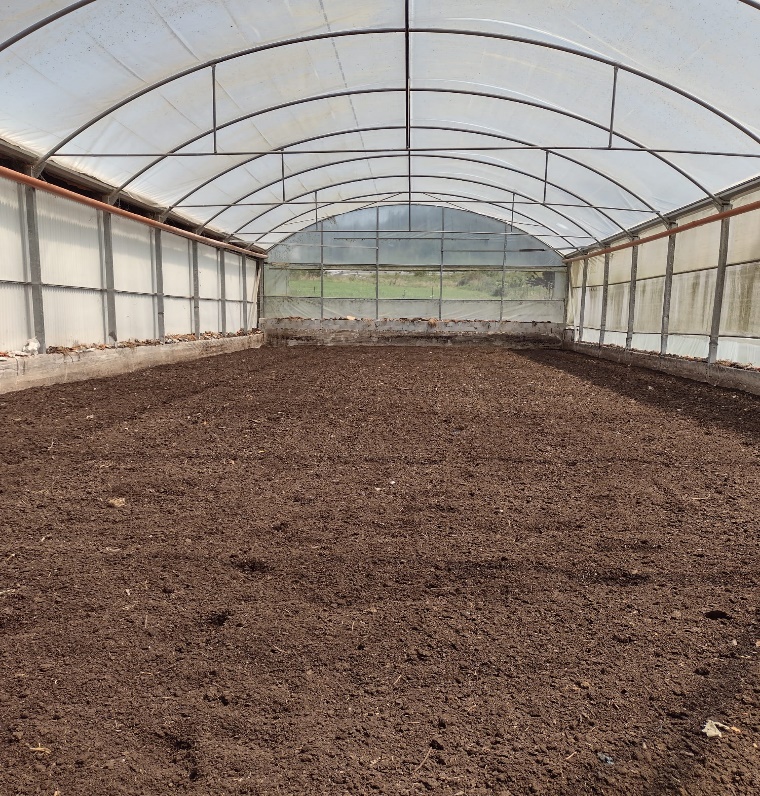 Empresas
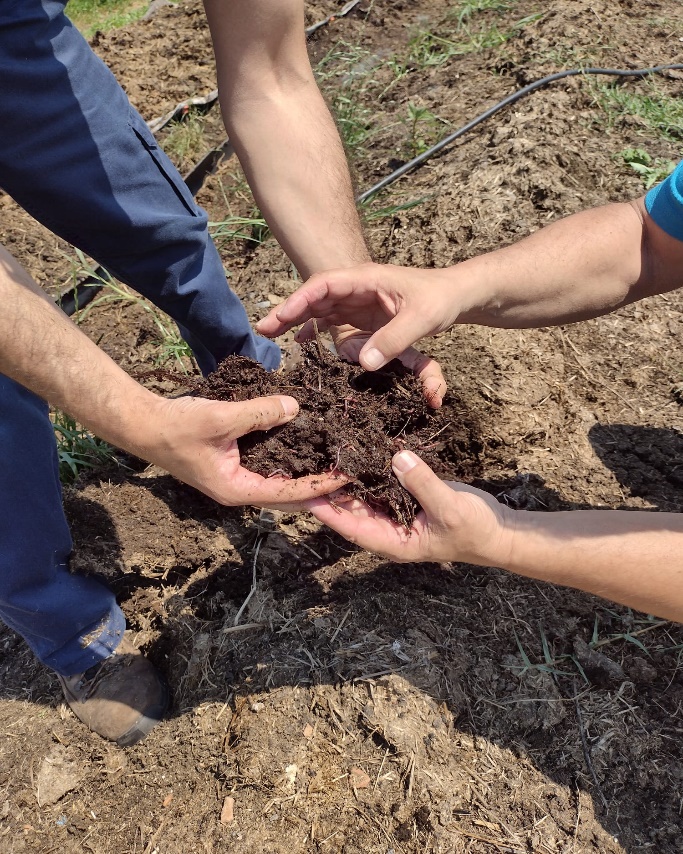 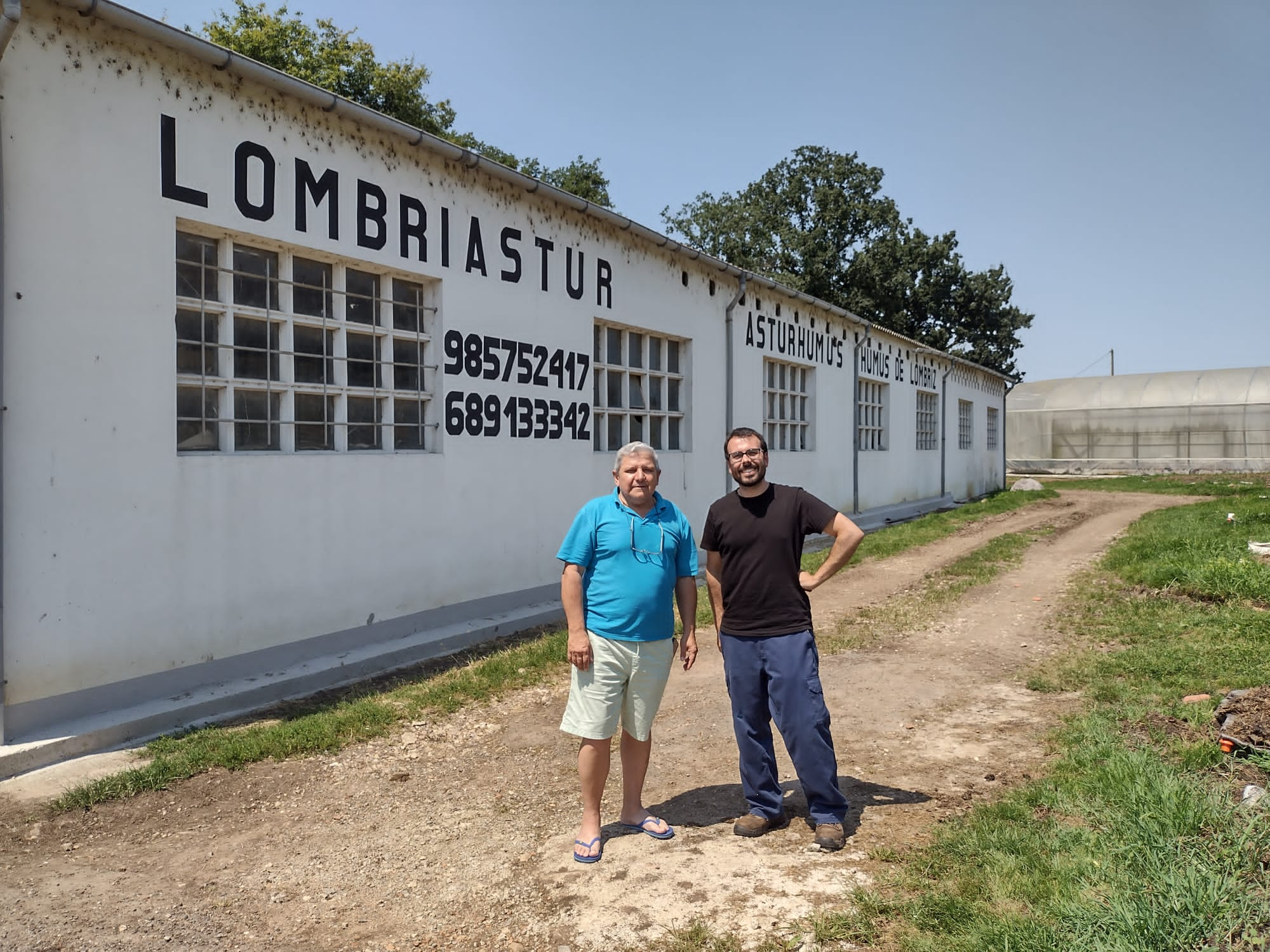 Españolas
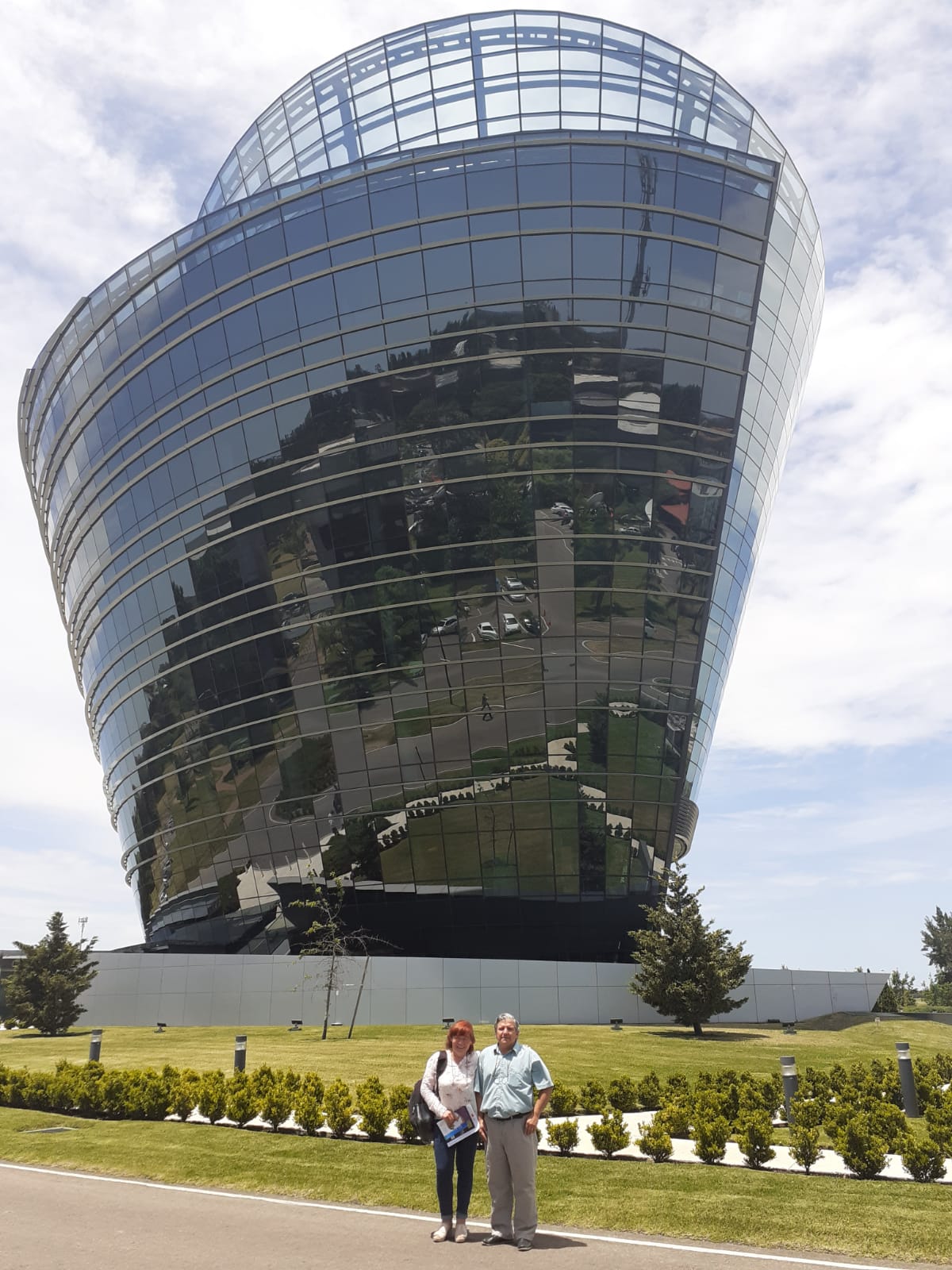 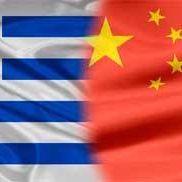 En Zona America
En el marco de la visita
con la delegación
de Guangzhou-China auspiciado
Por Urguay Natural
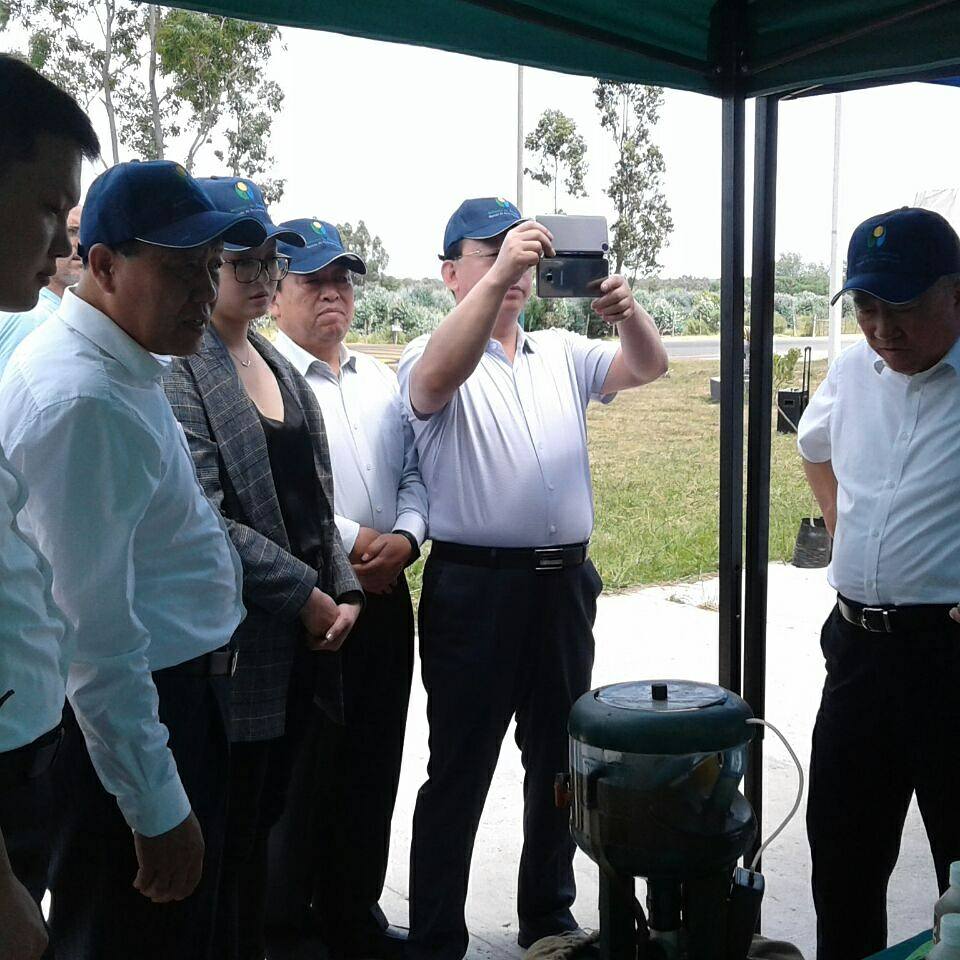 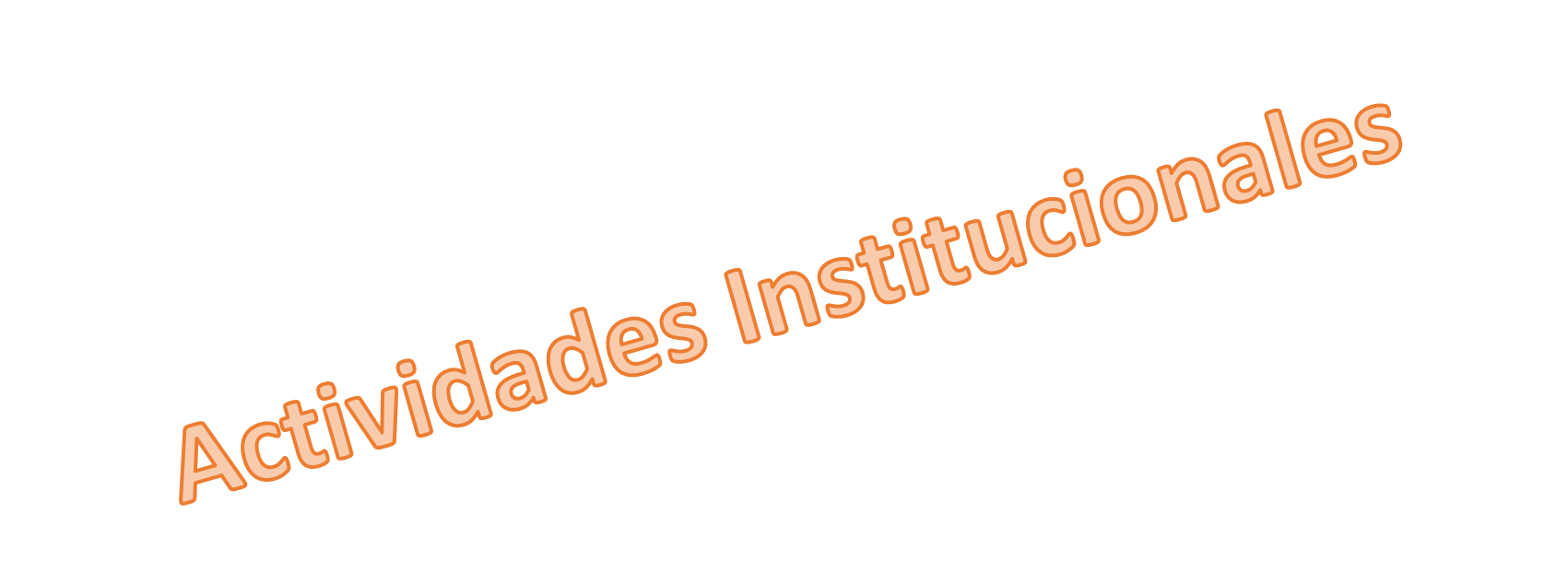 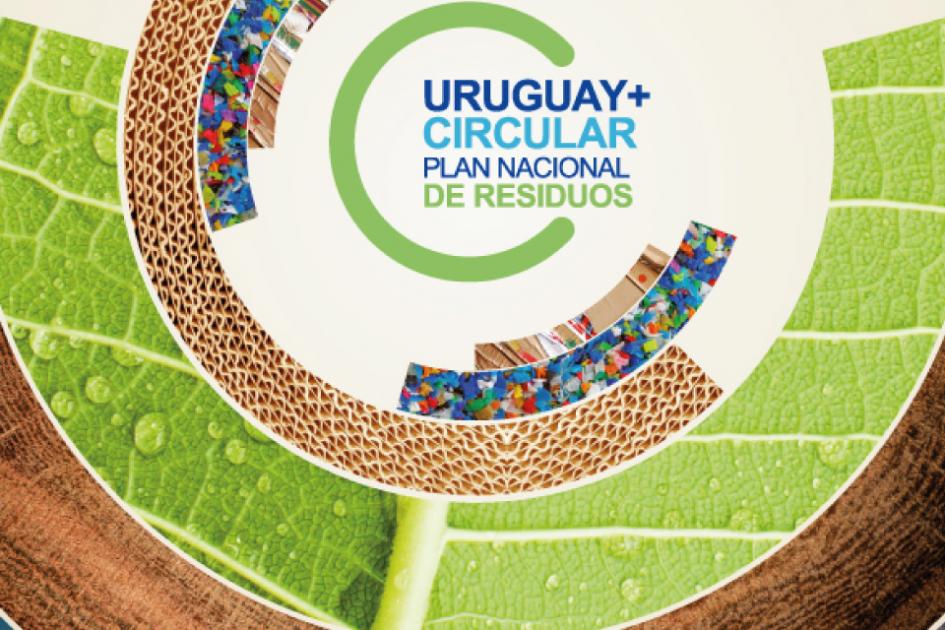 Integramos las Mesas Redondas 
Convocadas para el diagnostico, 
planificacion y redacción del
Plan Nacional de Gestion de Residuos
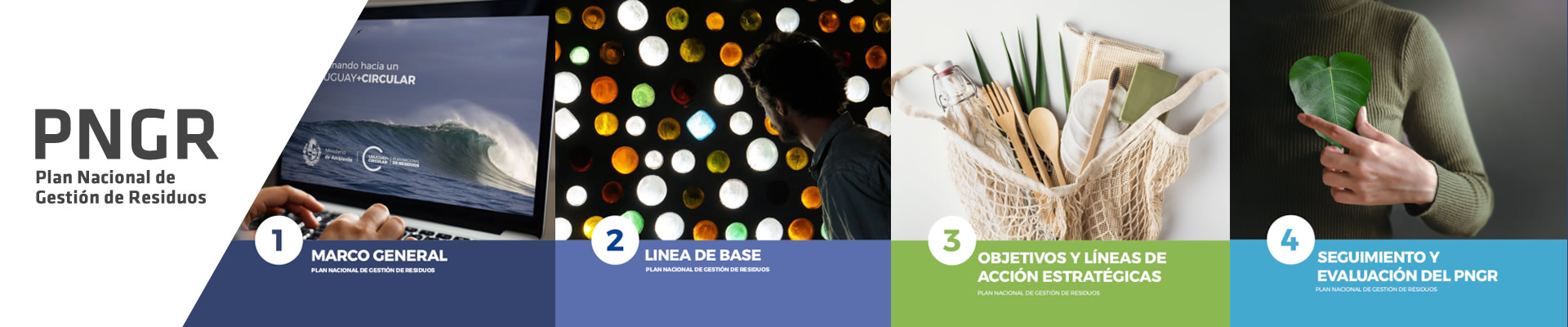 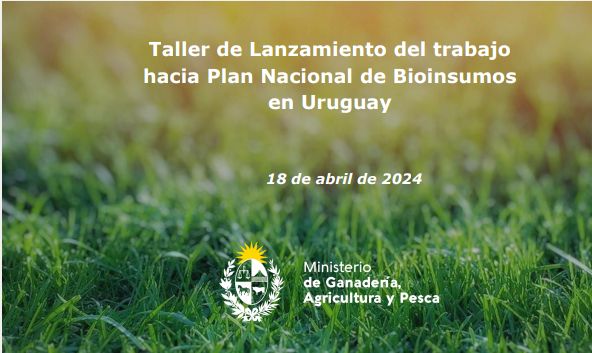 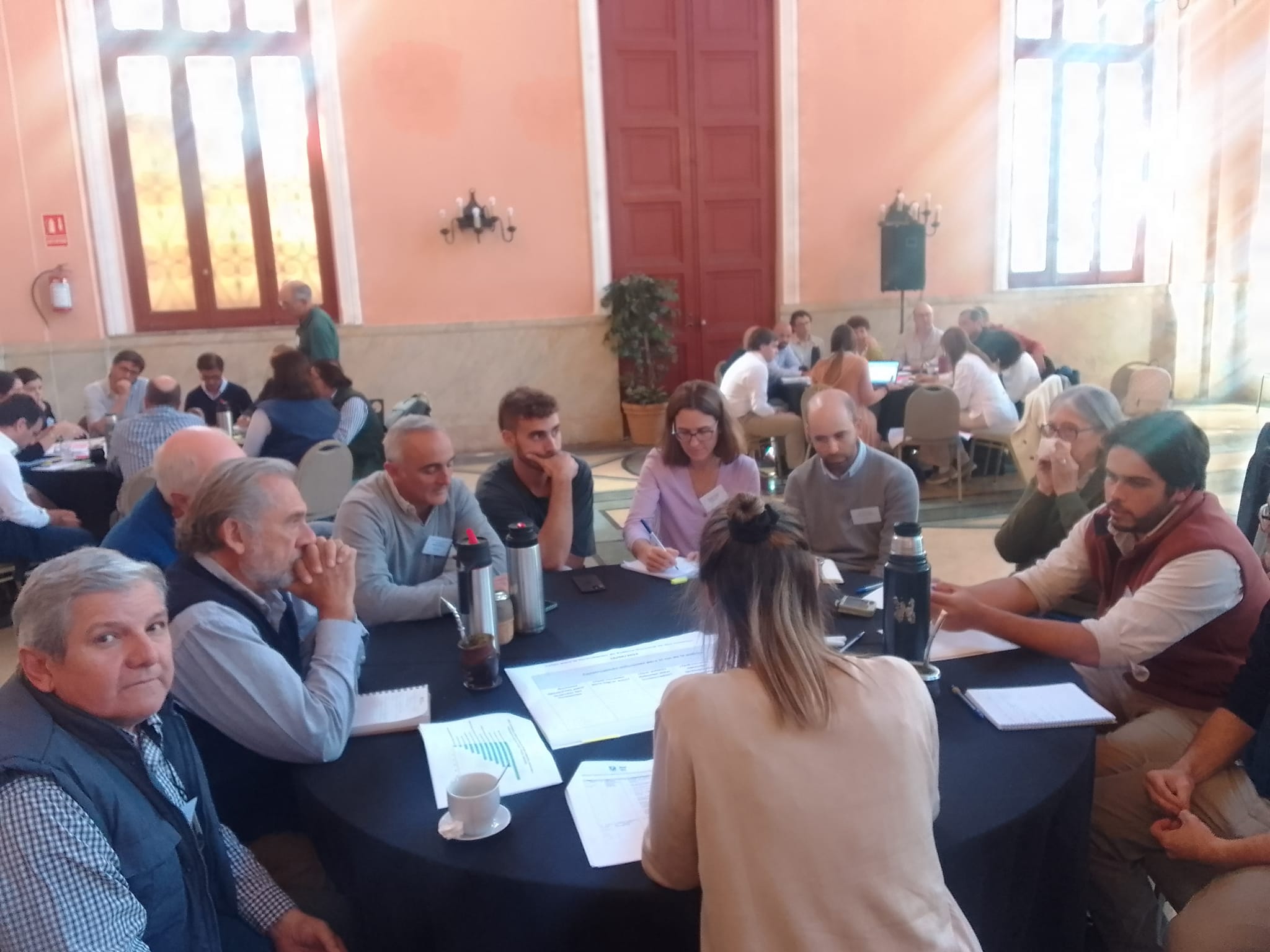 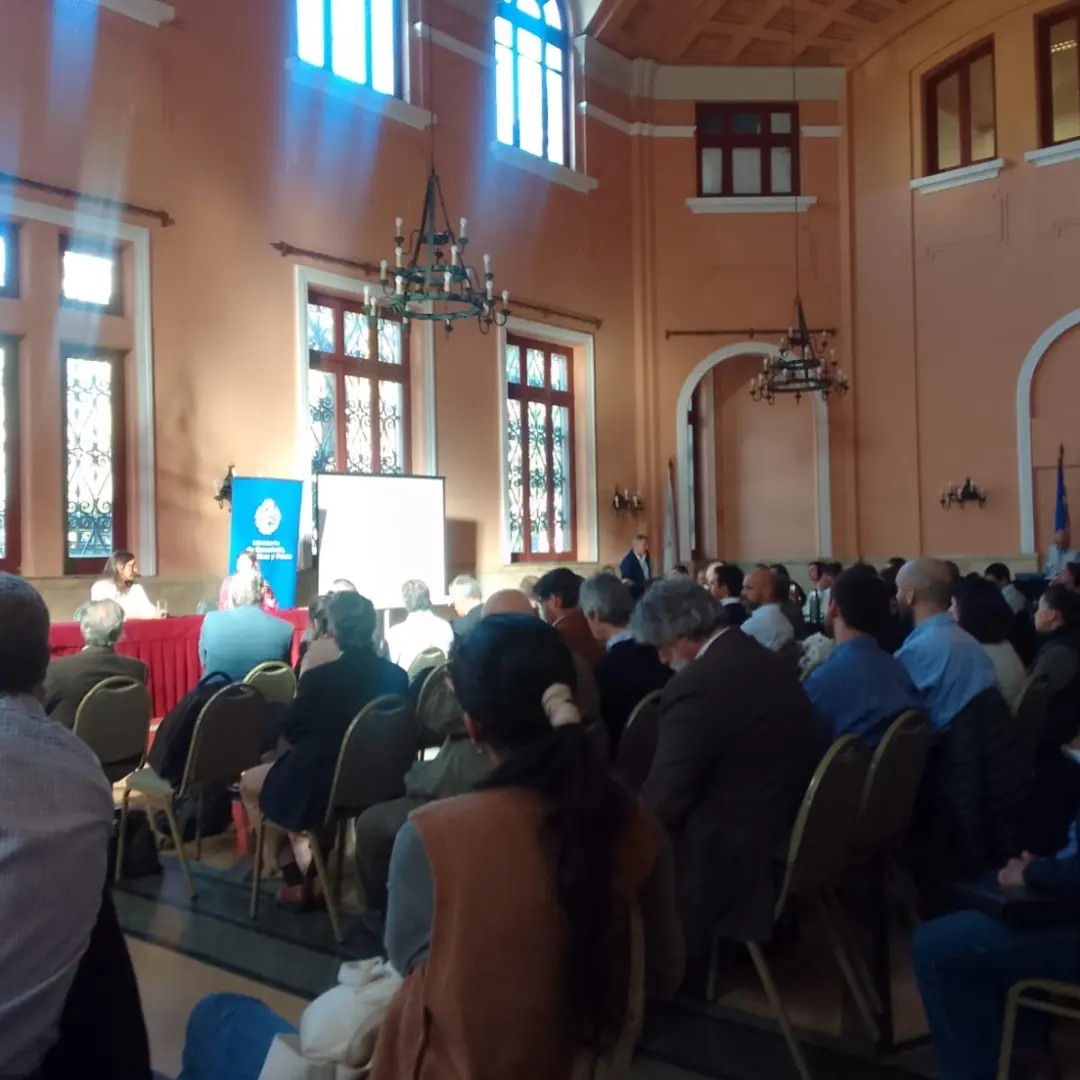 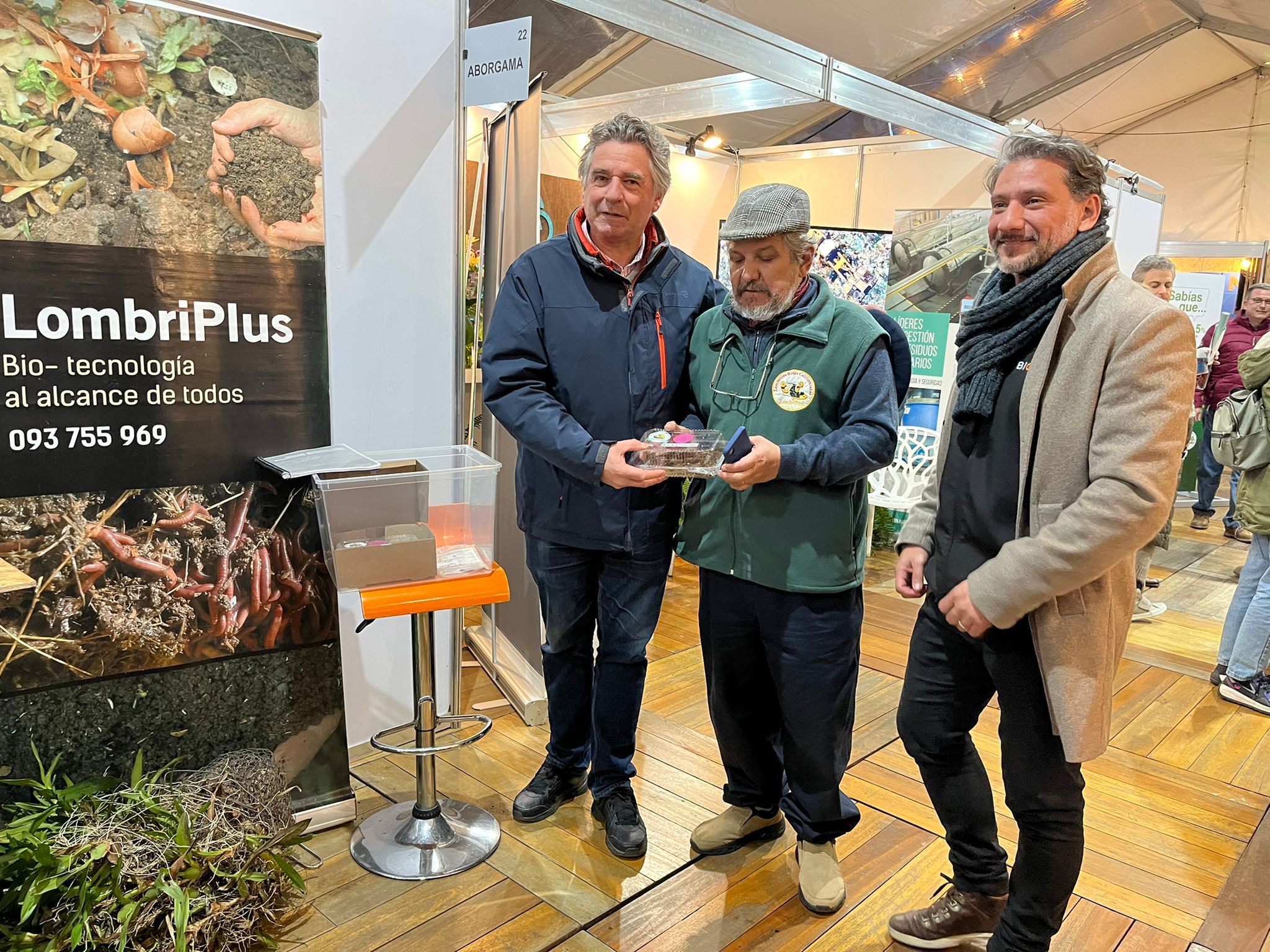 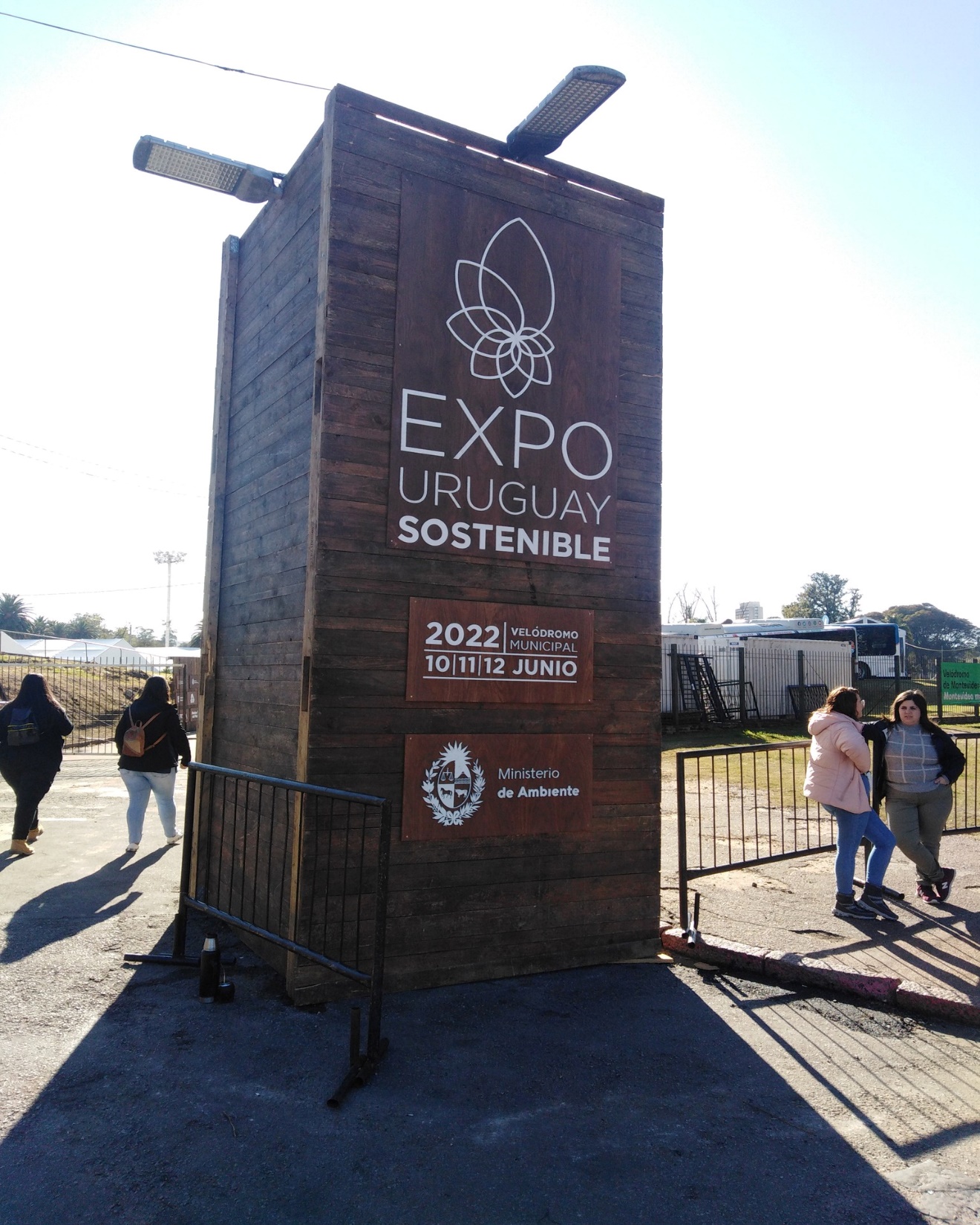 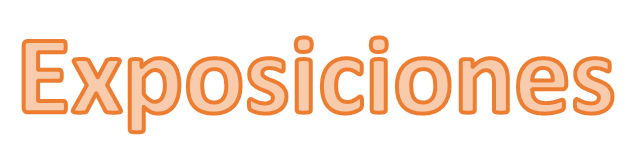 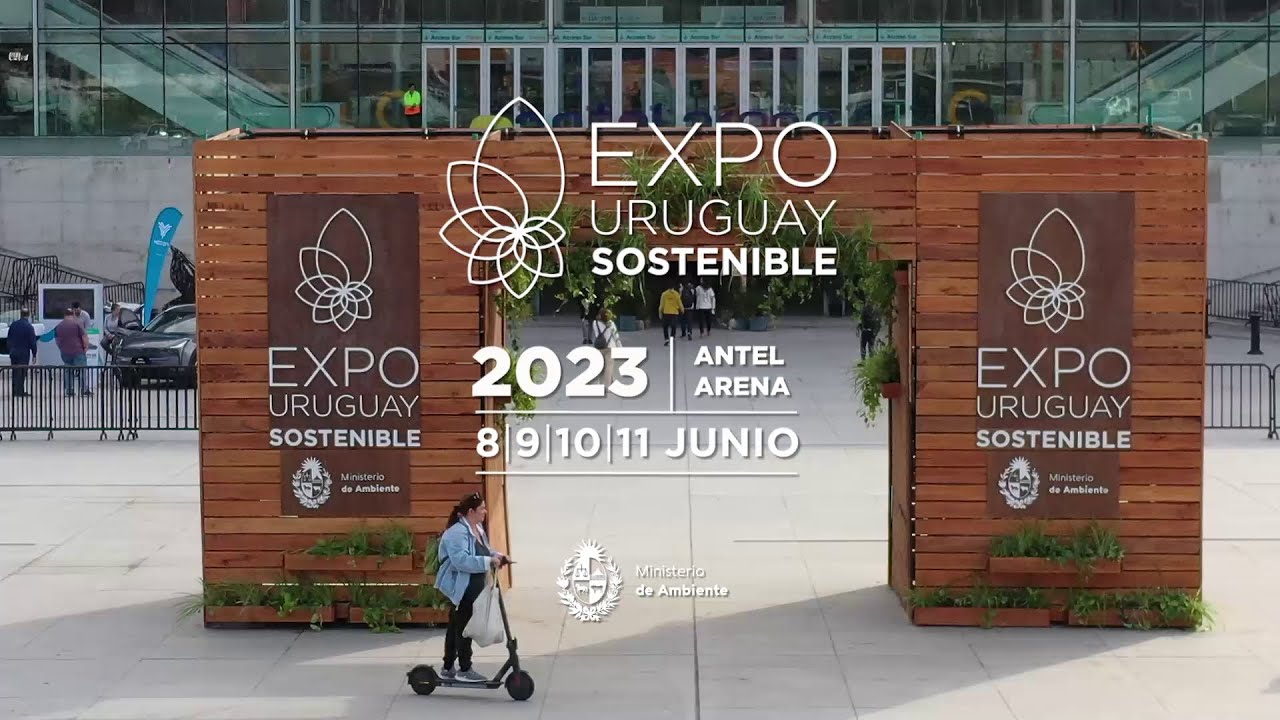 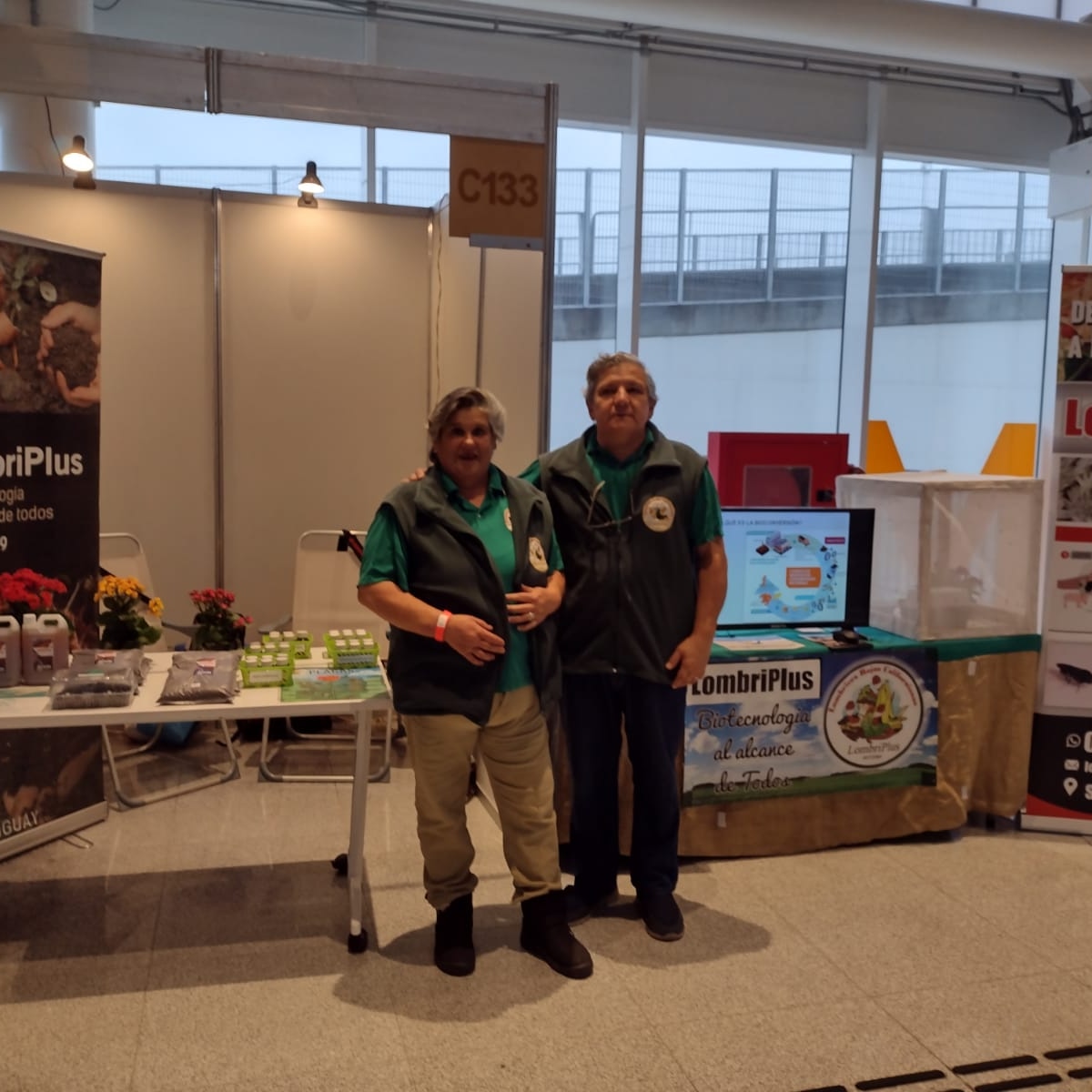 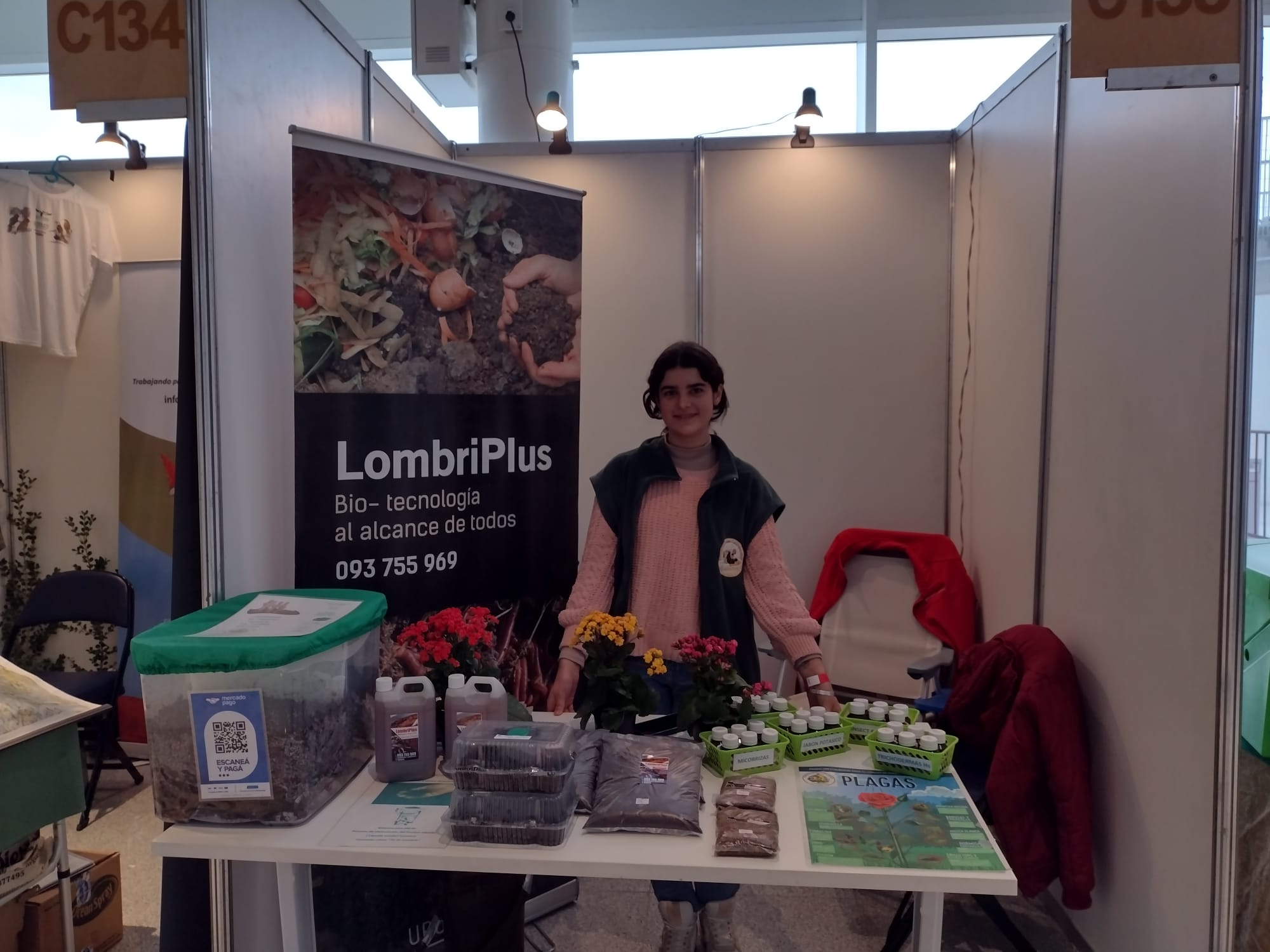 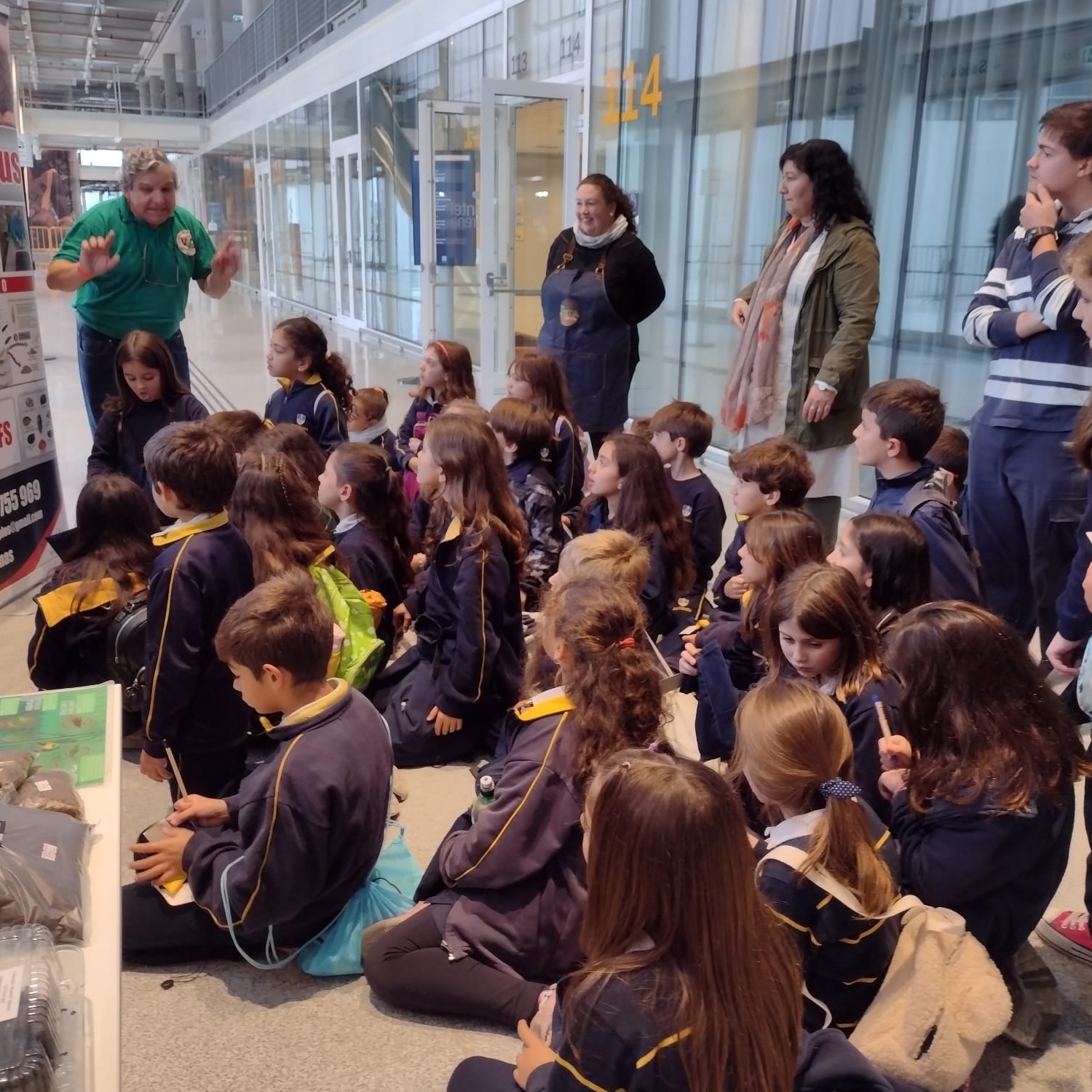 El Staff de 
LombriPlus
agradece
 vuestra 
atencion